٣
الفصل
تنظيم البيانات وتنظيمها وعرضها
الفصل الثالث:
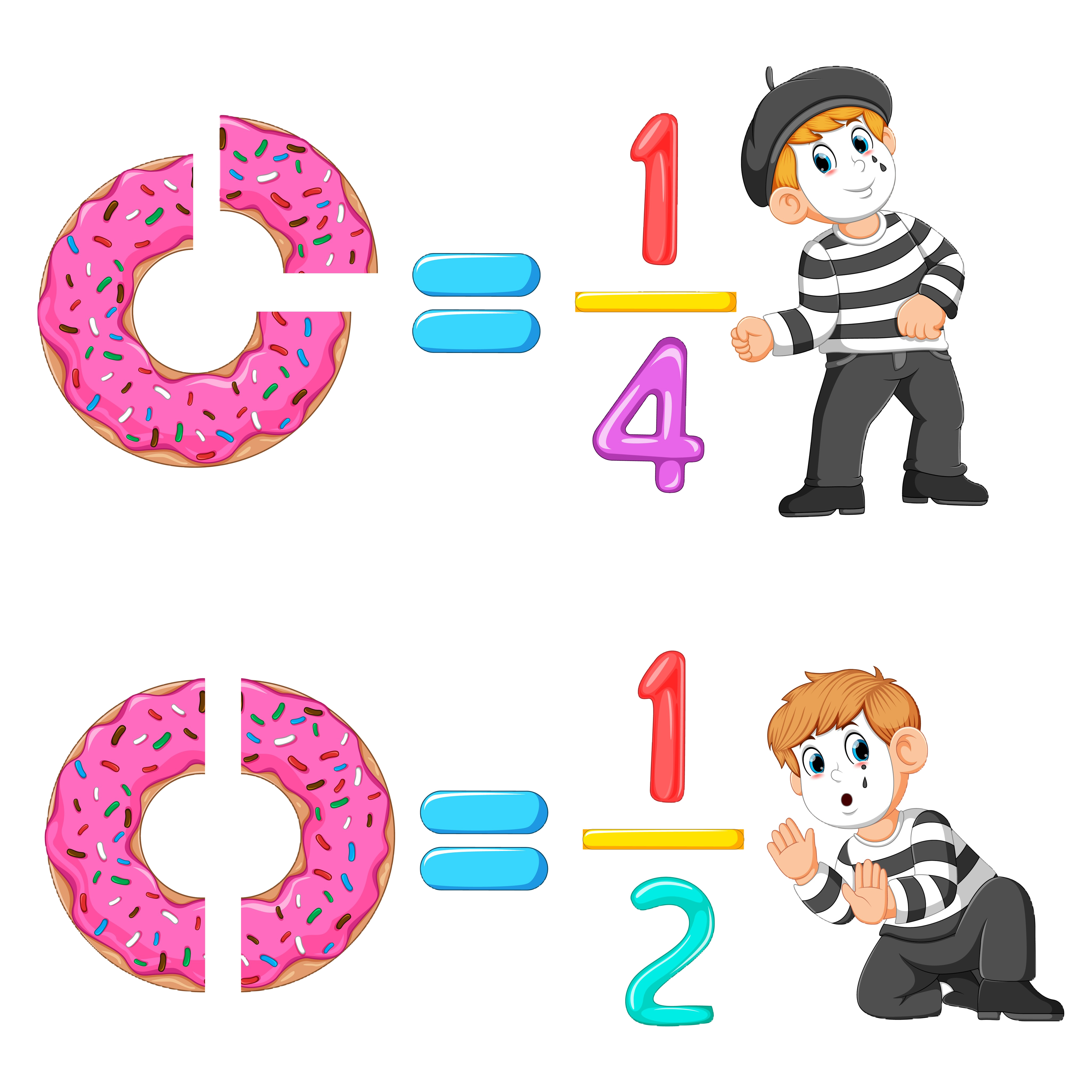 تنظيم البيانات وتنظيمها وعرضها
٣-١ جمع البيانات وتنظيمها
صفحة ٧٩
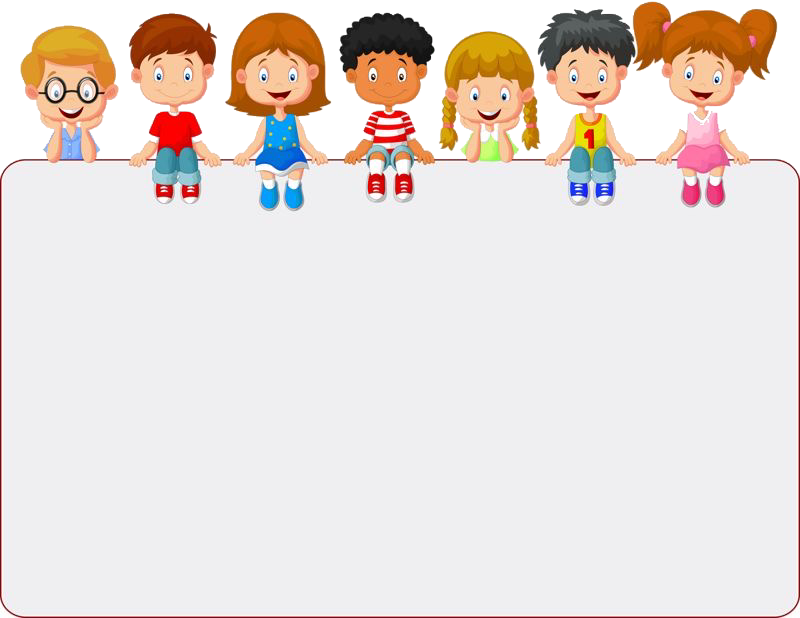 2
1
3
4
5
جدول التعلم
ماذا أعرف
ماذا تعلمت
ماذا أريد أن أعرف
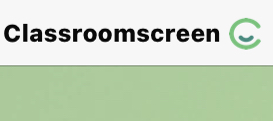 أدوات
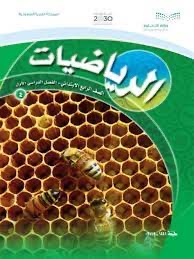 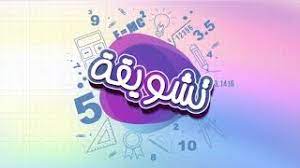 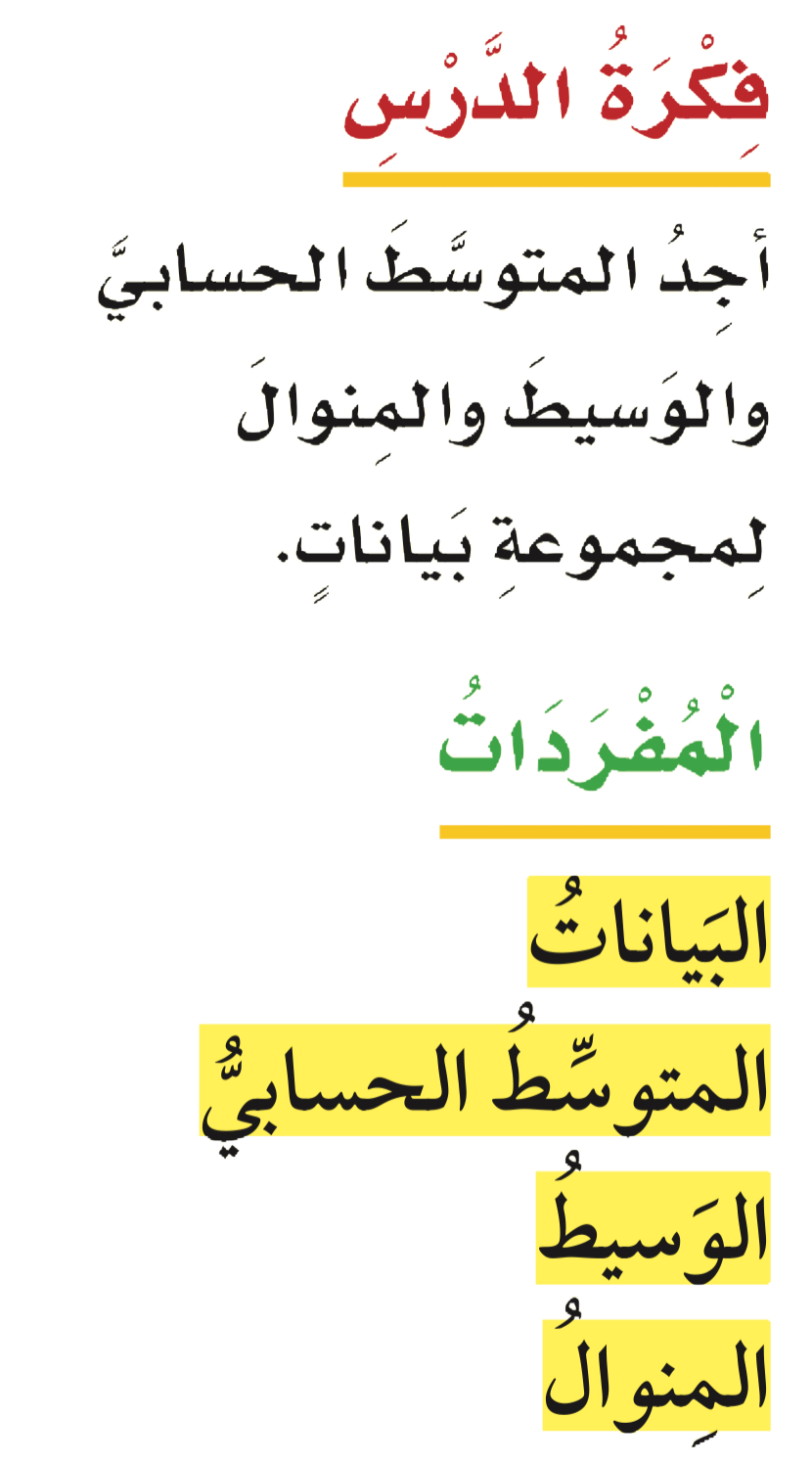 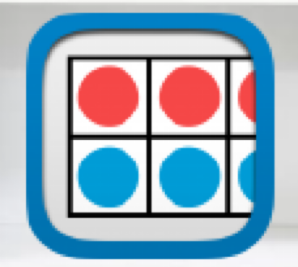 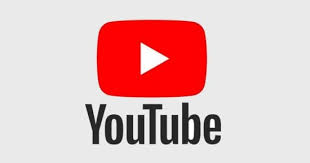 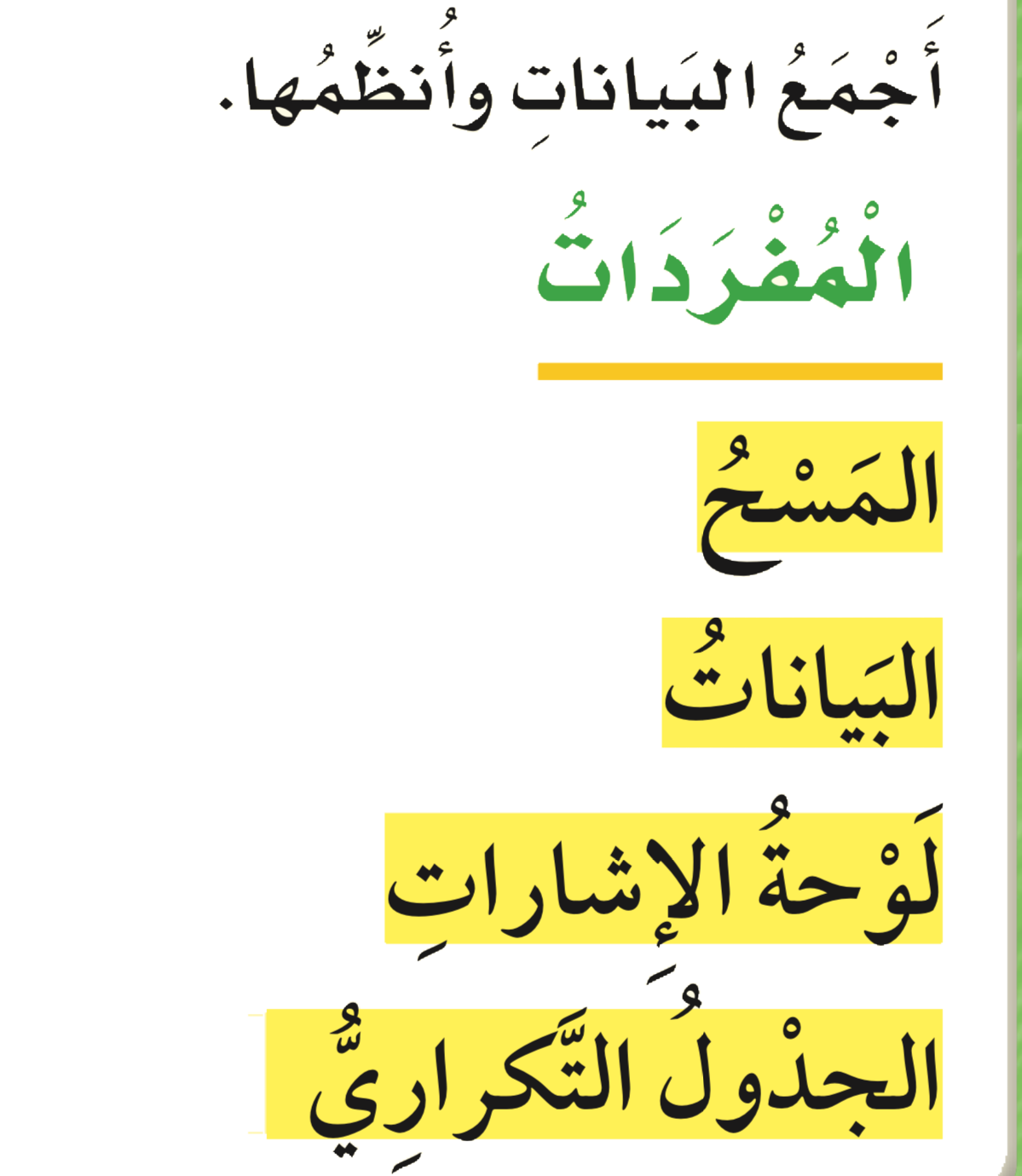 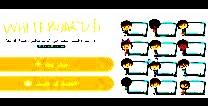 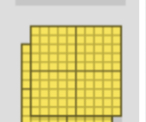 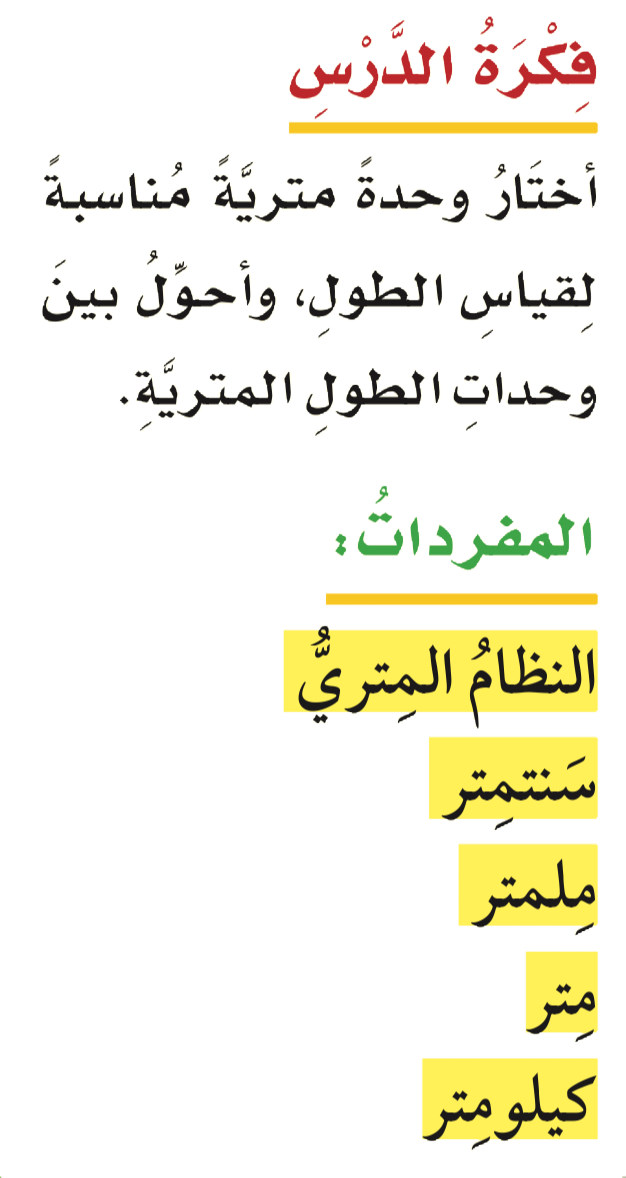 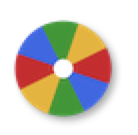 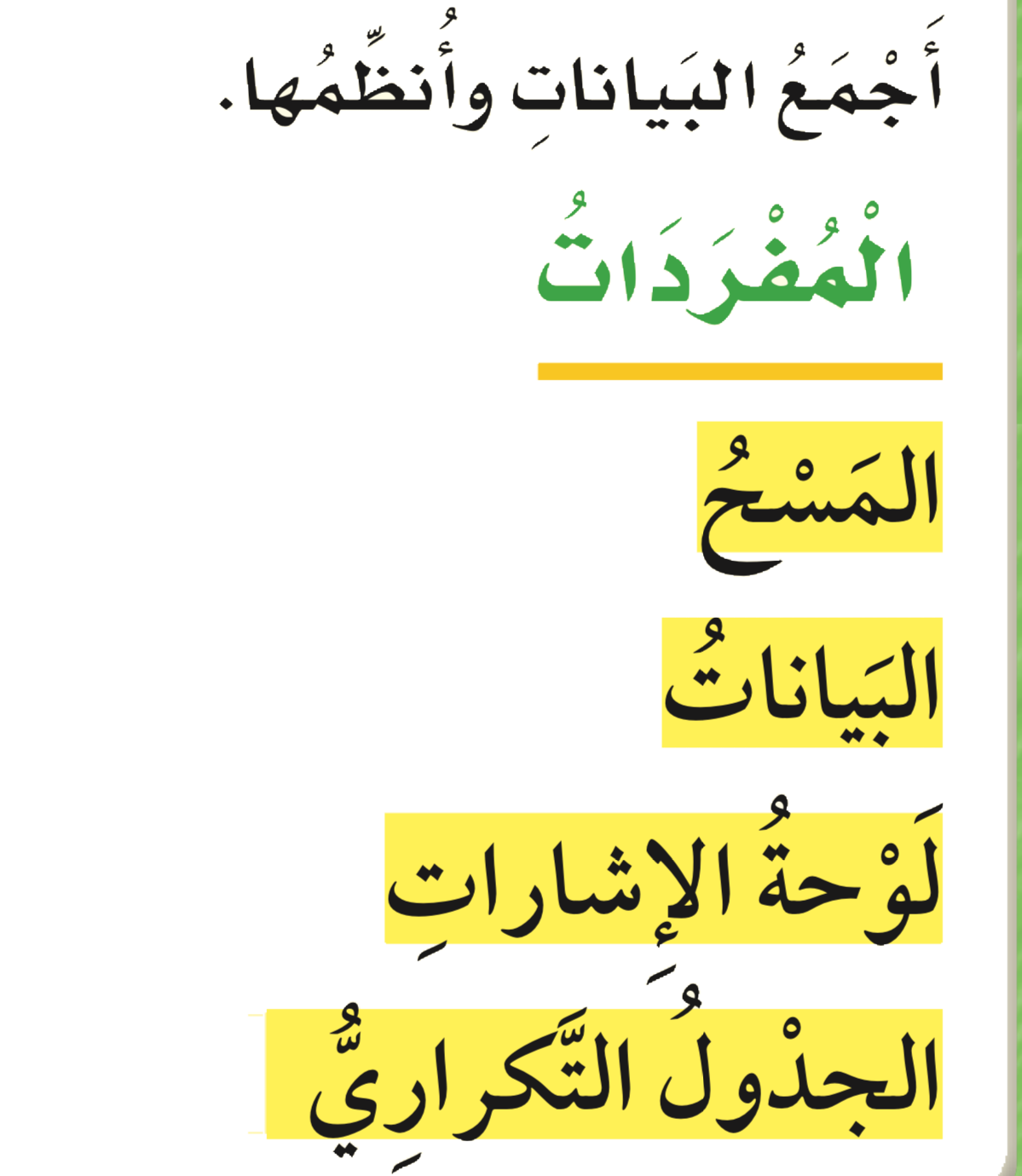 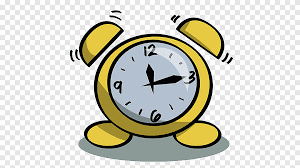 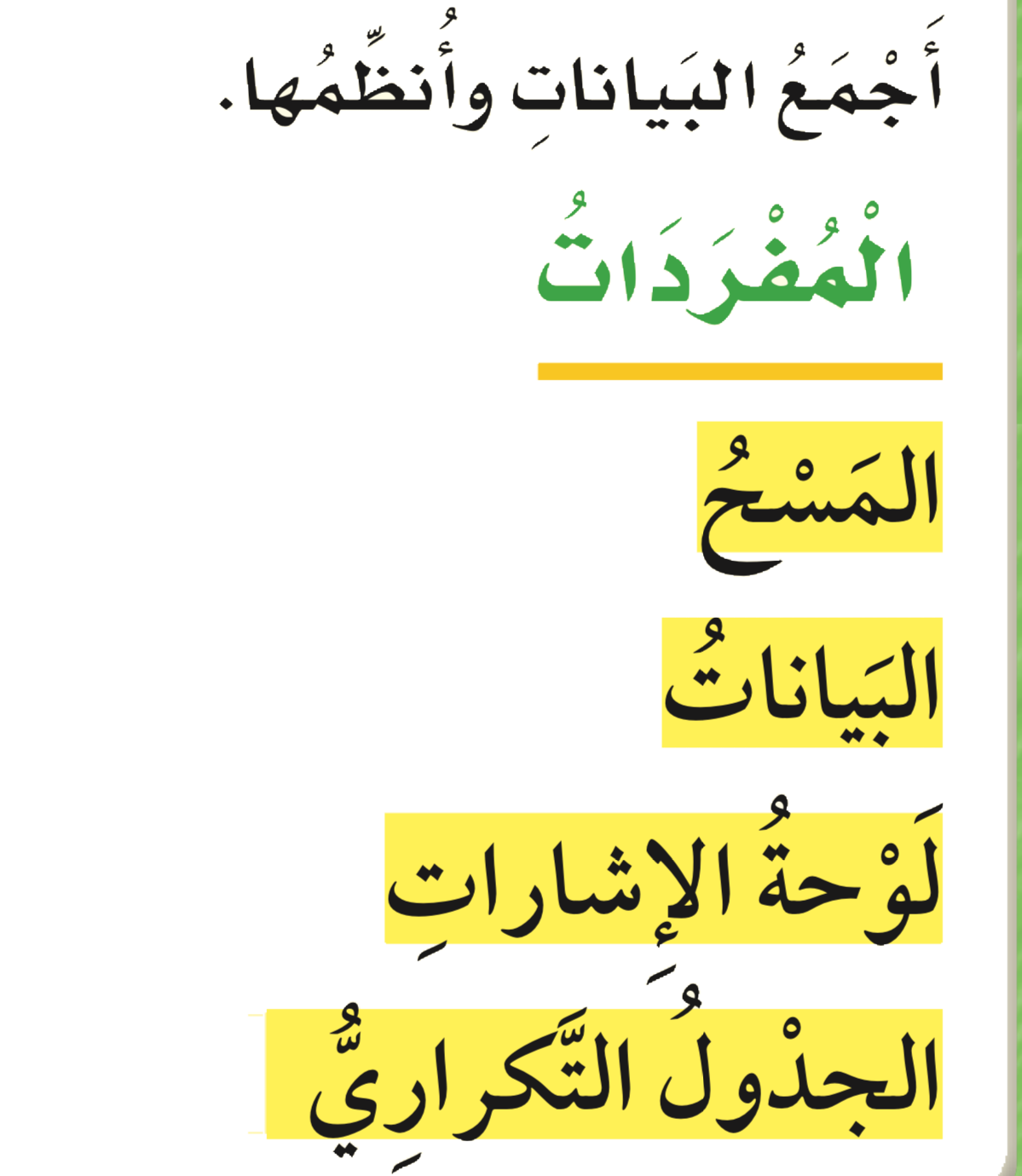 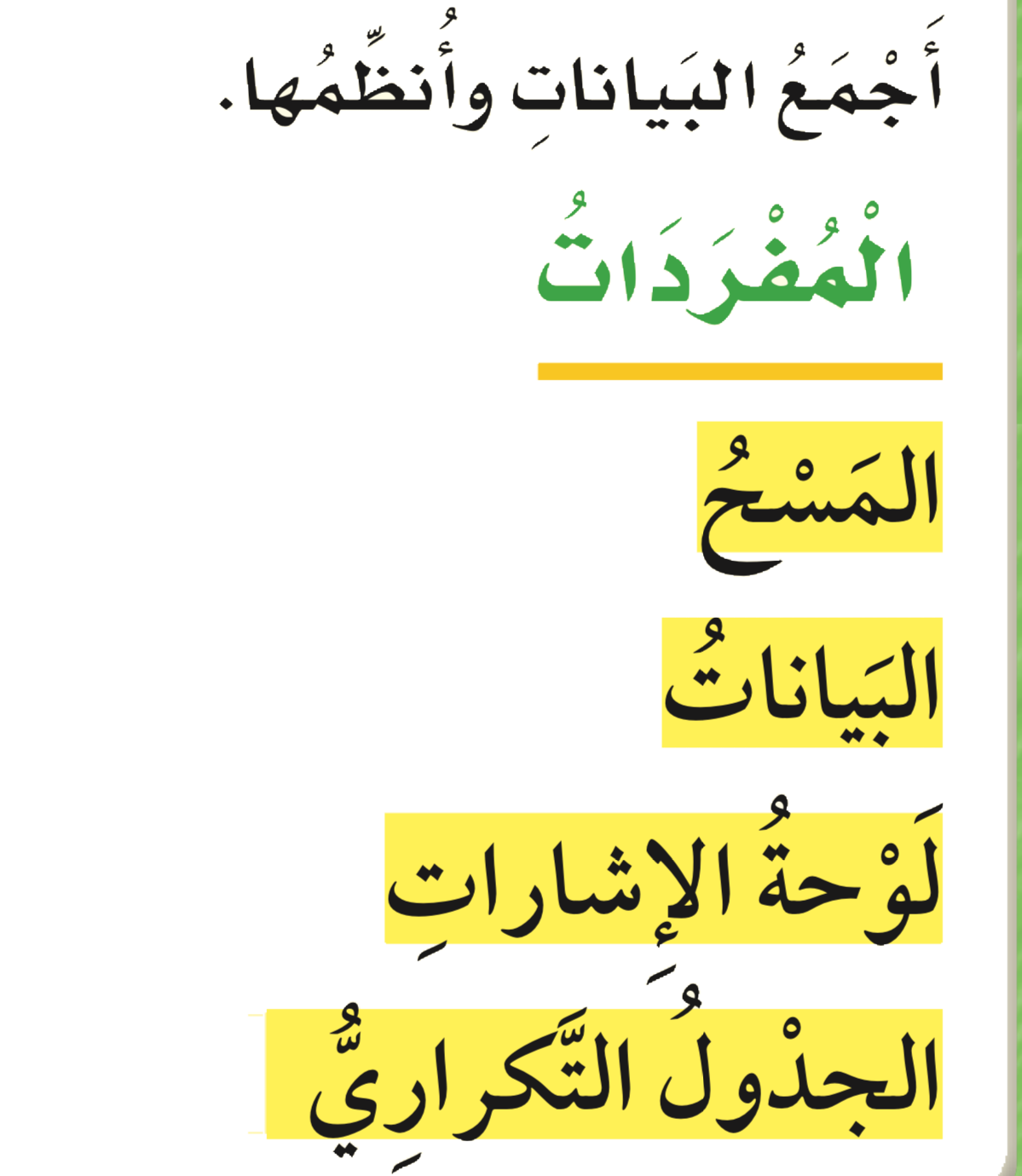 نشاط
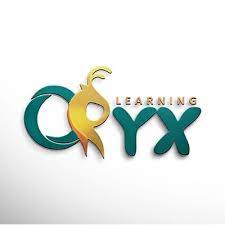 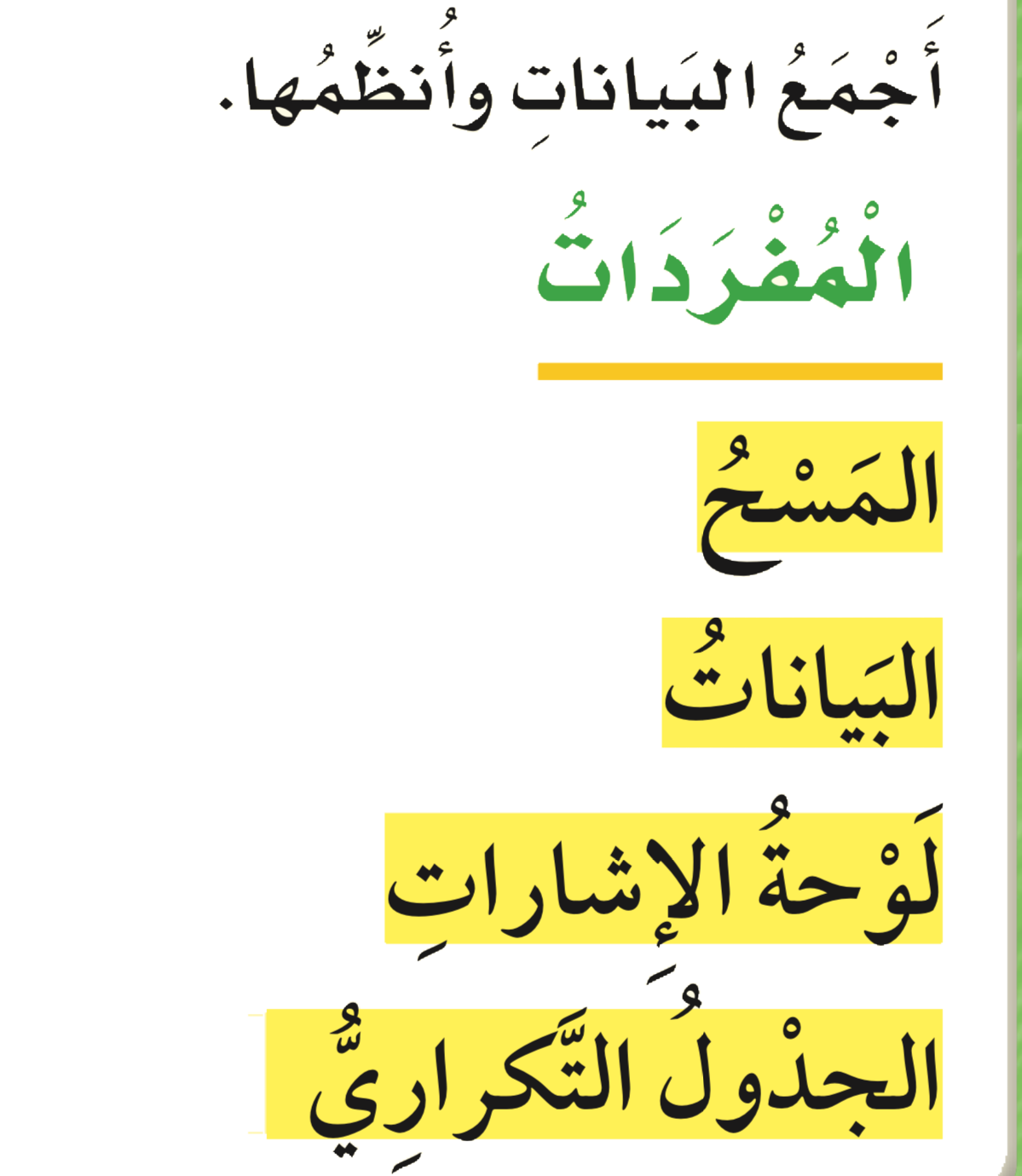 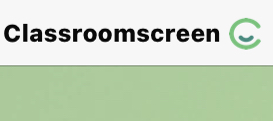 أدوات
استعد
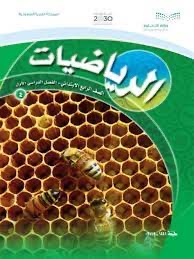 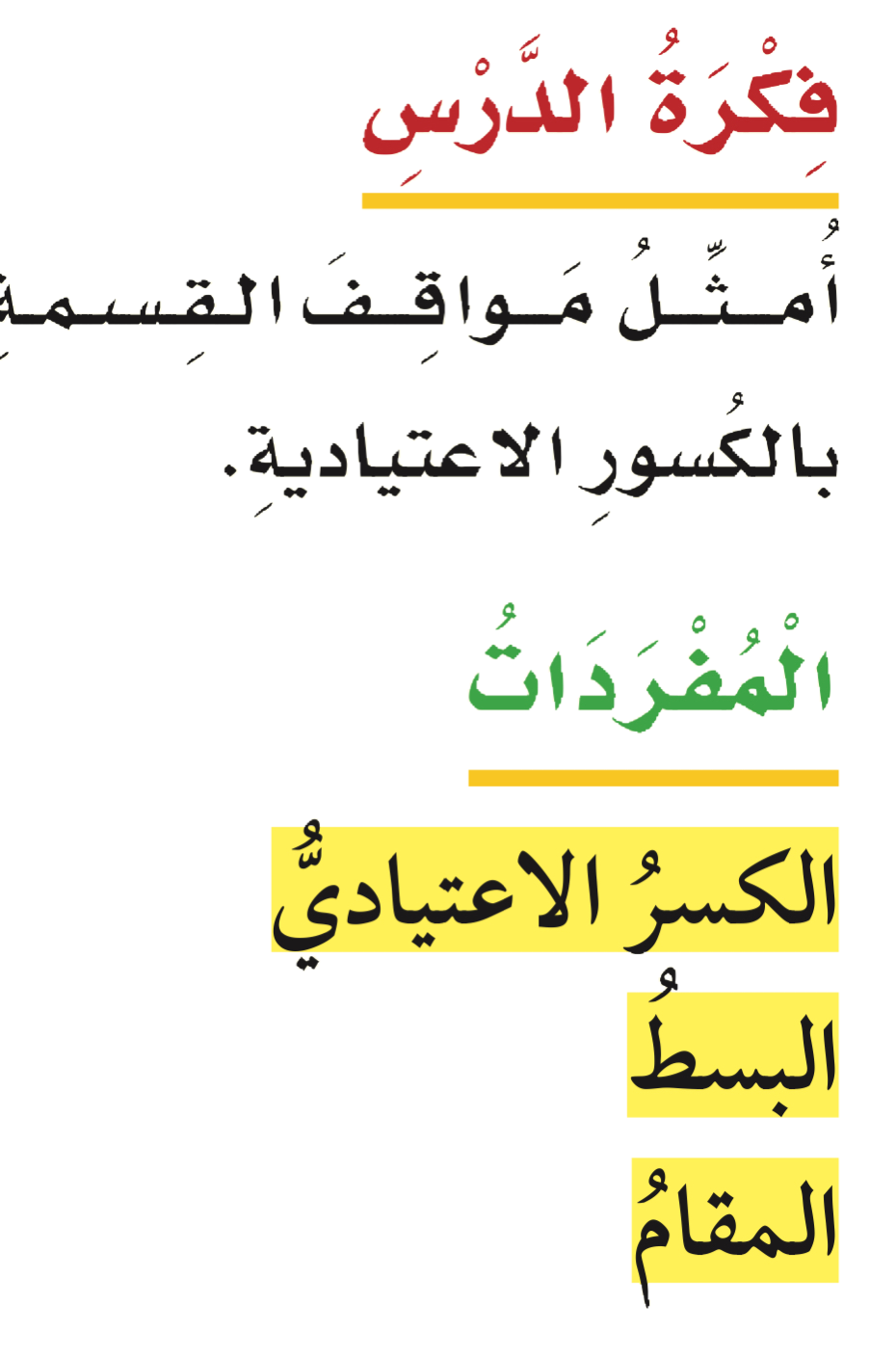 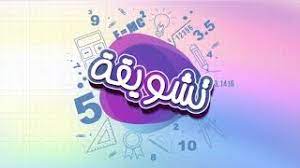 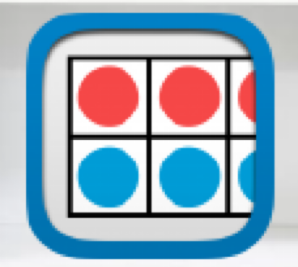 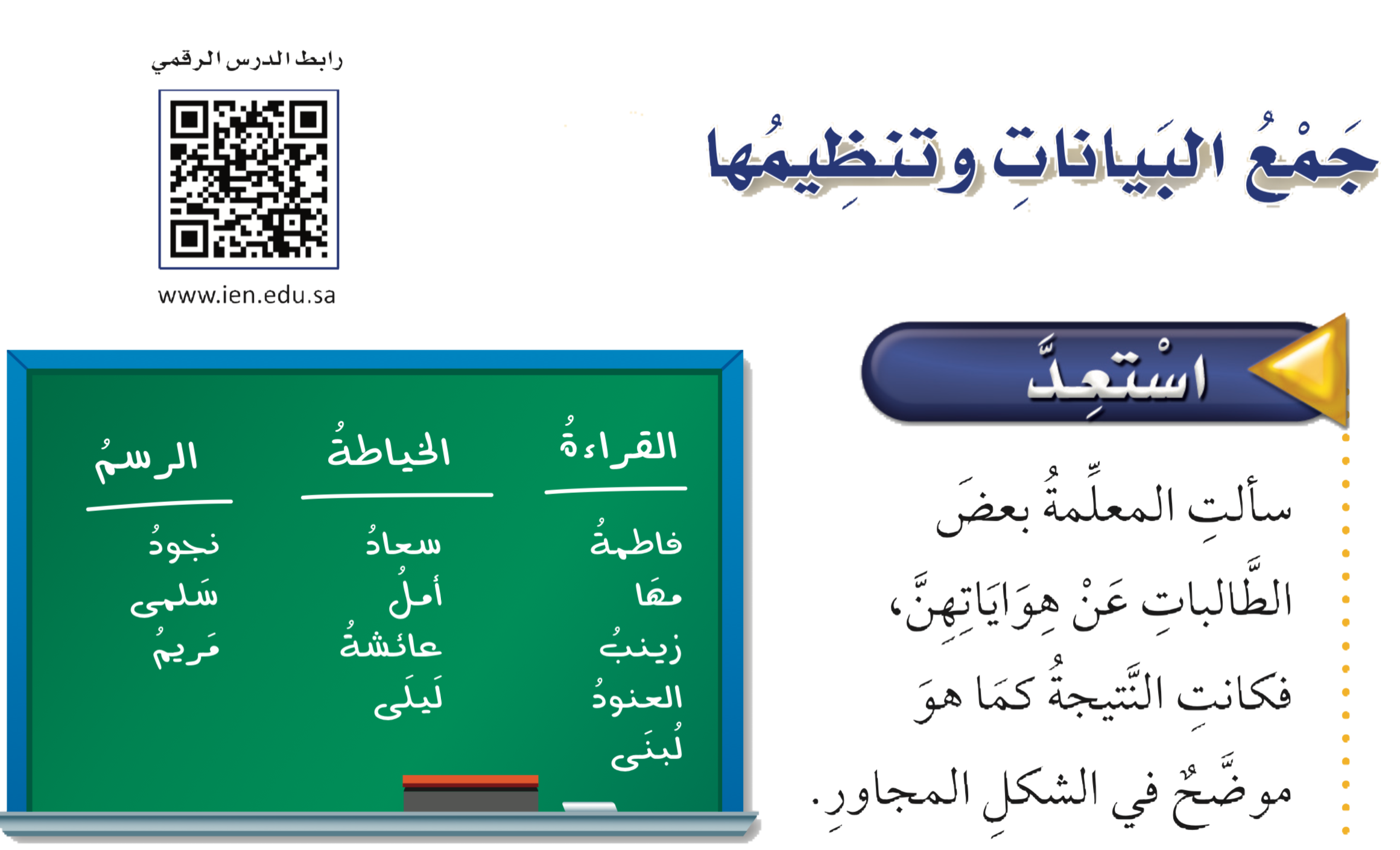 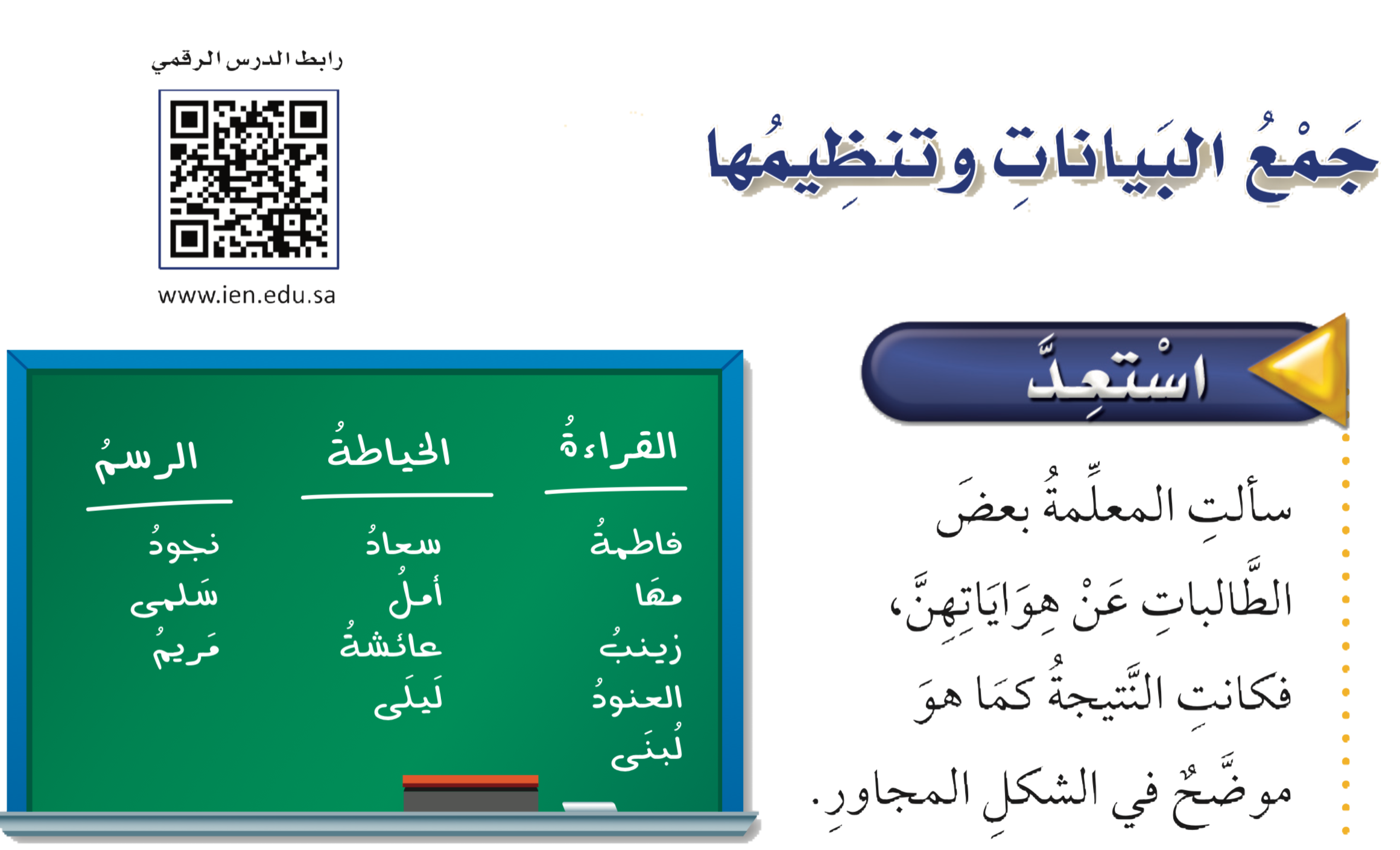 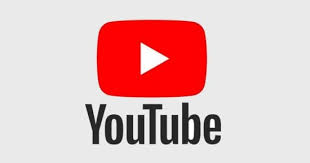 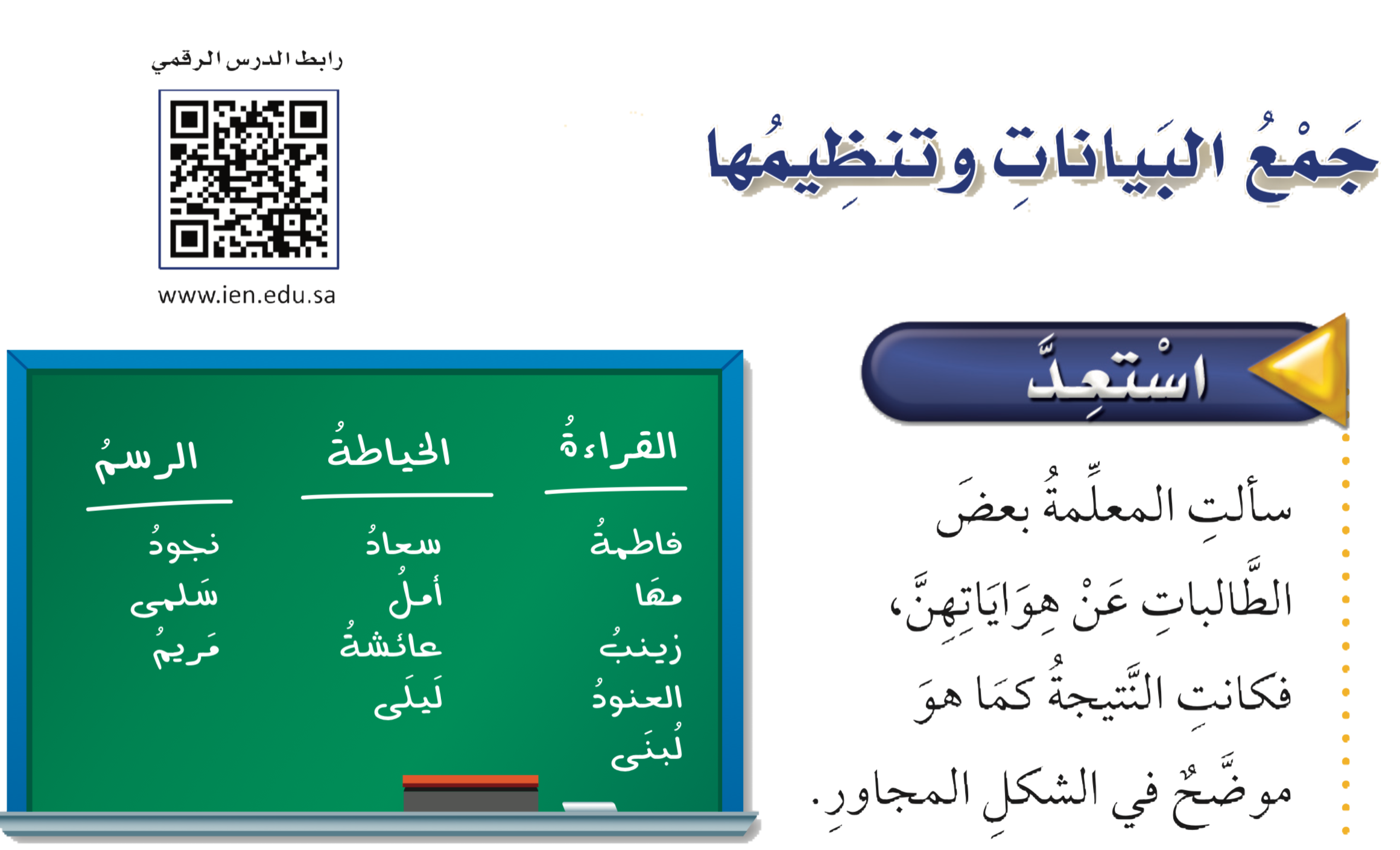 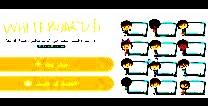 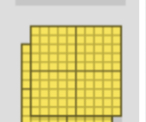 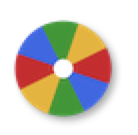 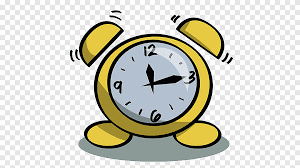 نشاط
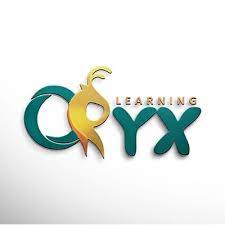 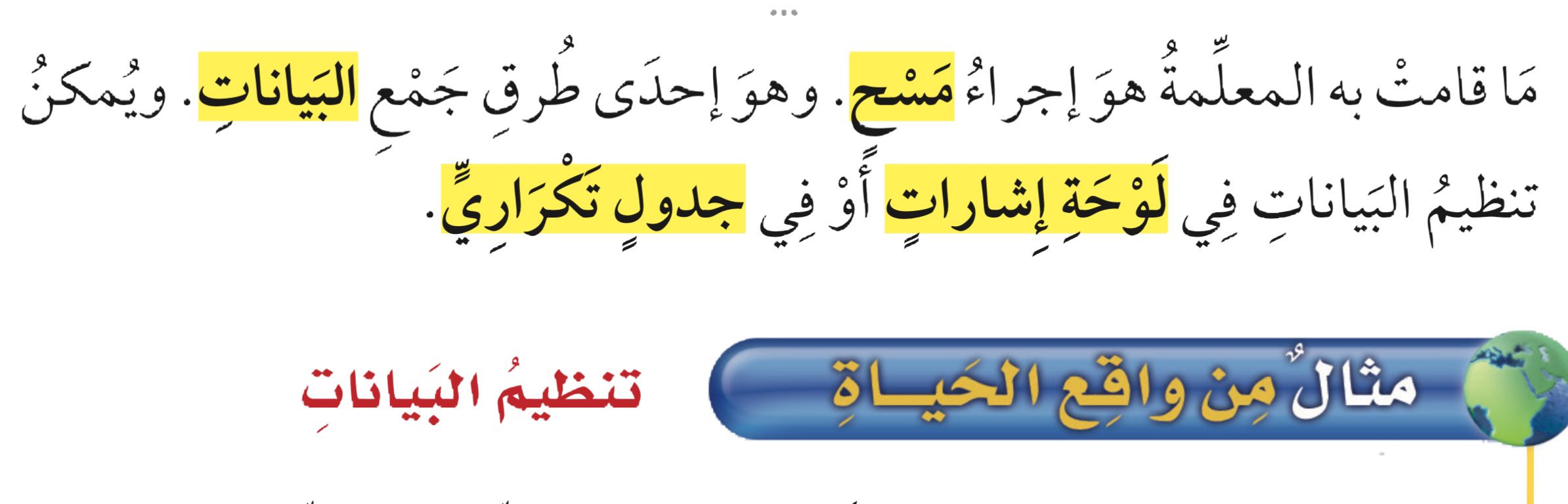 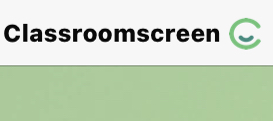 أدوات
مثال
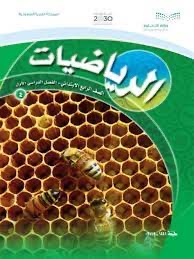 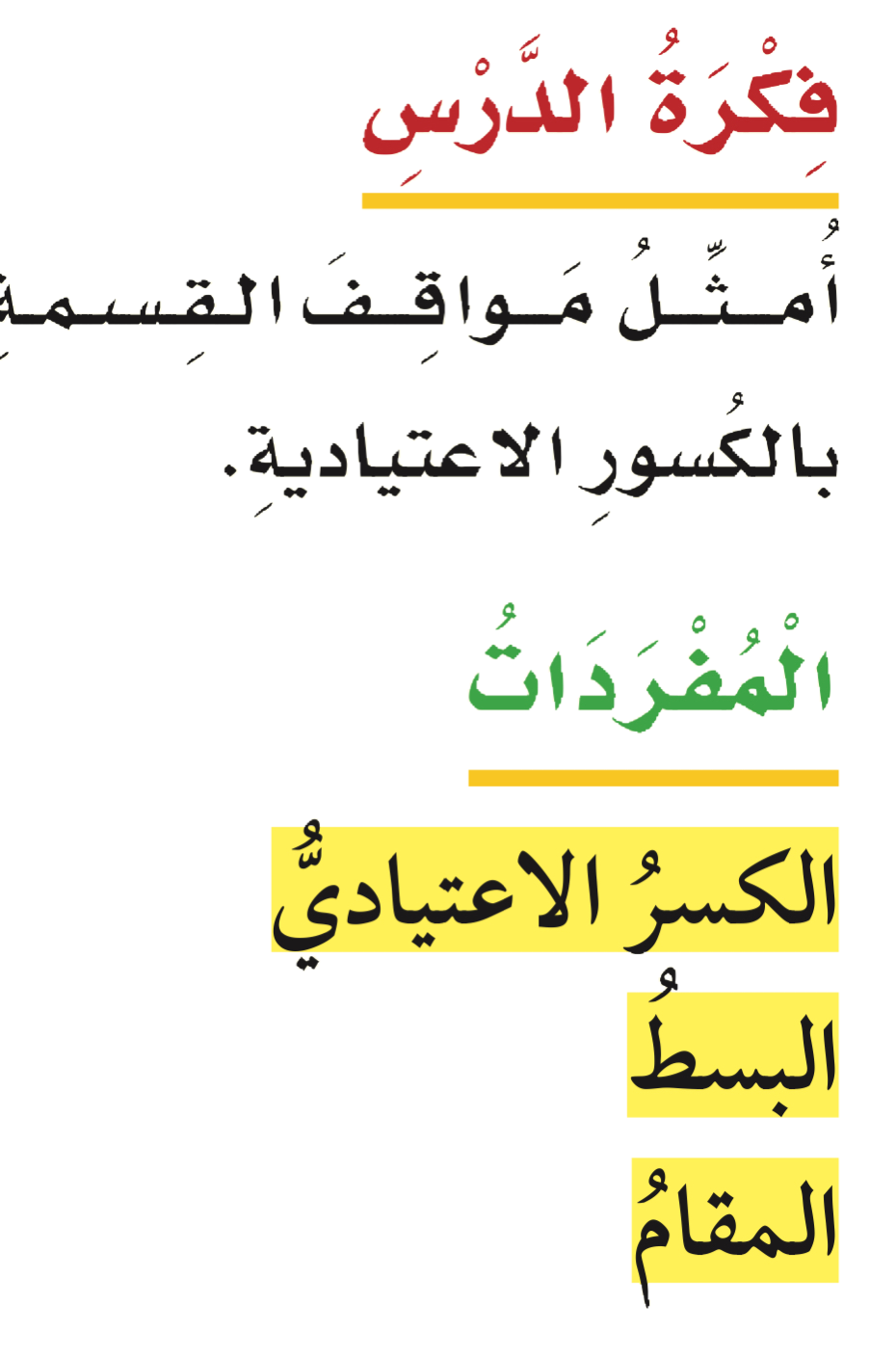 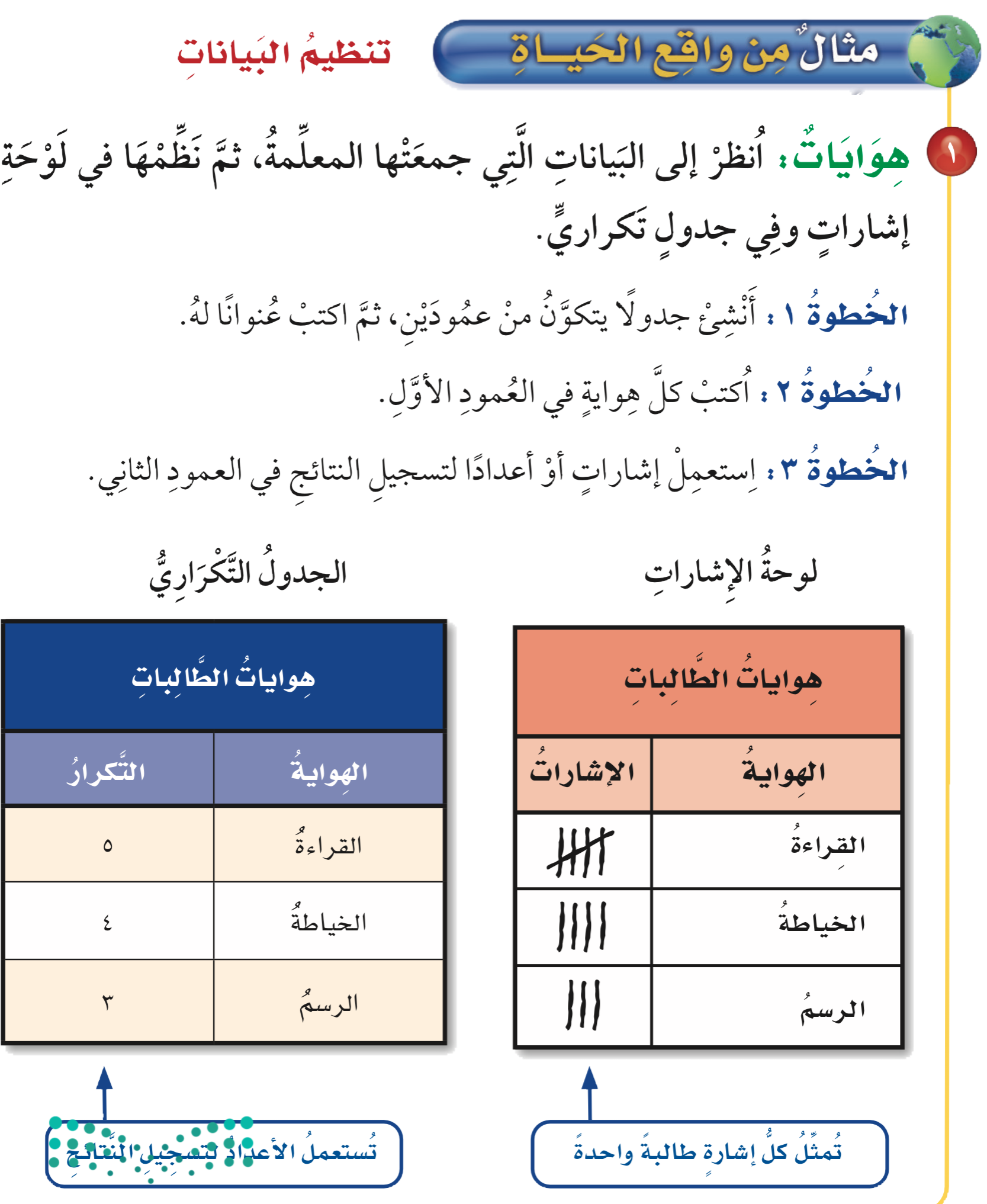 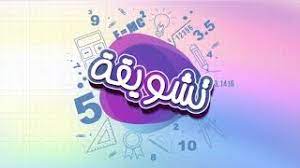 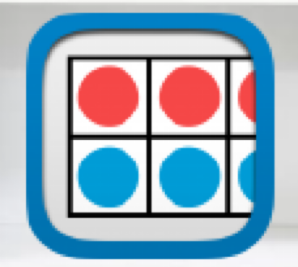 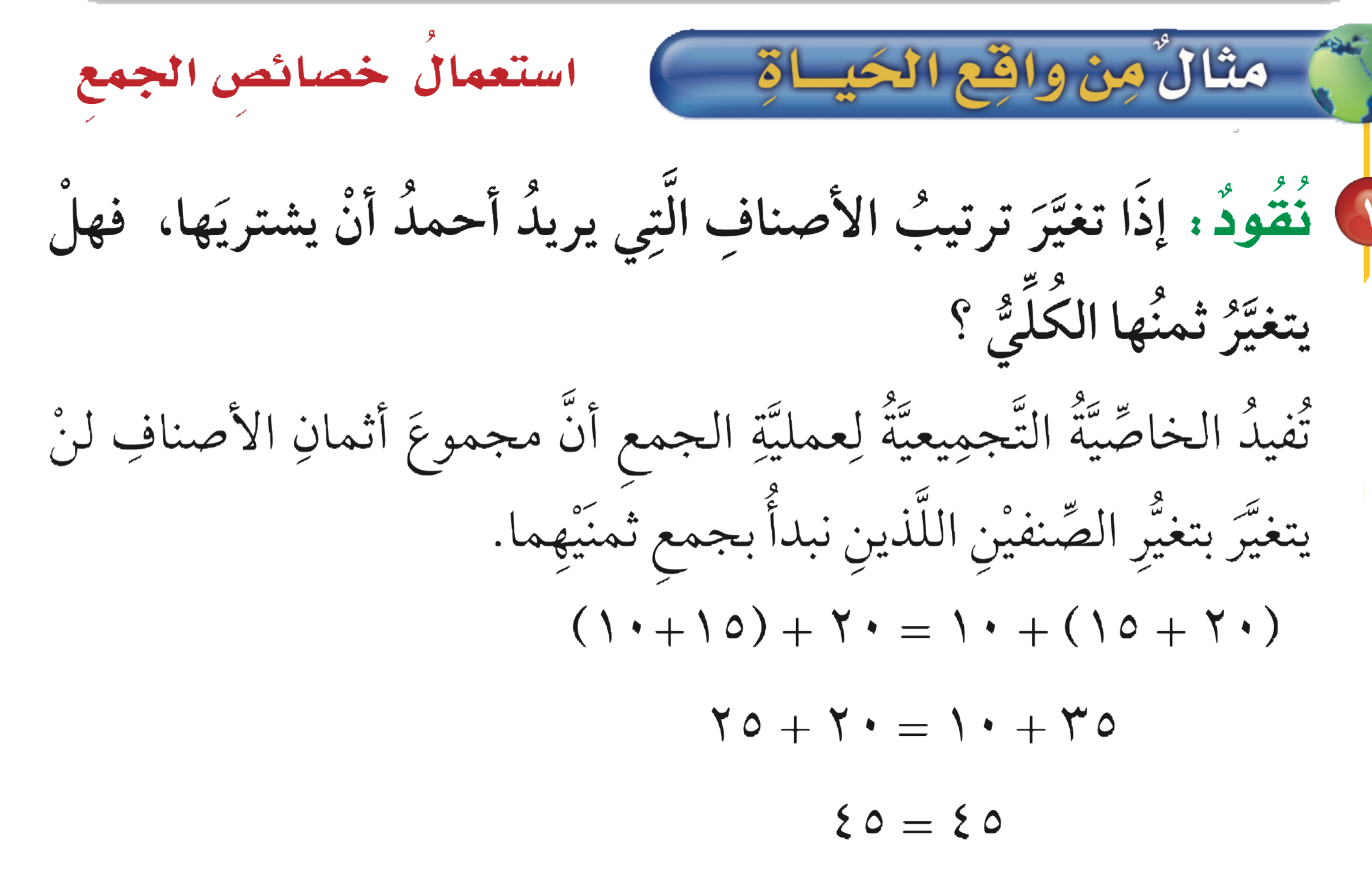 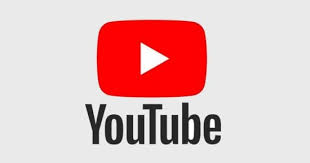 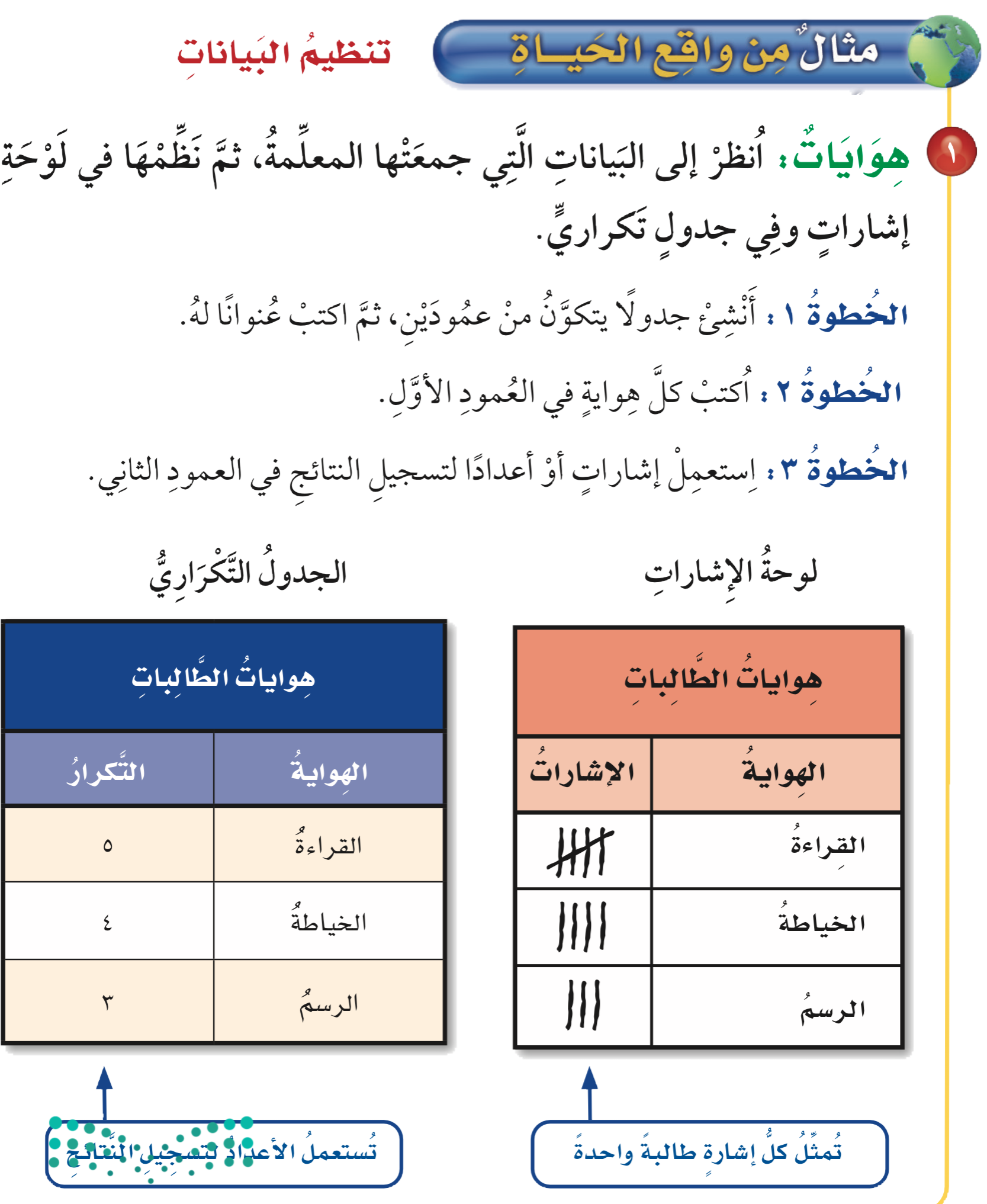 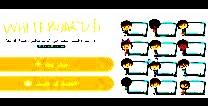 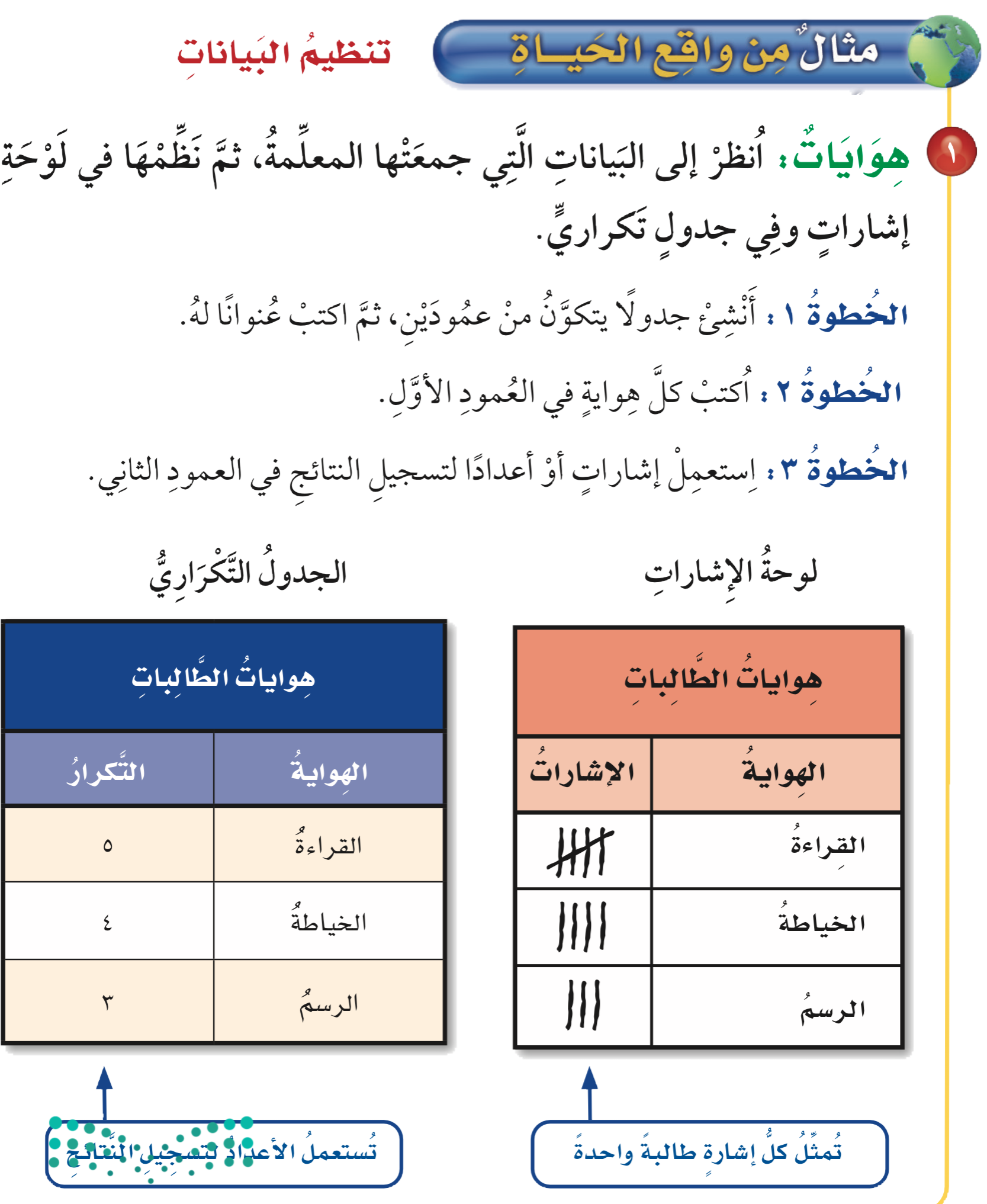 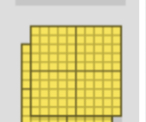 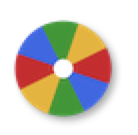 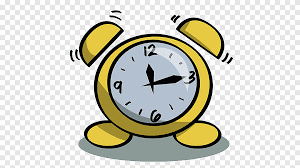 نشاط
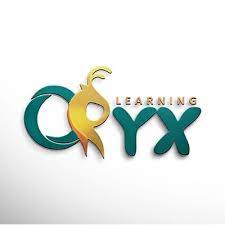 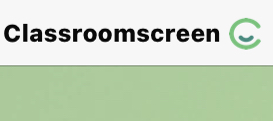 أدوات
الحل
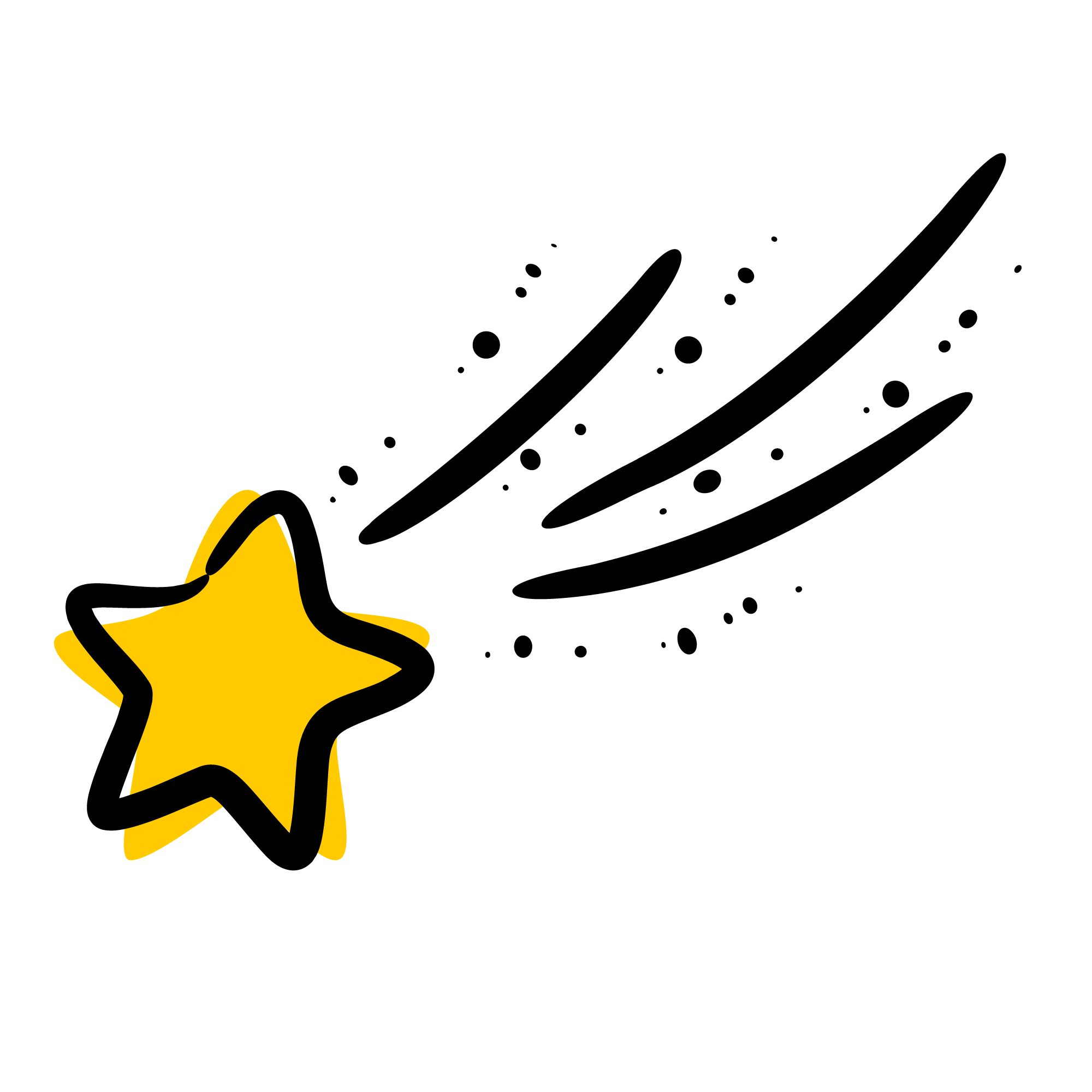 تـــــــأكد
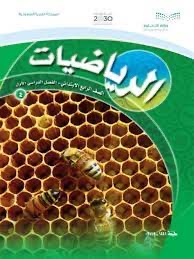 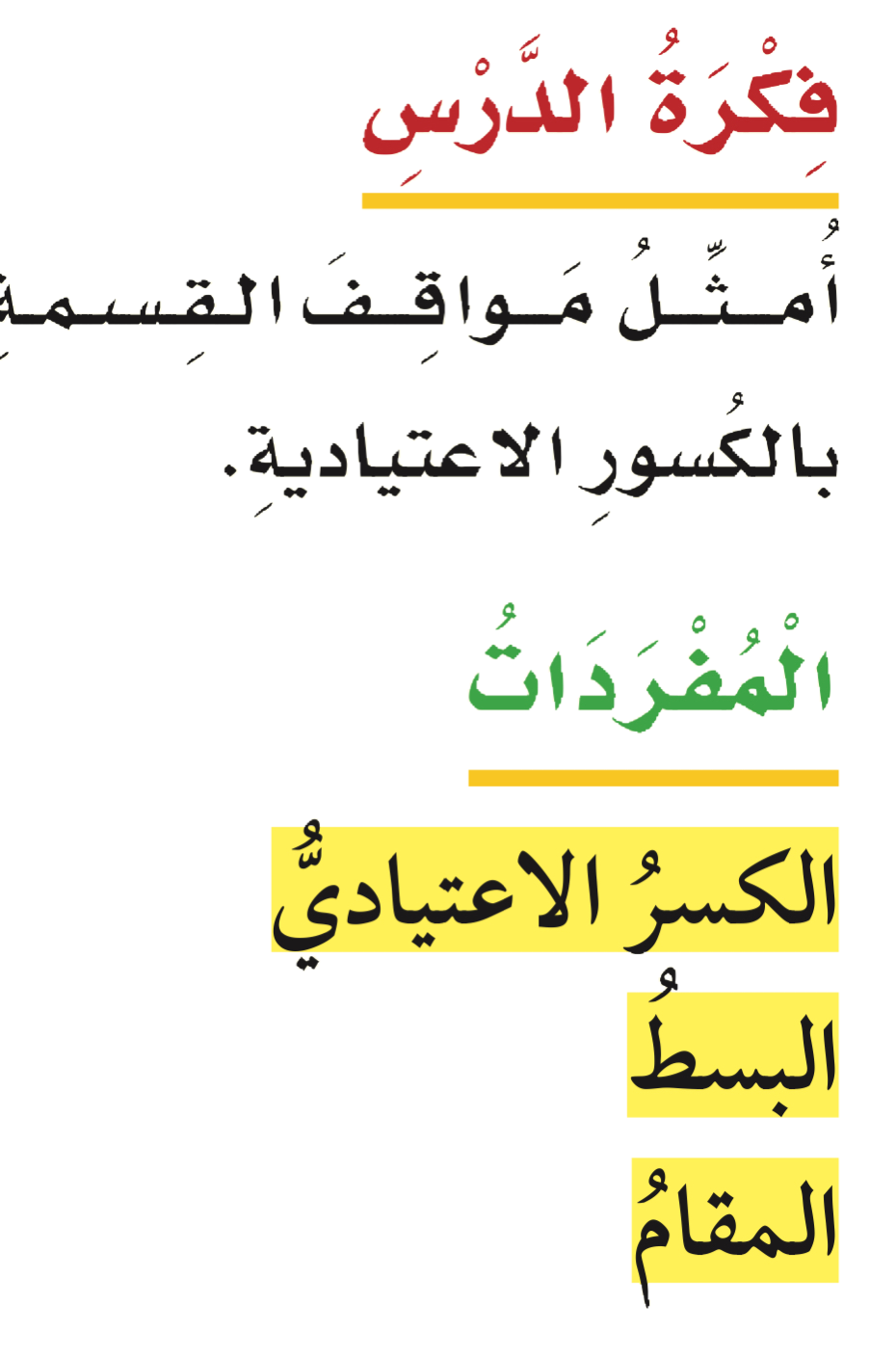 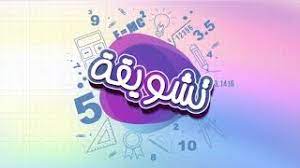 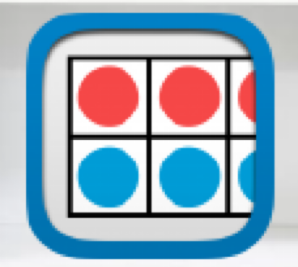 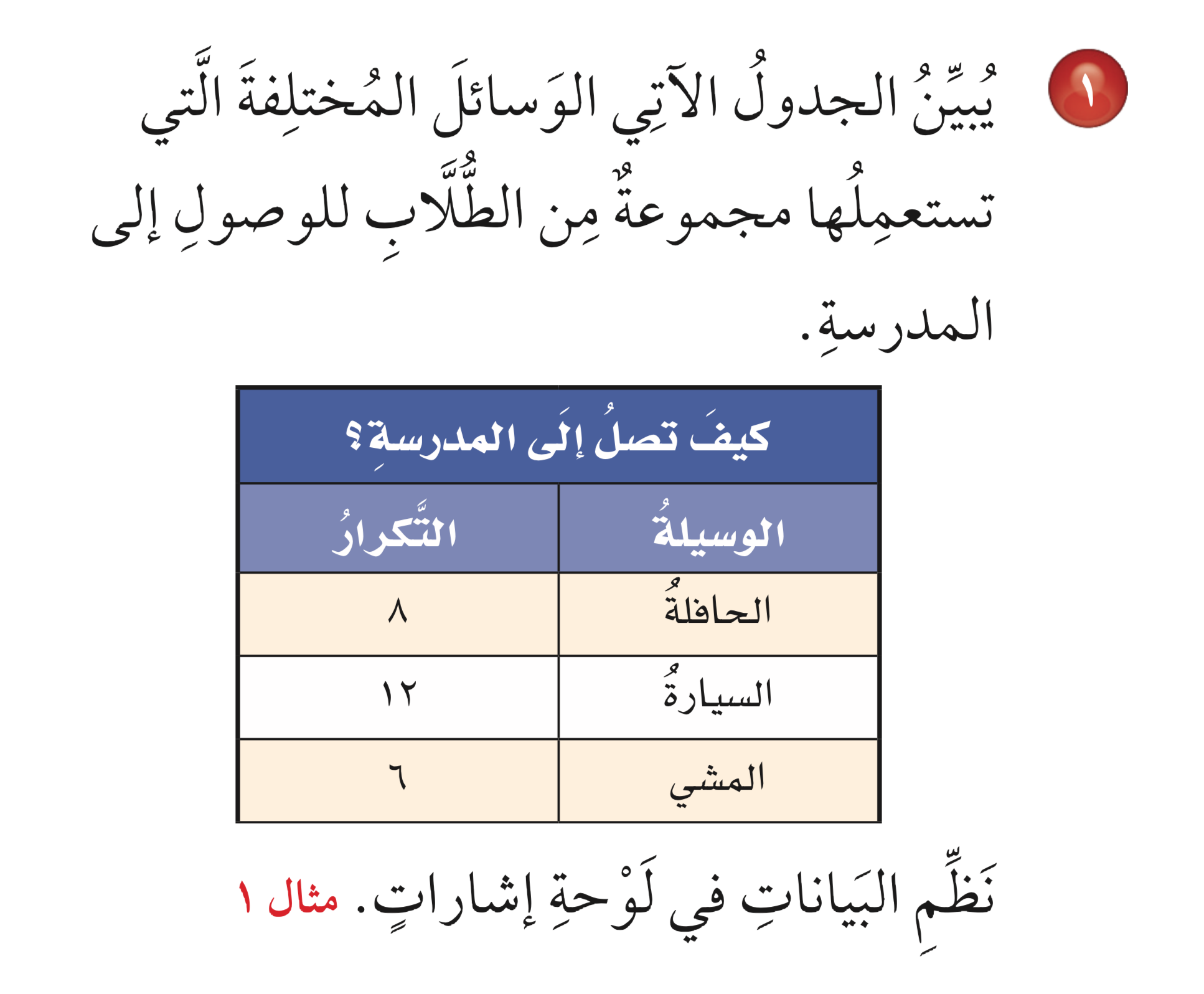 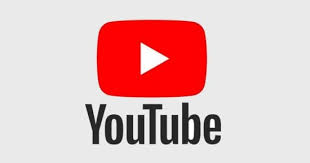 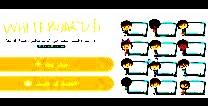 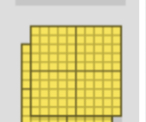 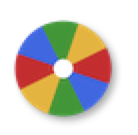 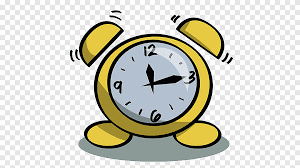 نشاط
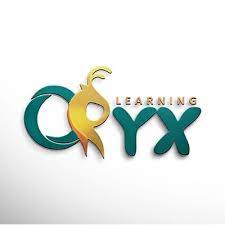 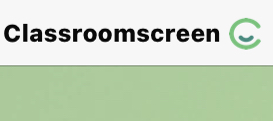 أدوات
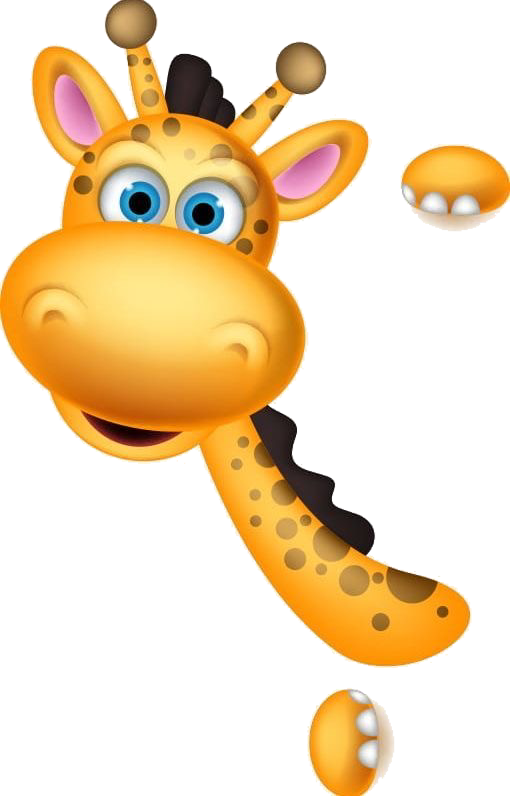 تـــــــأكد
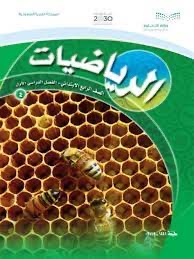 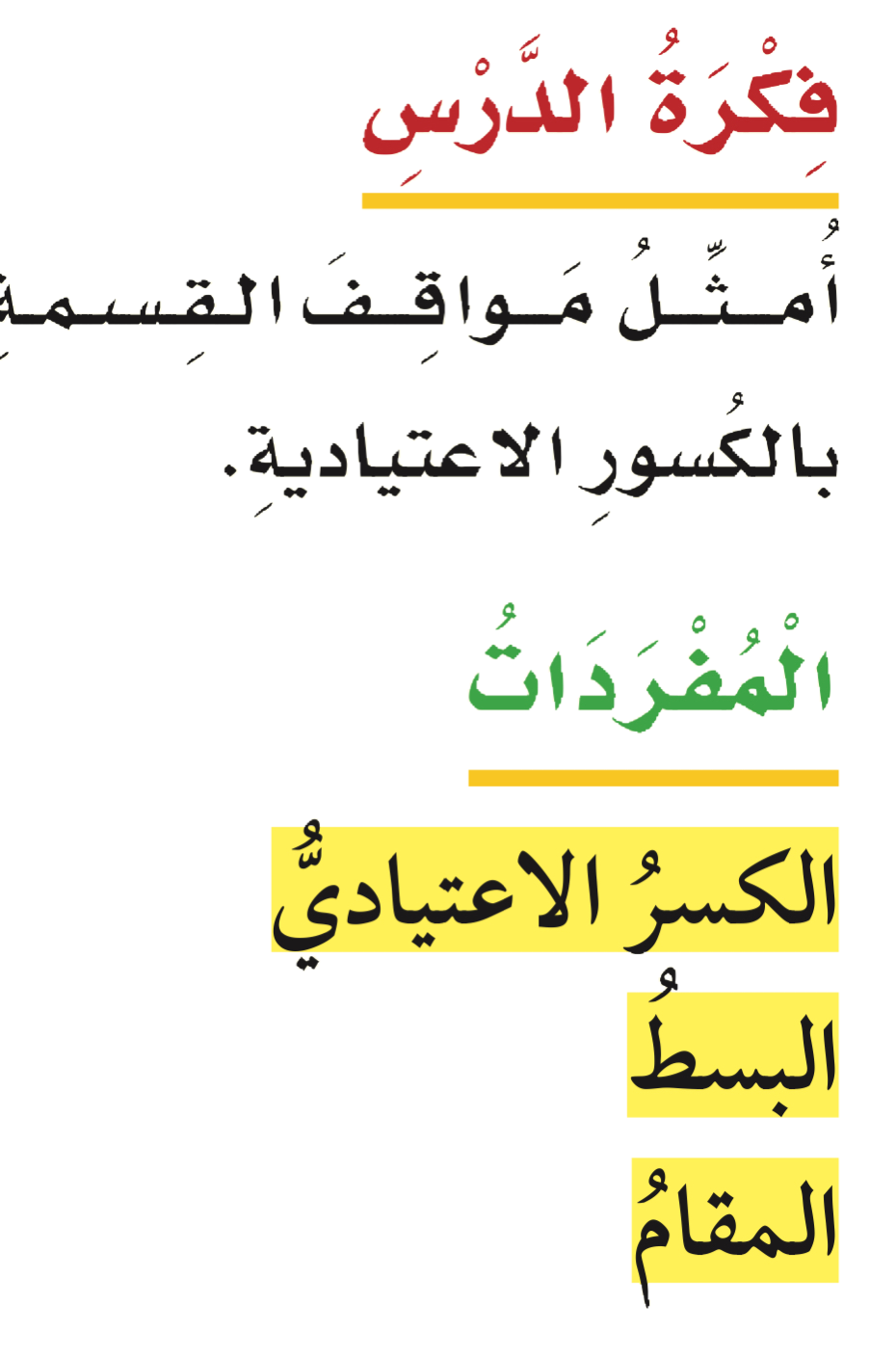 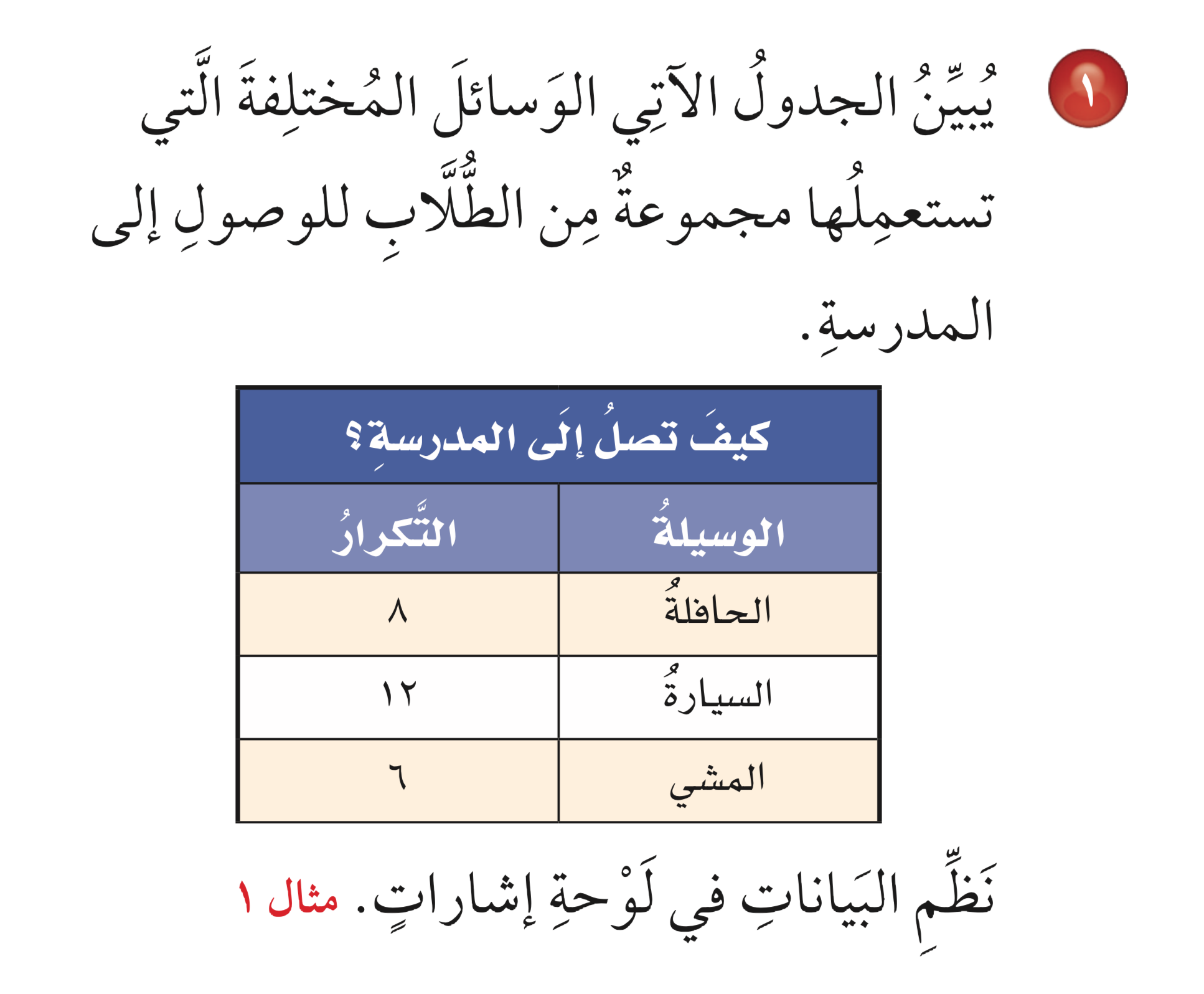 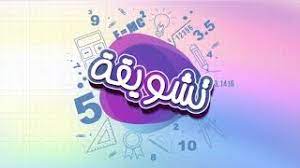 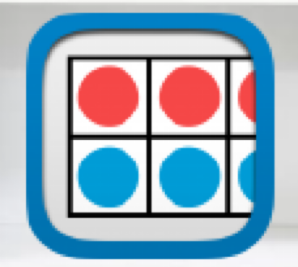 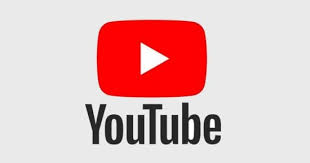 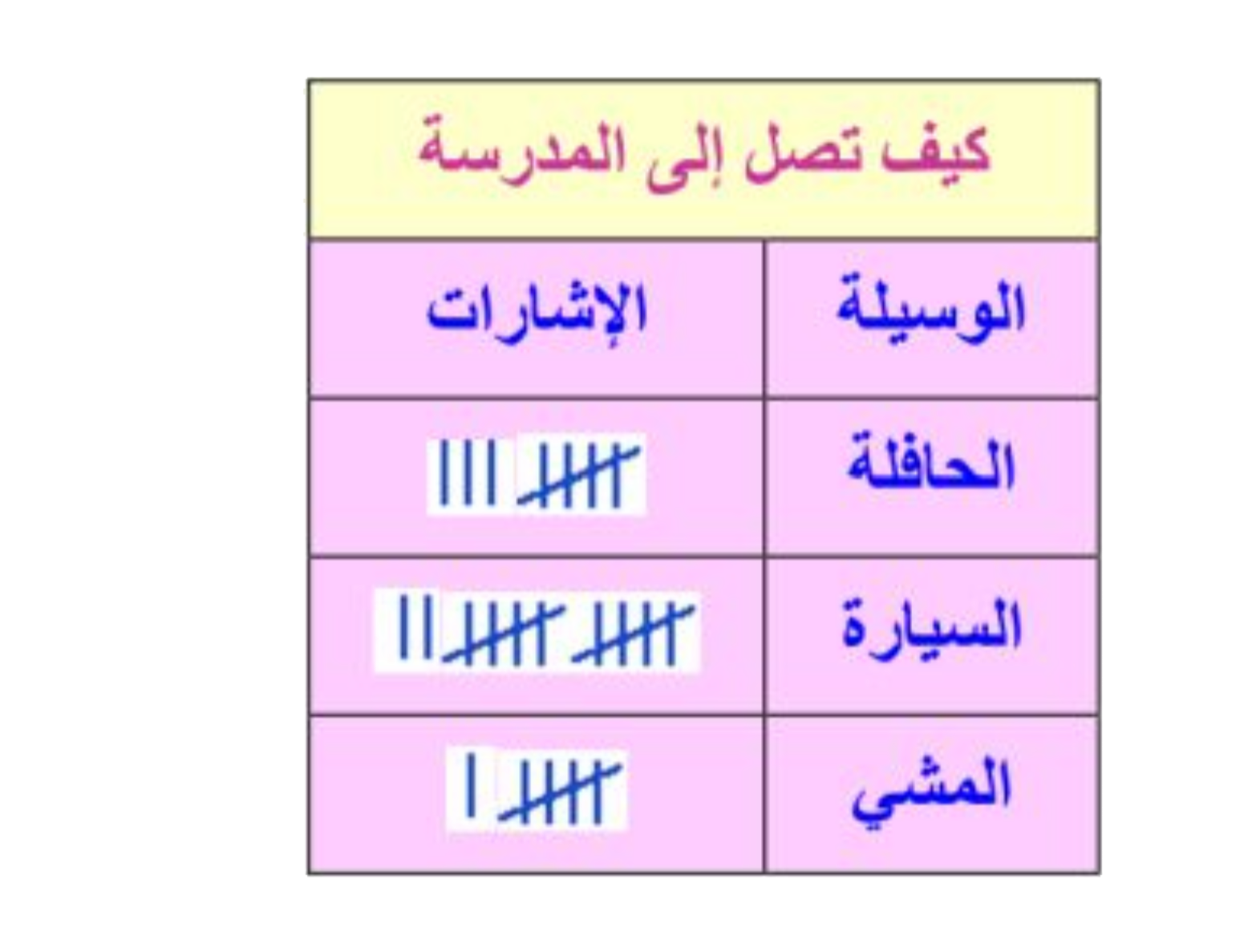 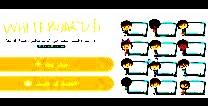 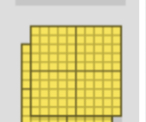 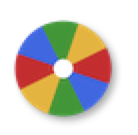 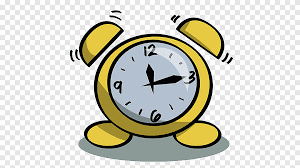 نشاط
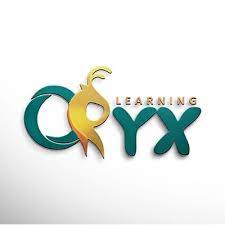 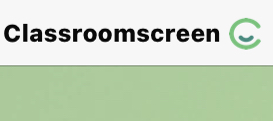 أدوات
الحل
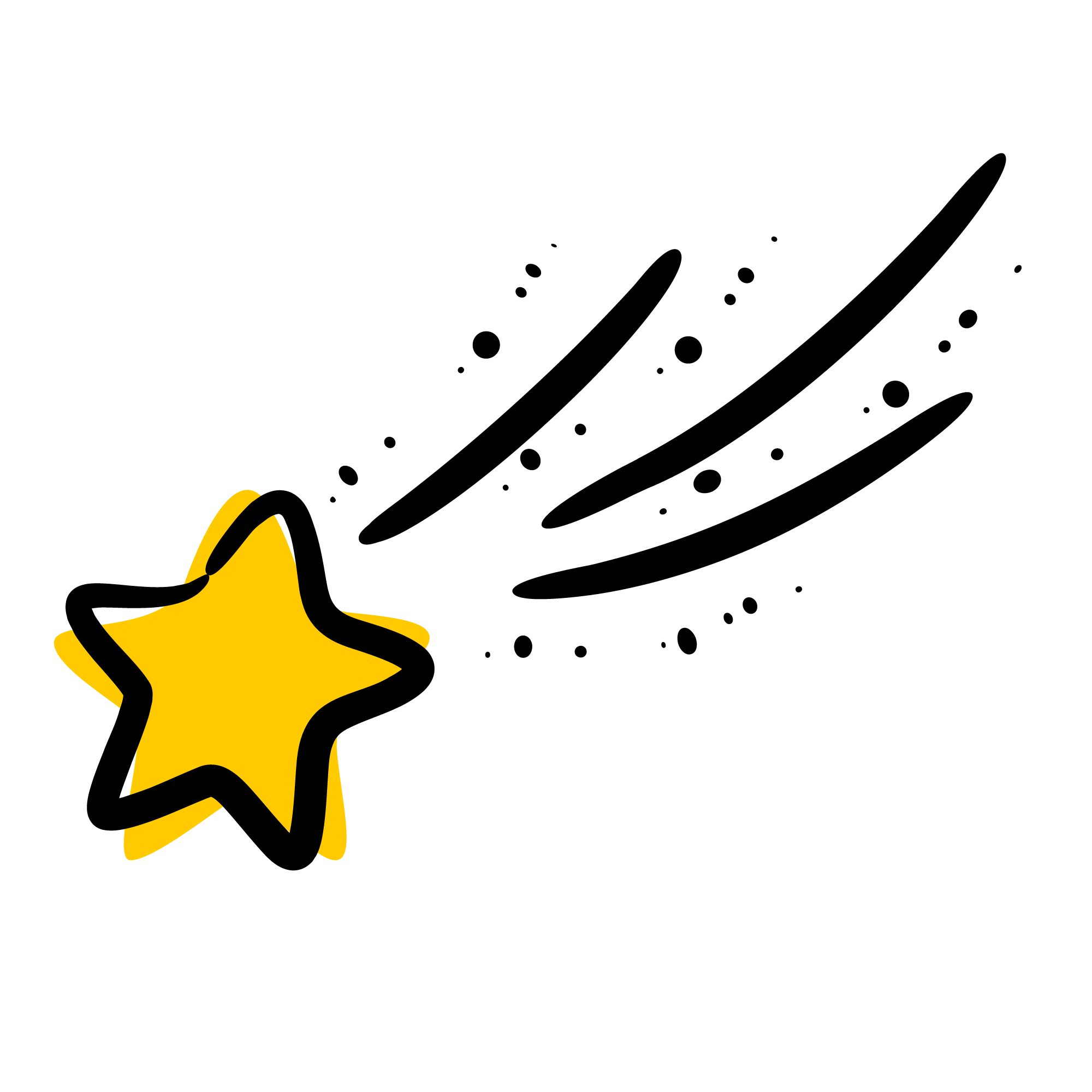 تـــــــأكد
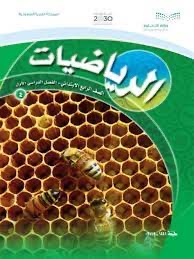 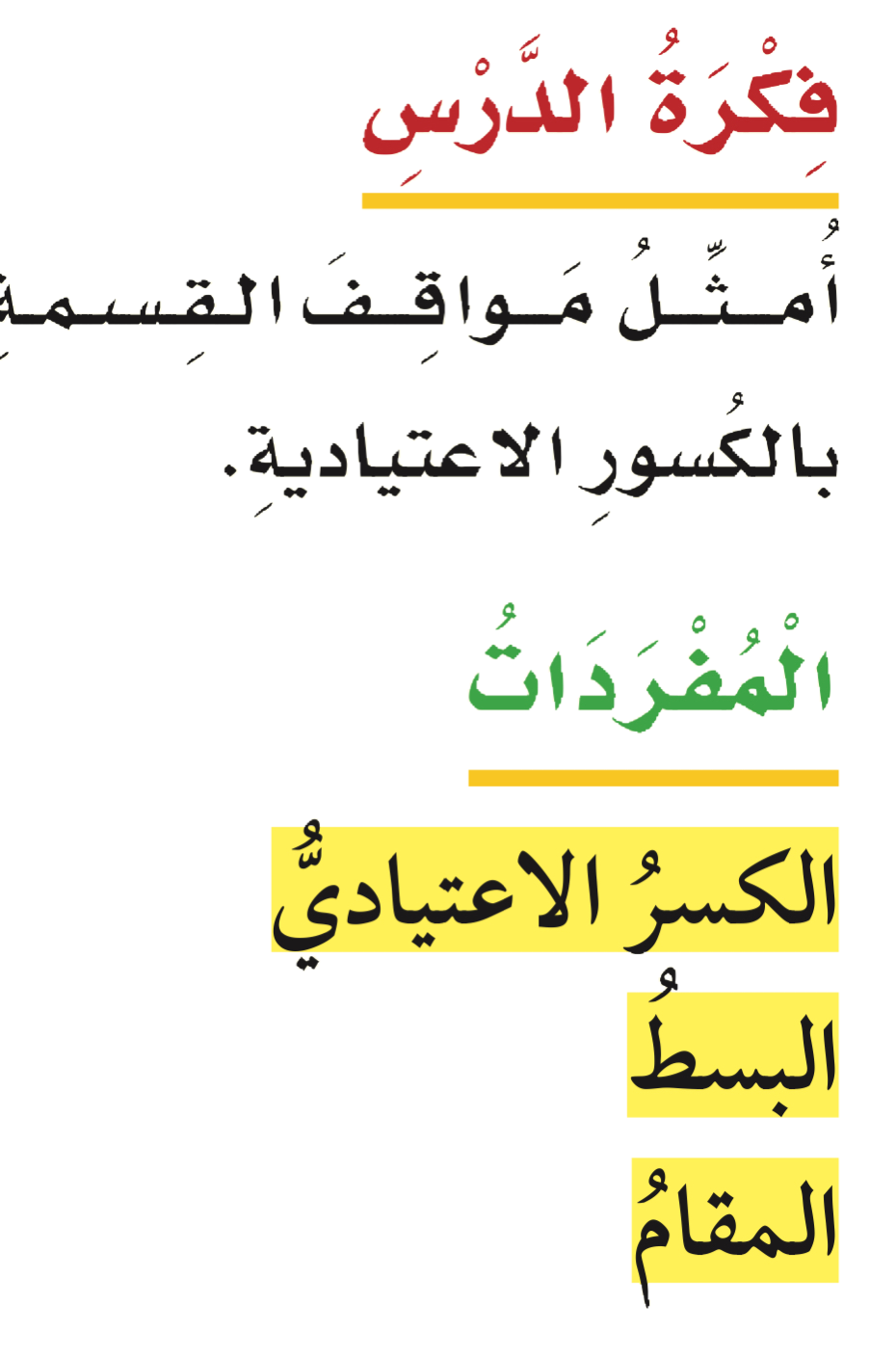 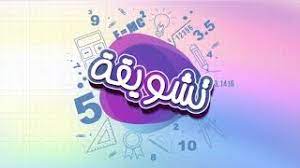 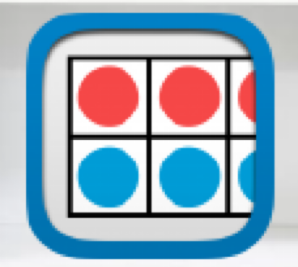 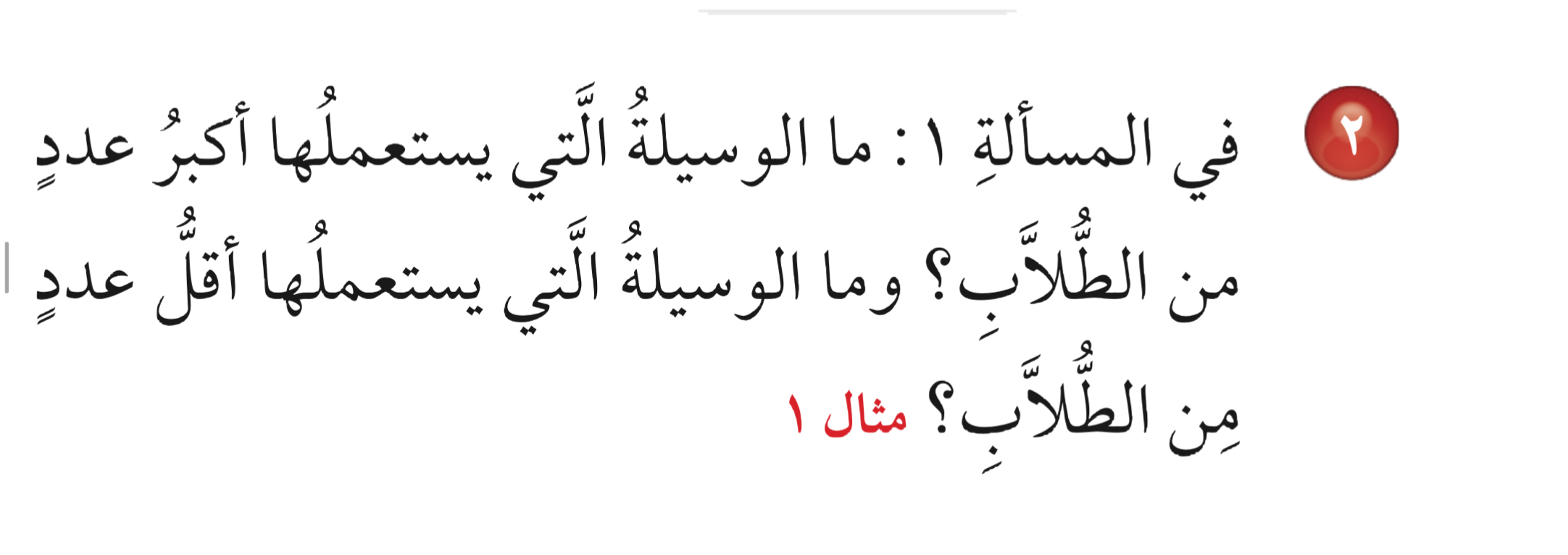 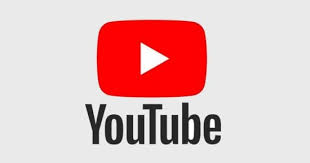 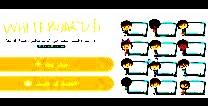 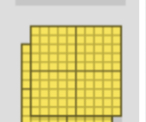 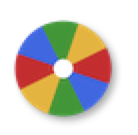 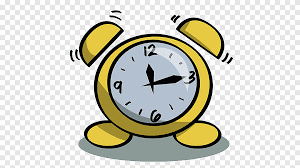 نشاط
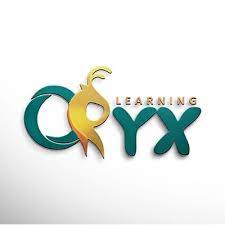 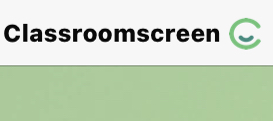 أدوات
تـــــــأكد
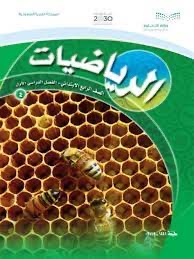 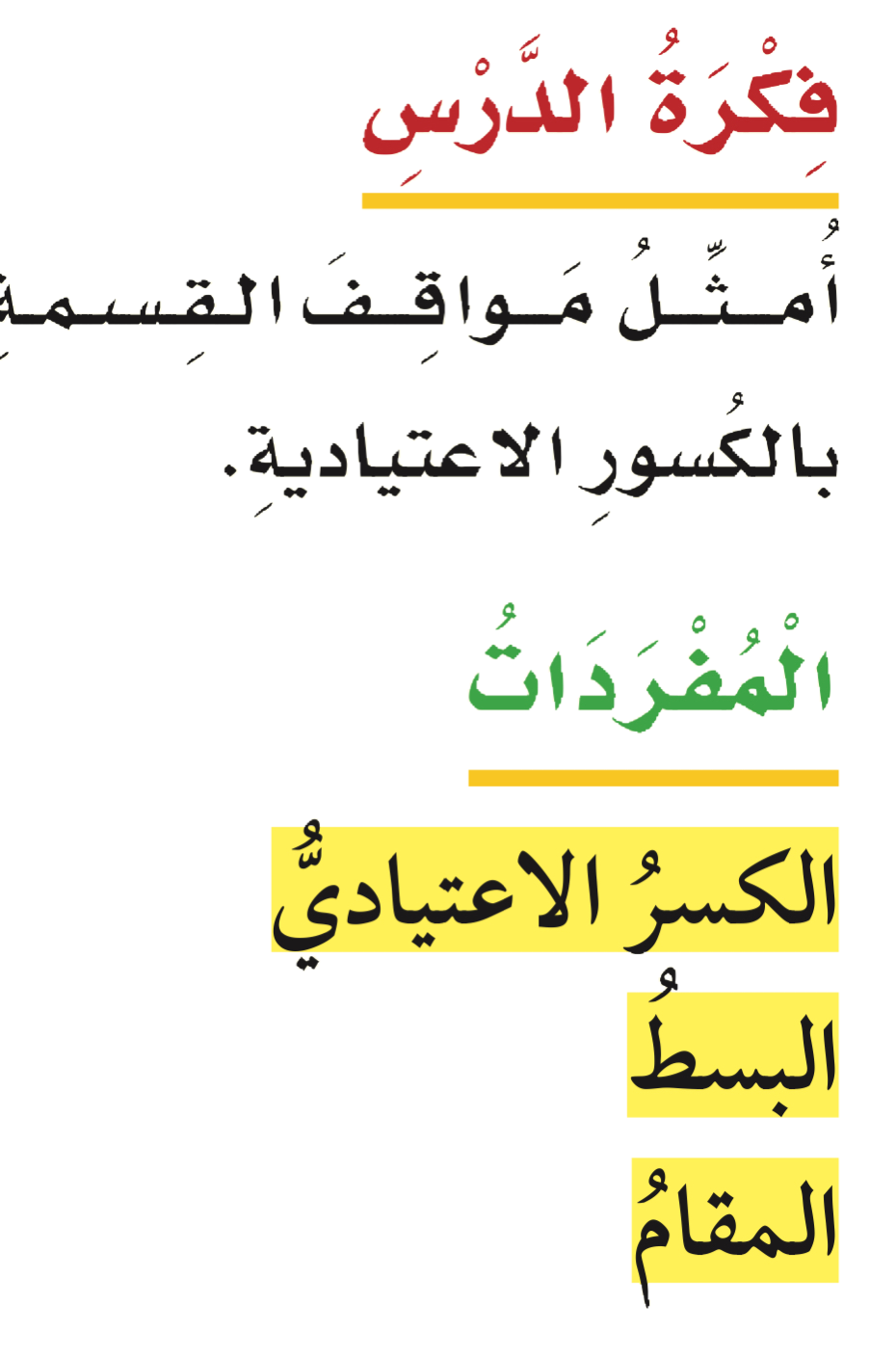 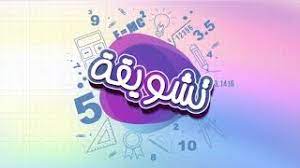 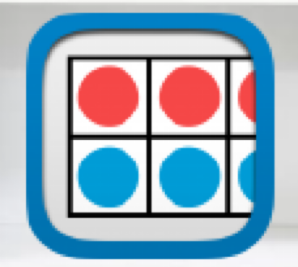 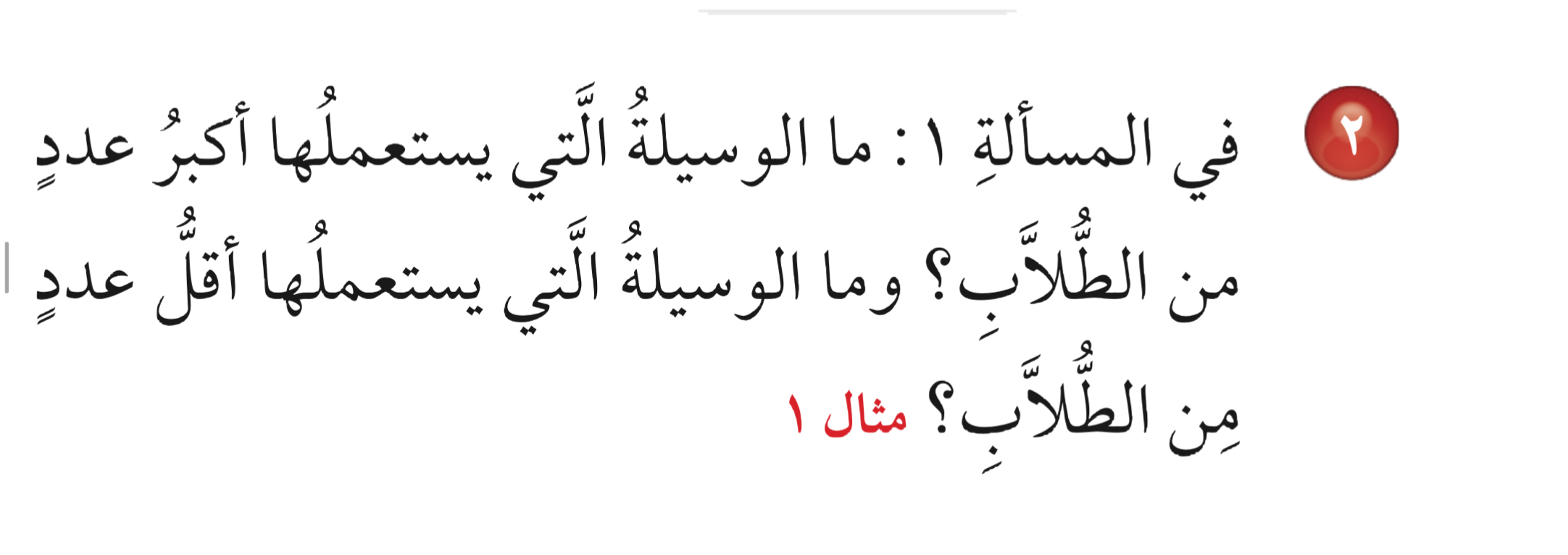 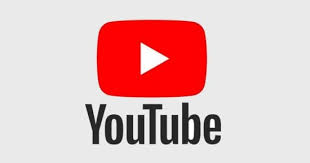 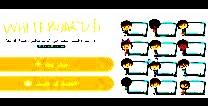 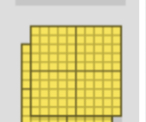 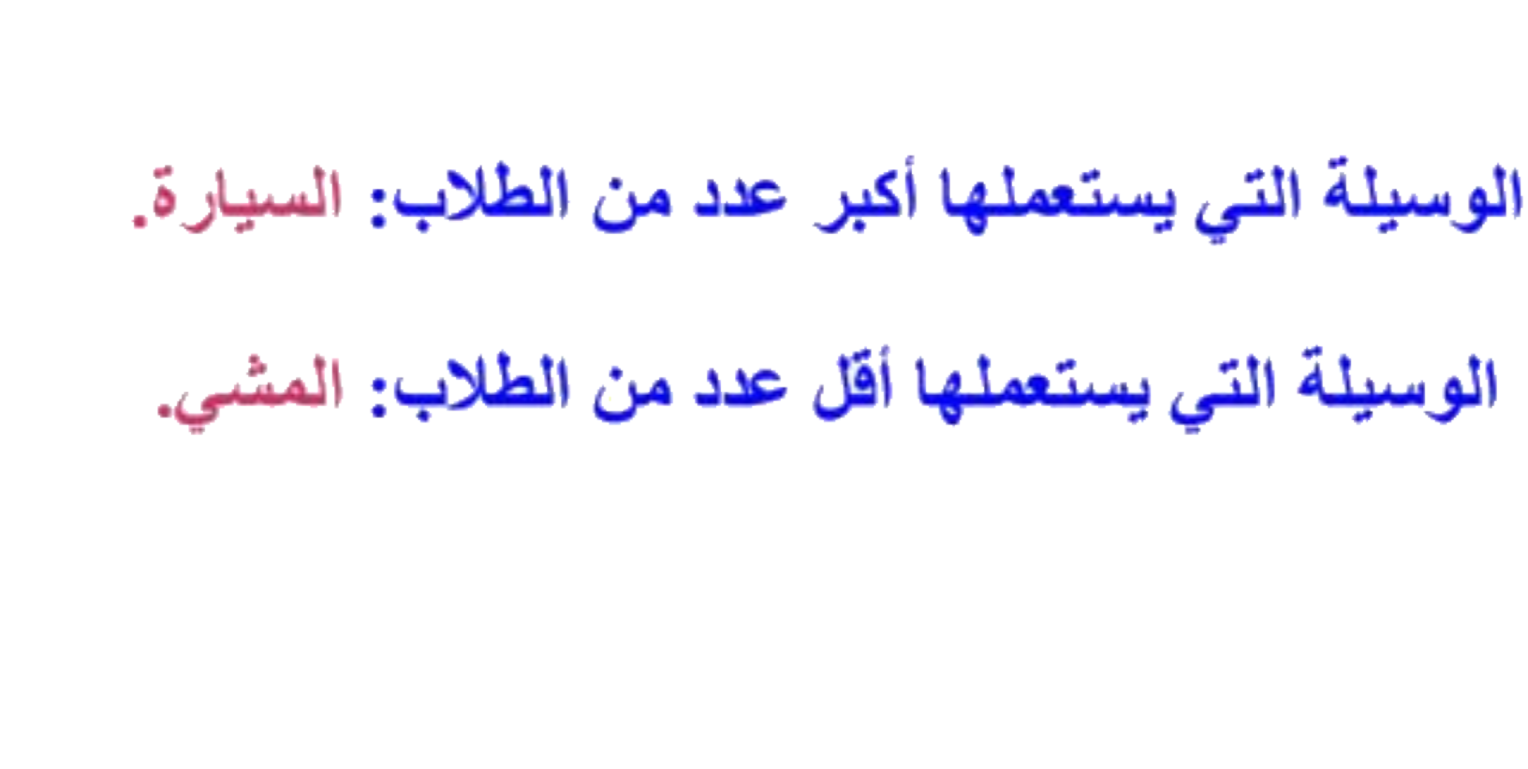 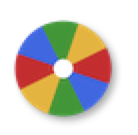 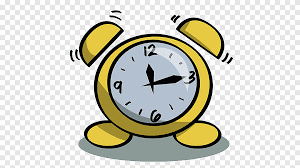 نشاط
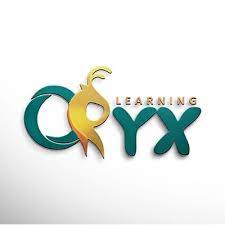 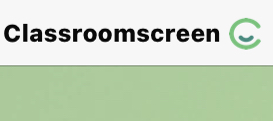 أدوات
الحل
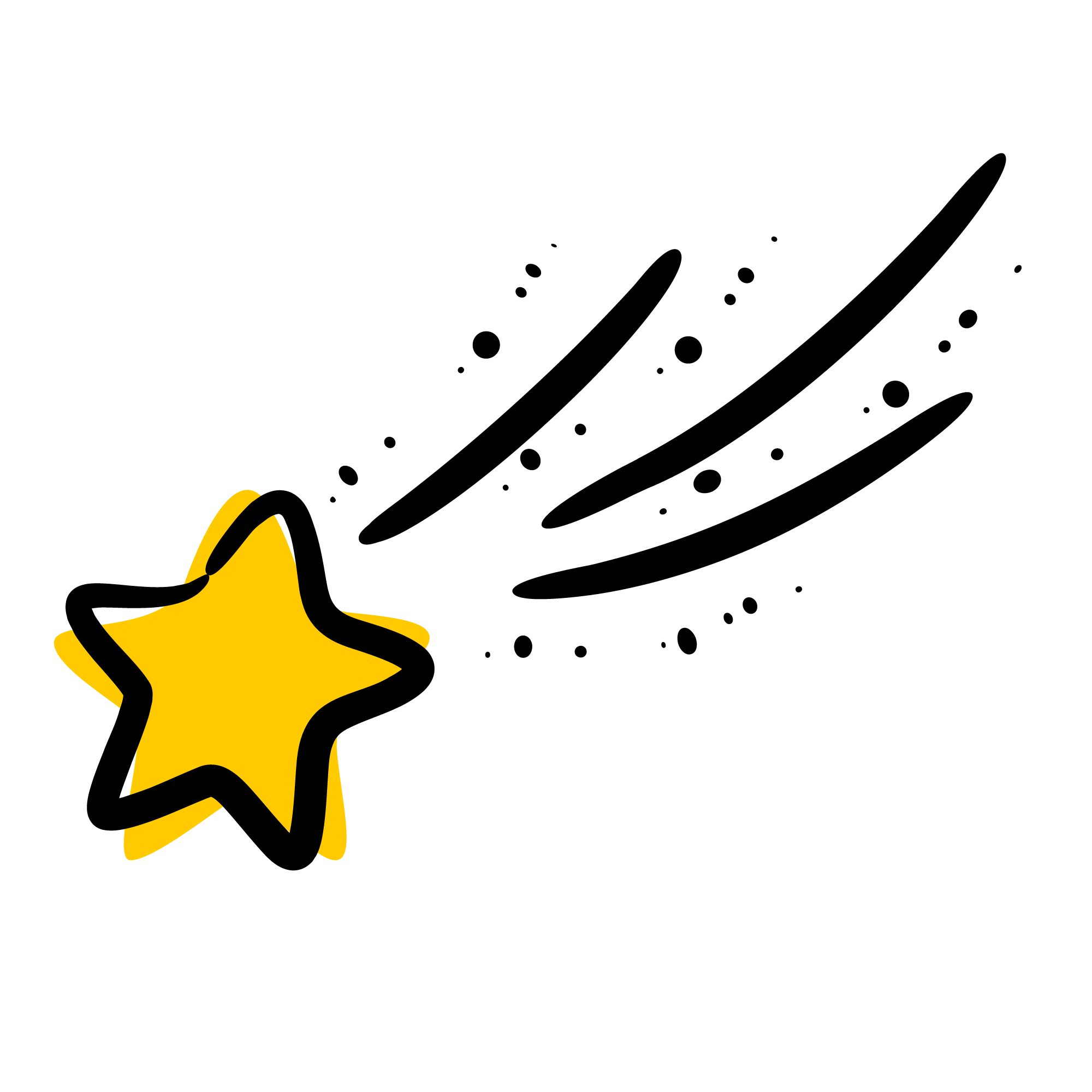 تـــــــأكد
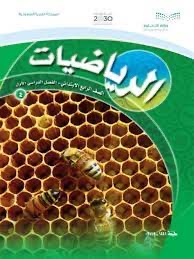 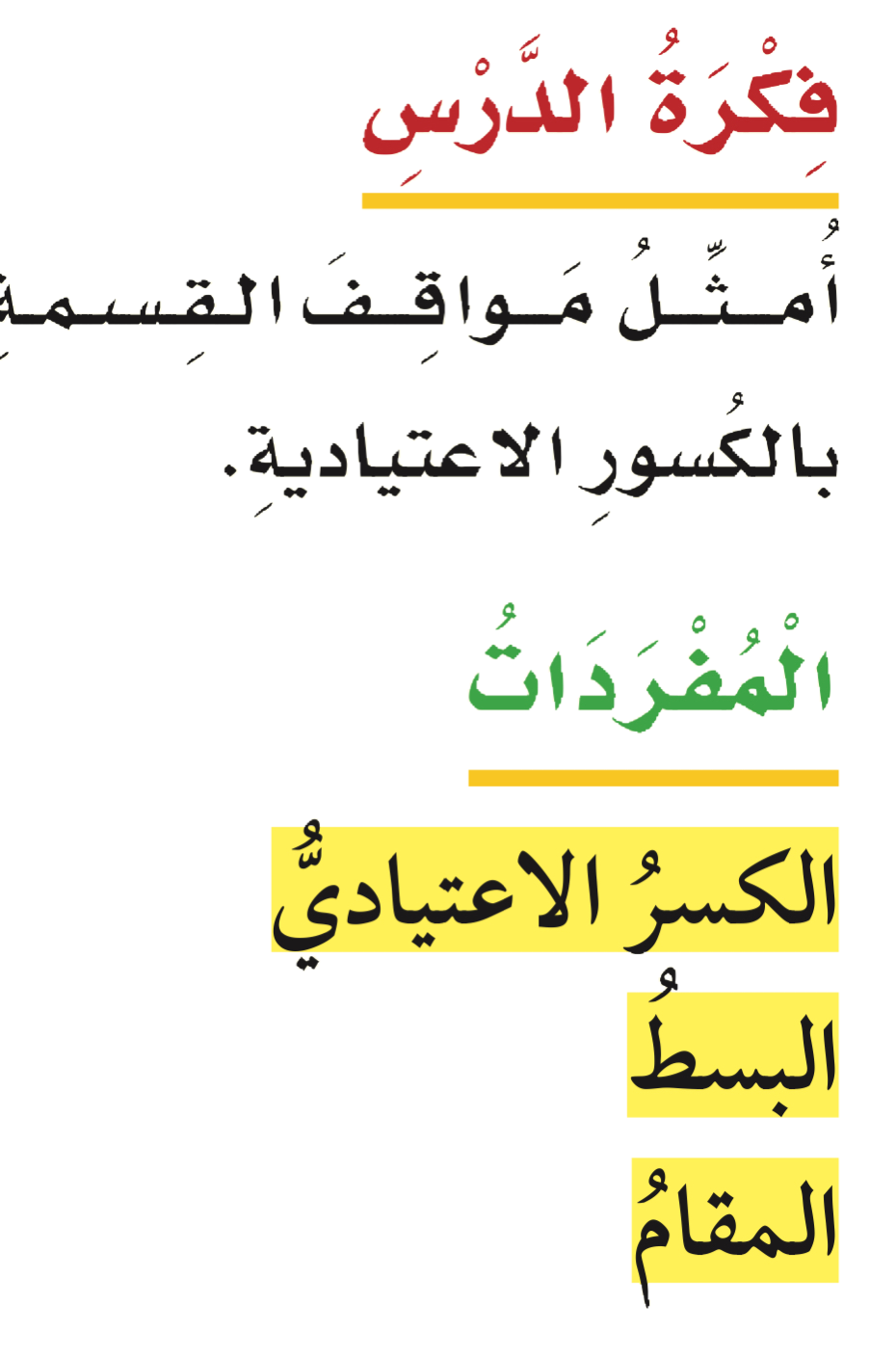 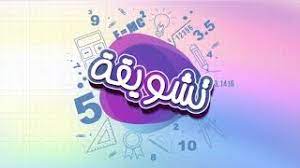 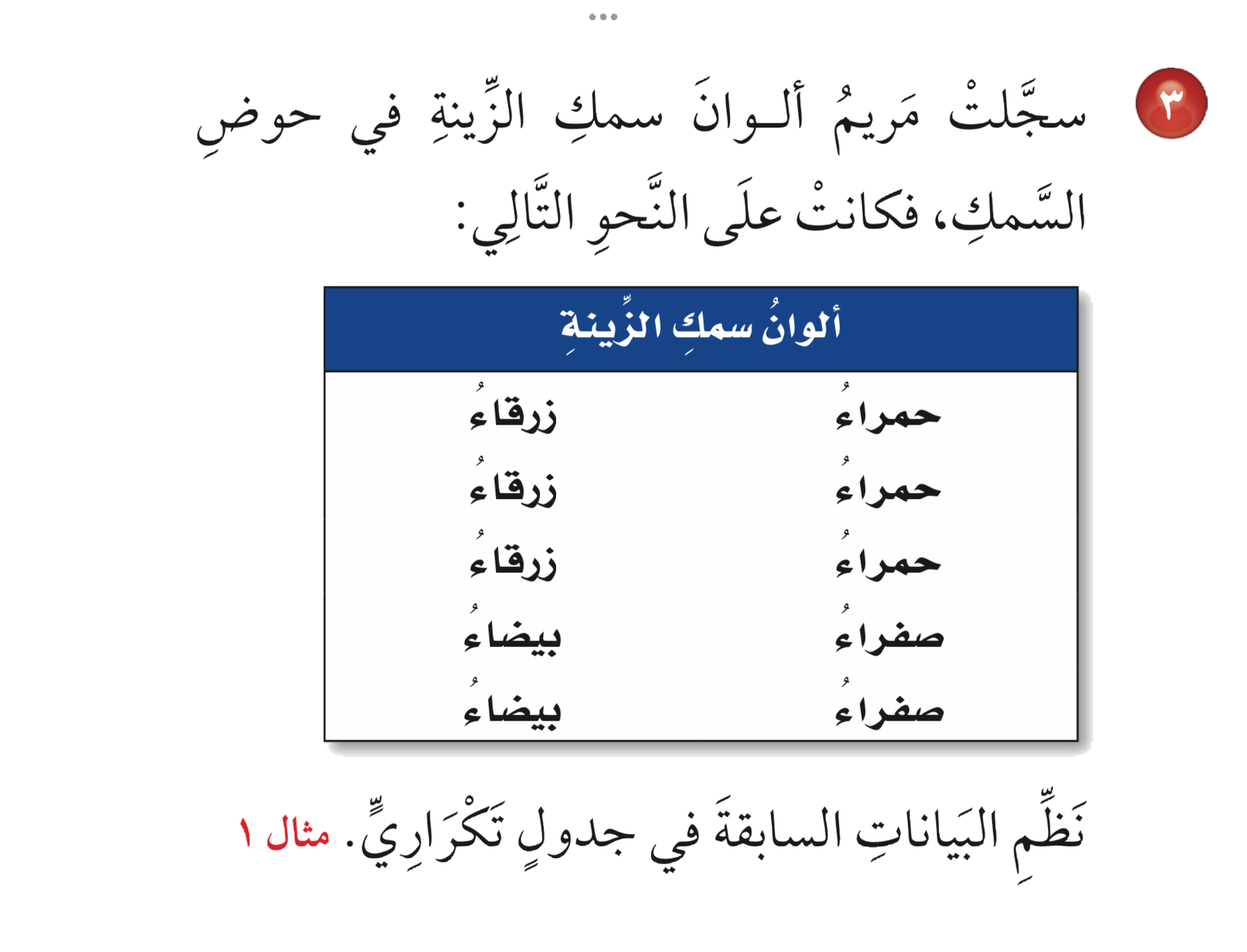 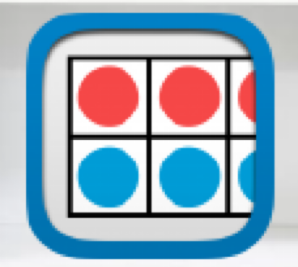 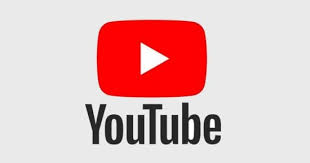 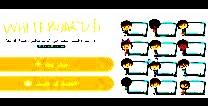 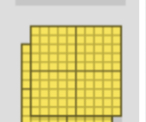 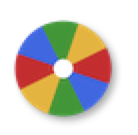 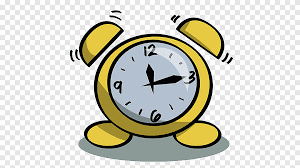 نشاط
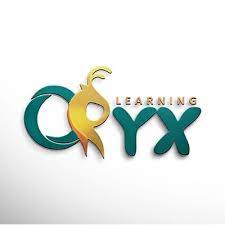 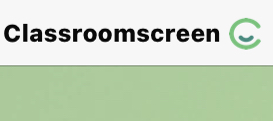 أدوات
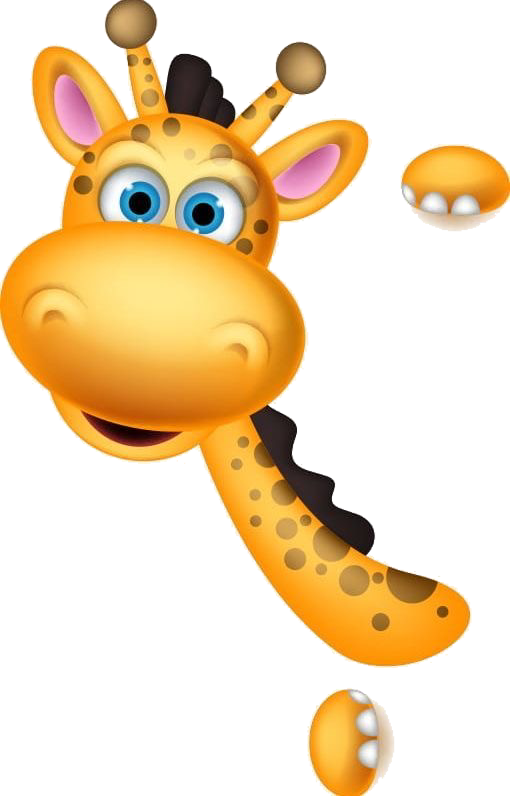 تـــــــأكد
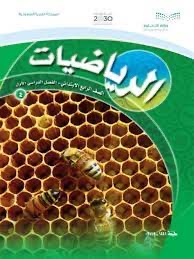 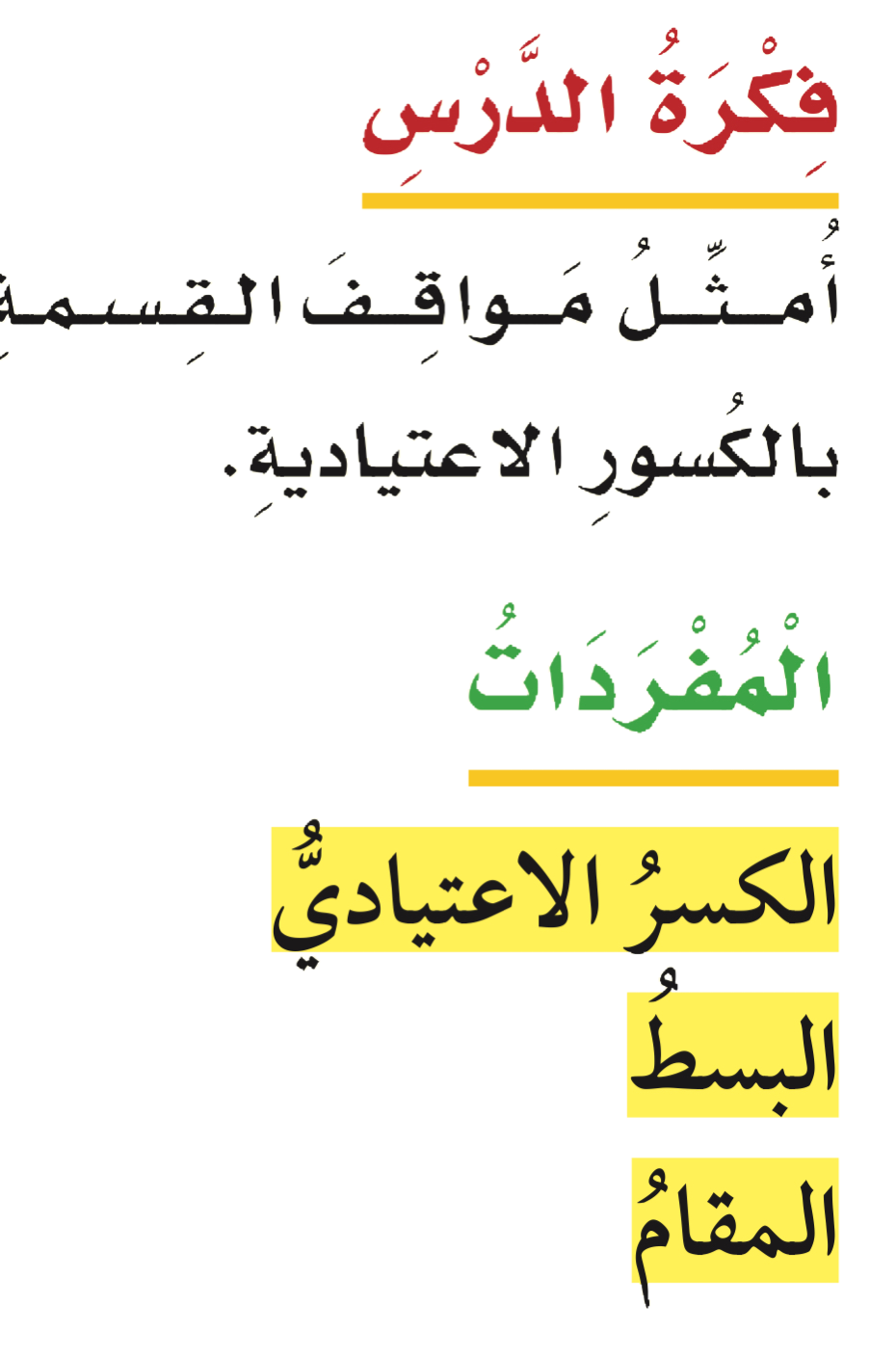 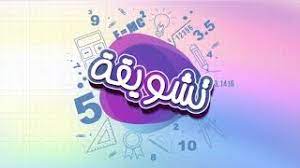 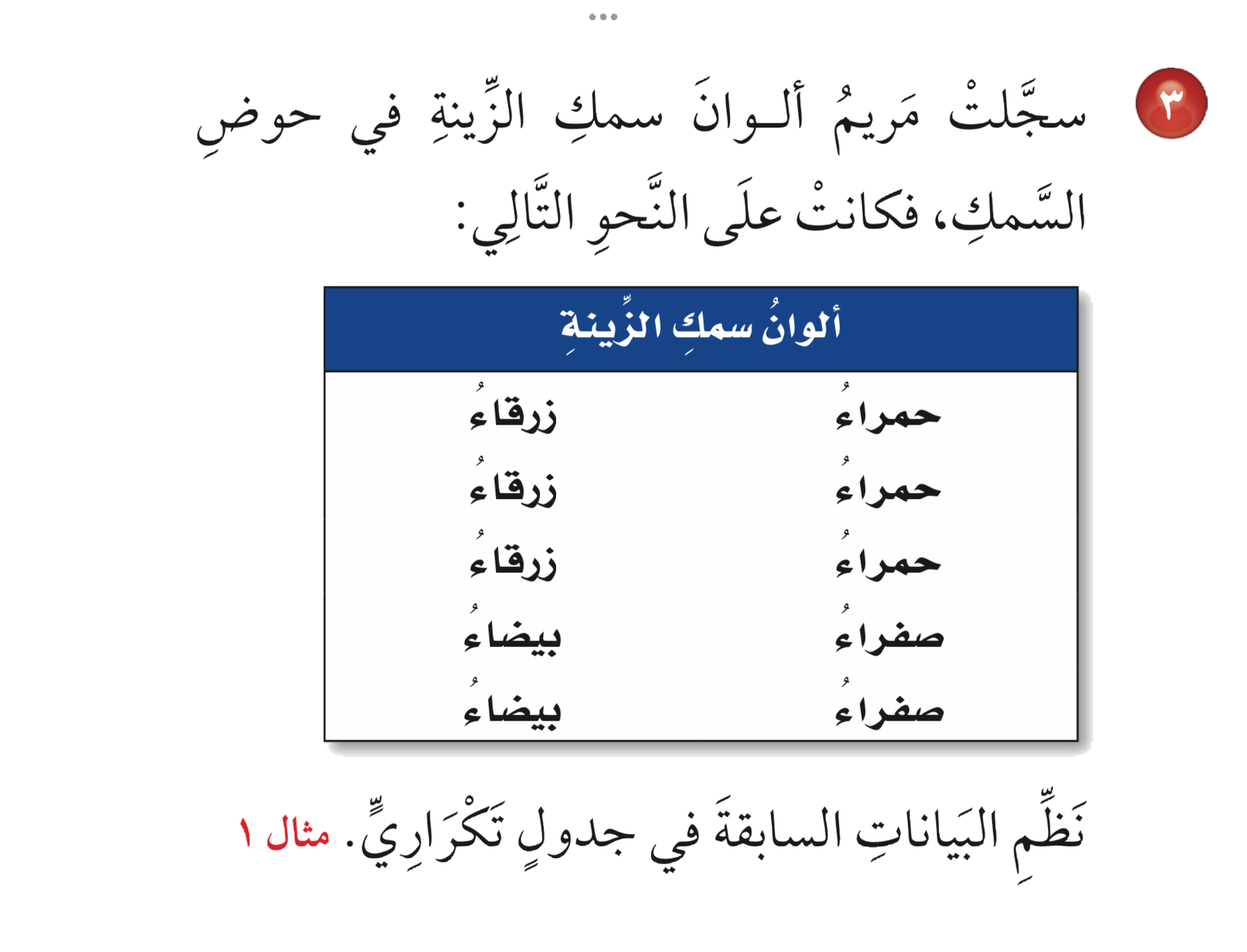 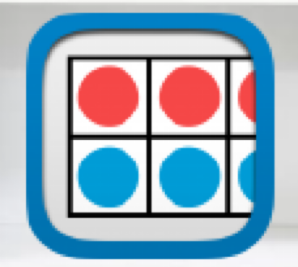 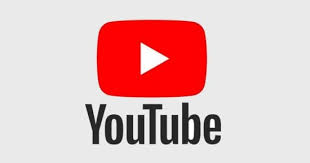 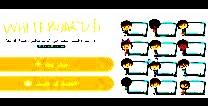 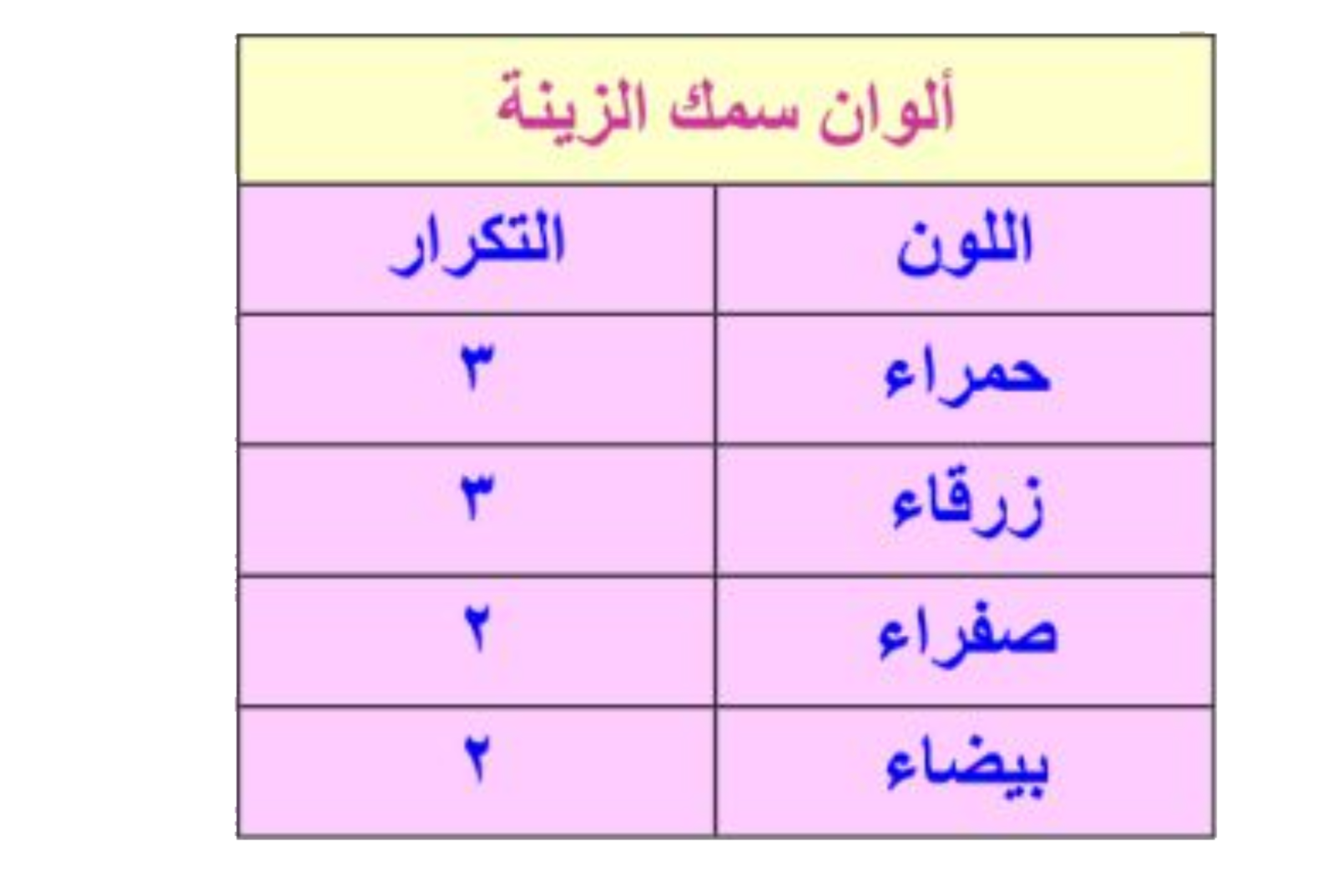 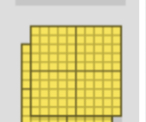 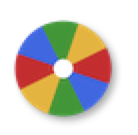 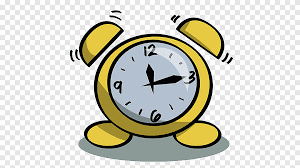 نشاط
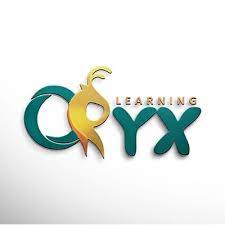 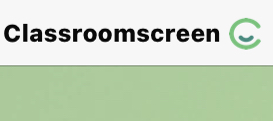 أدوات
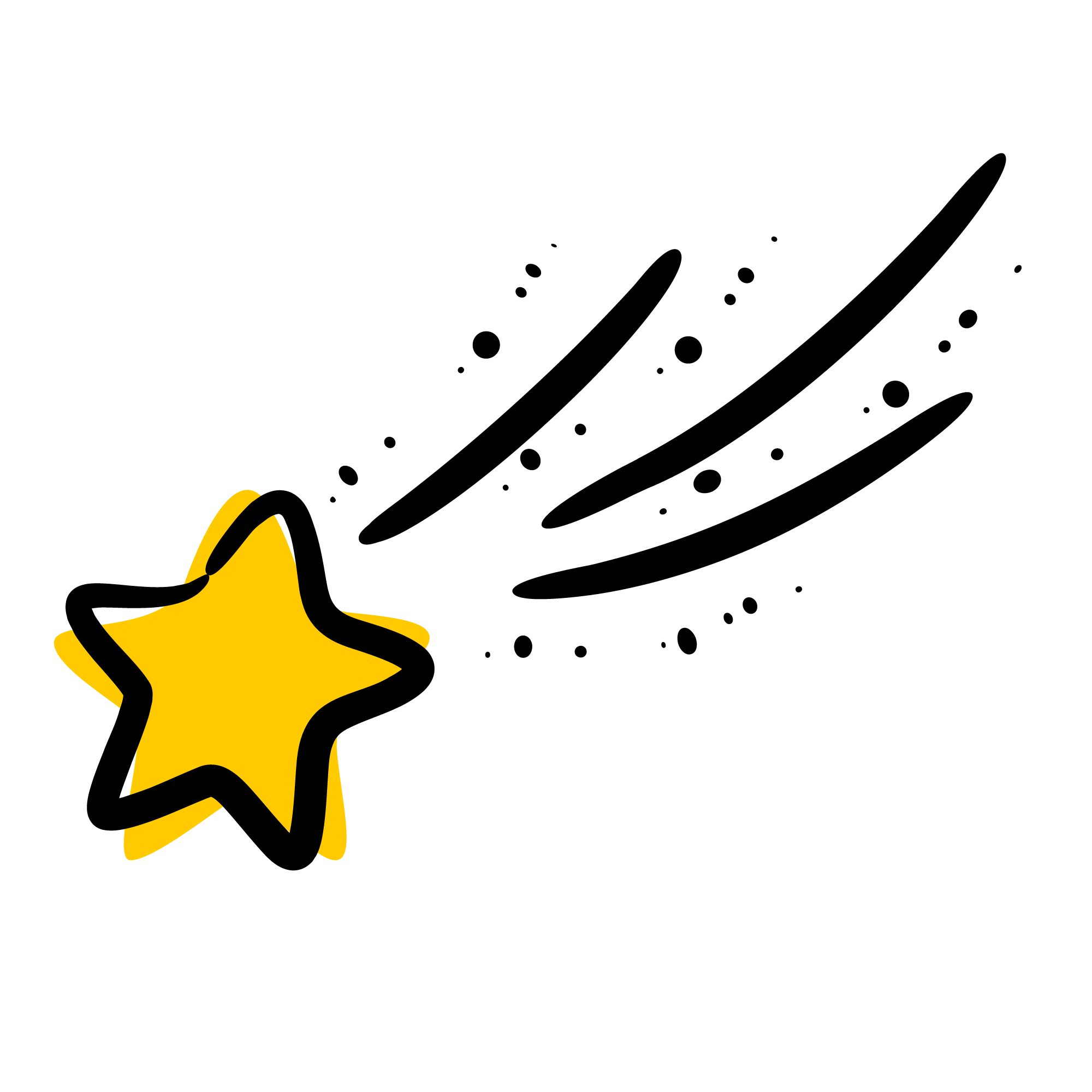 تدرب
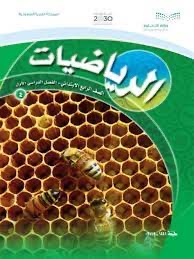 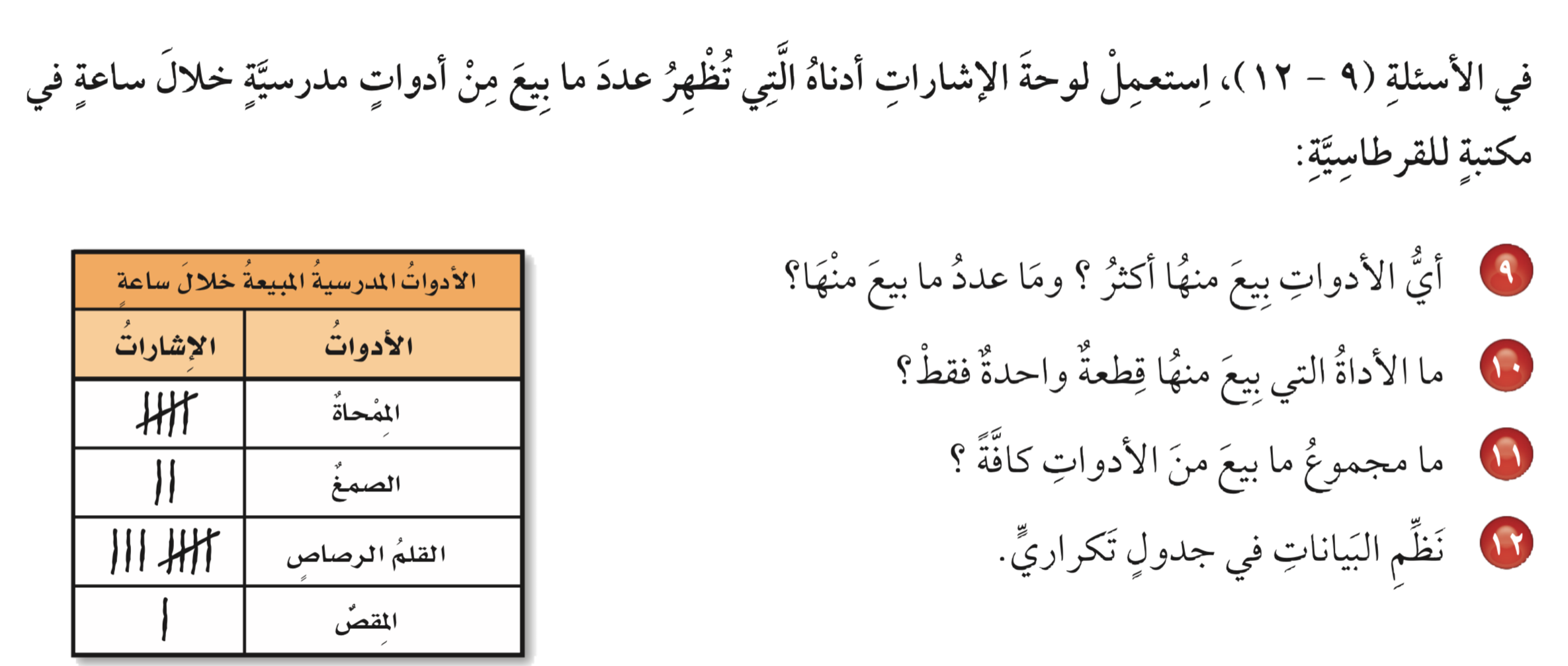 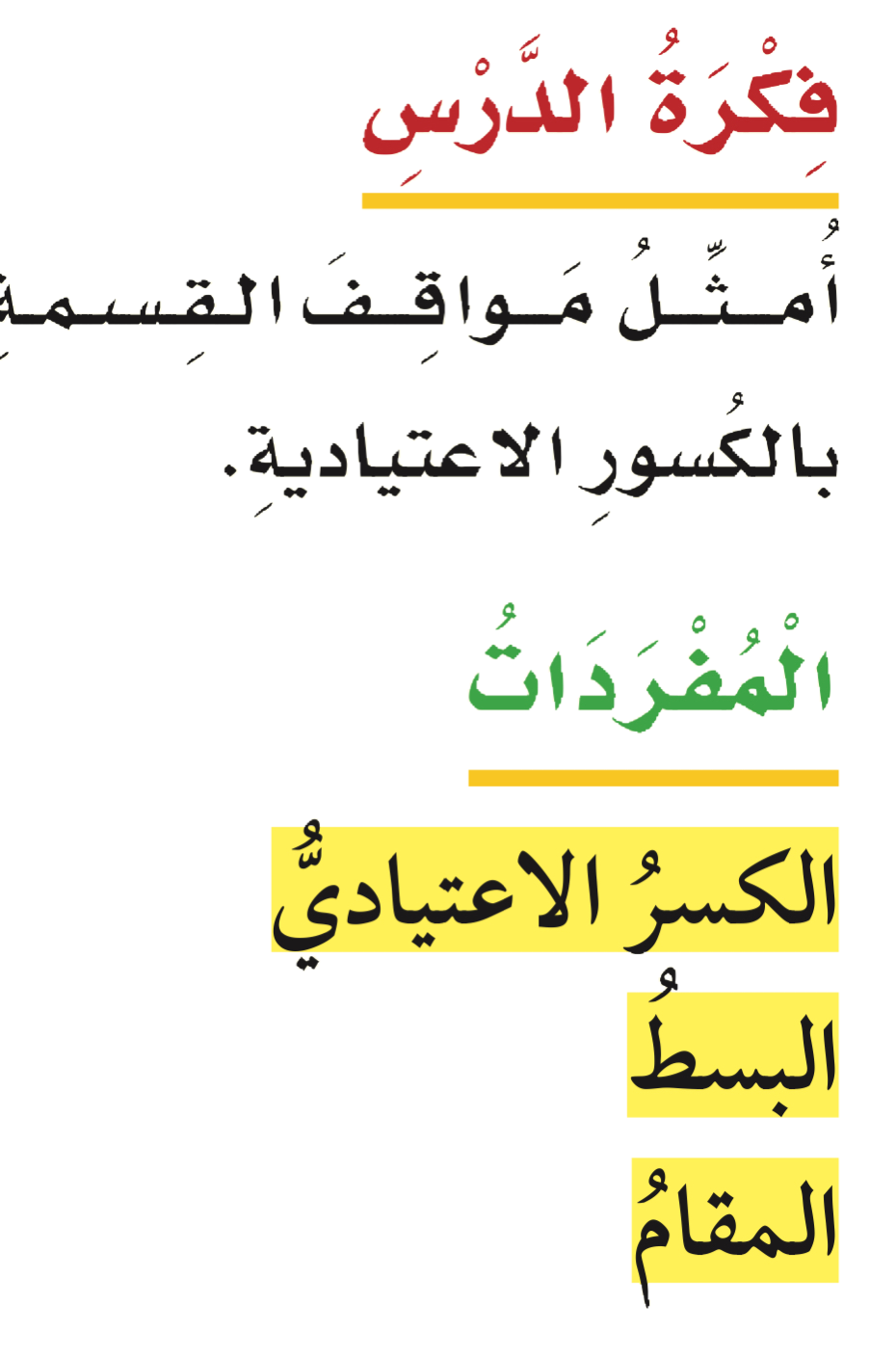 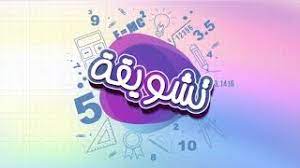 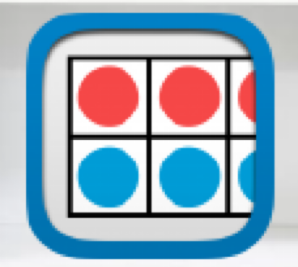 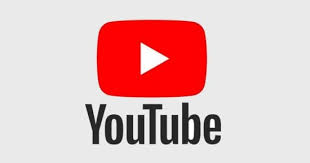 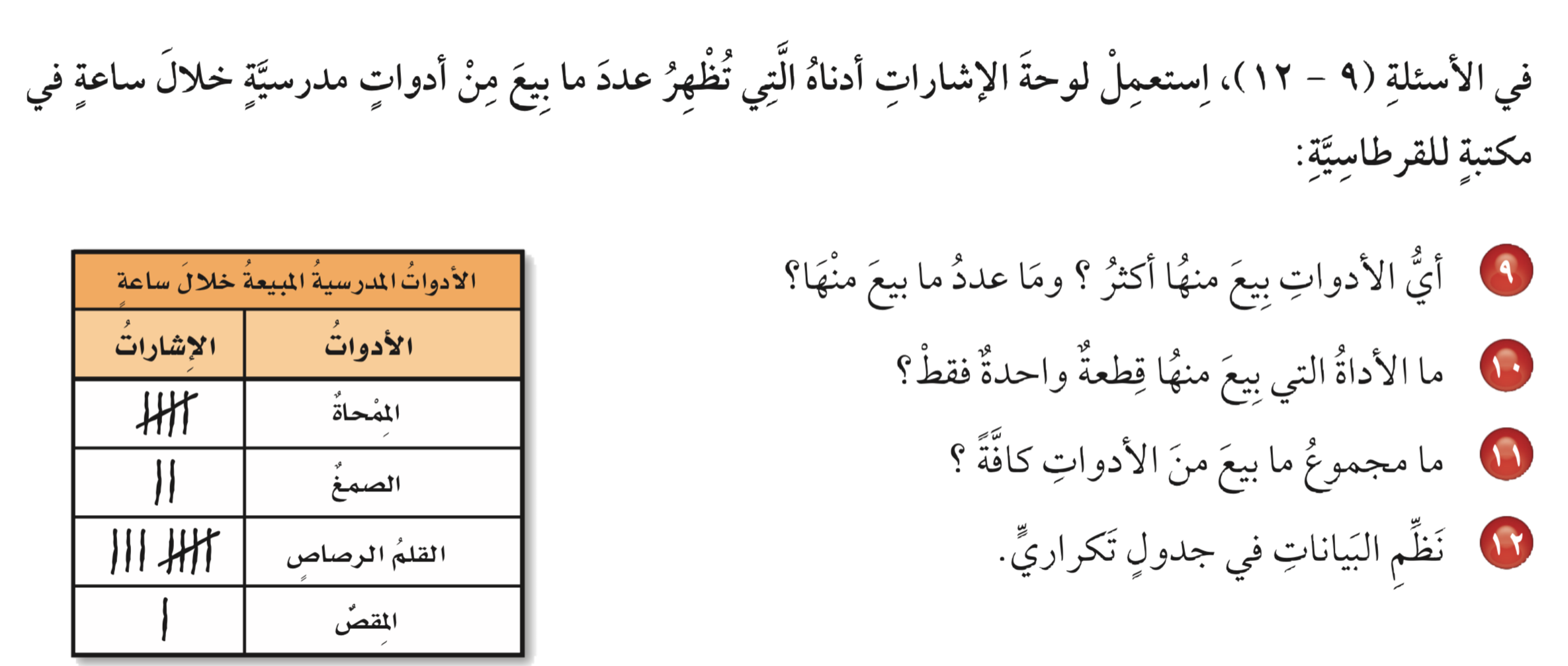 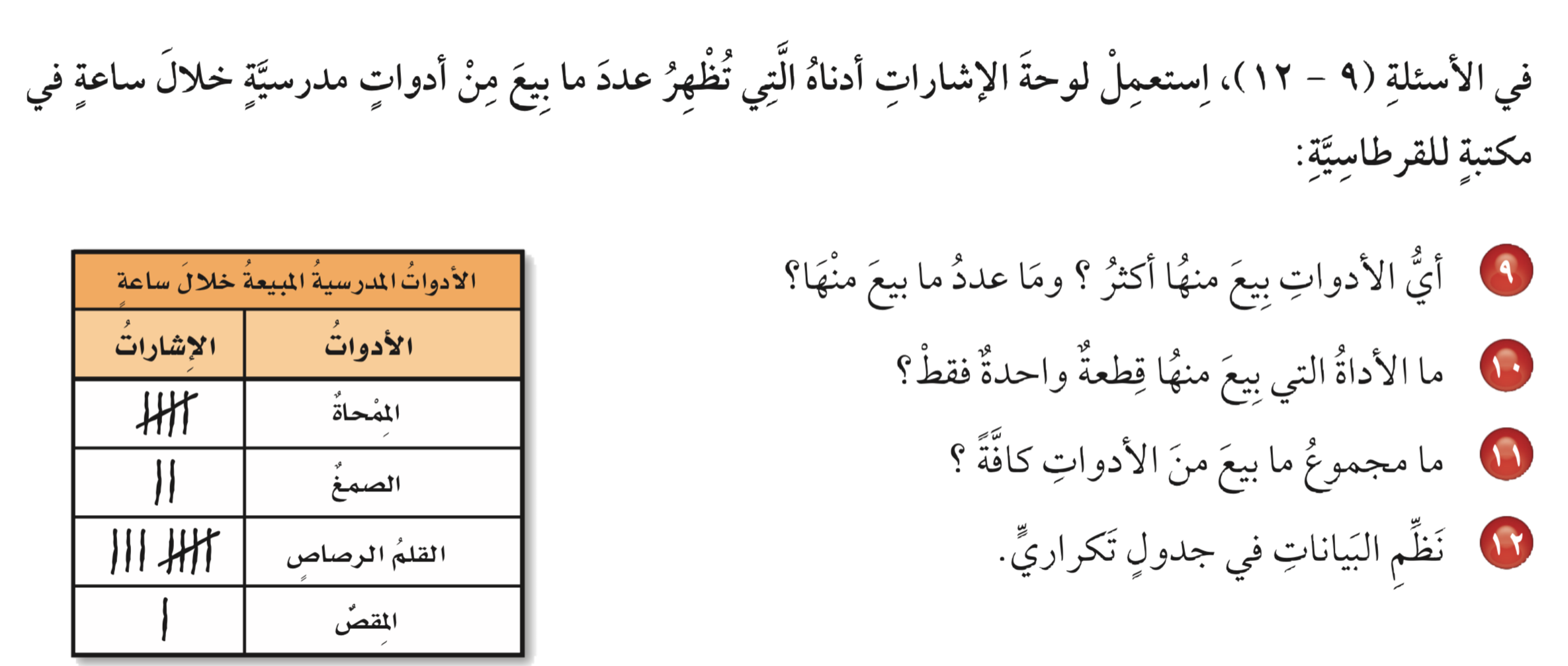 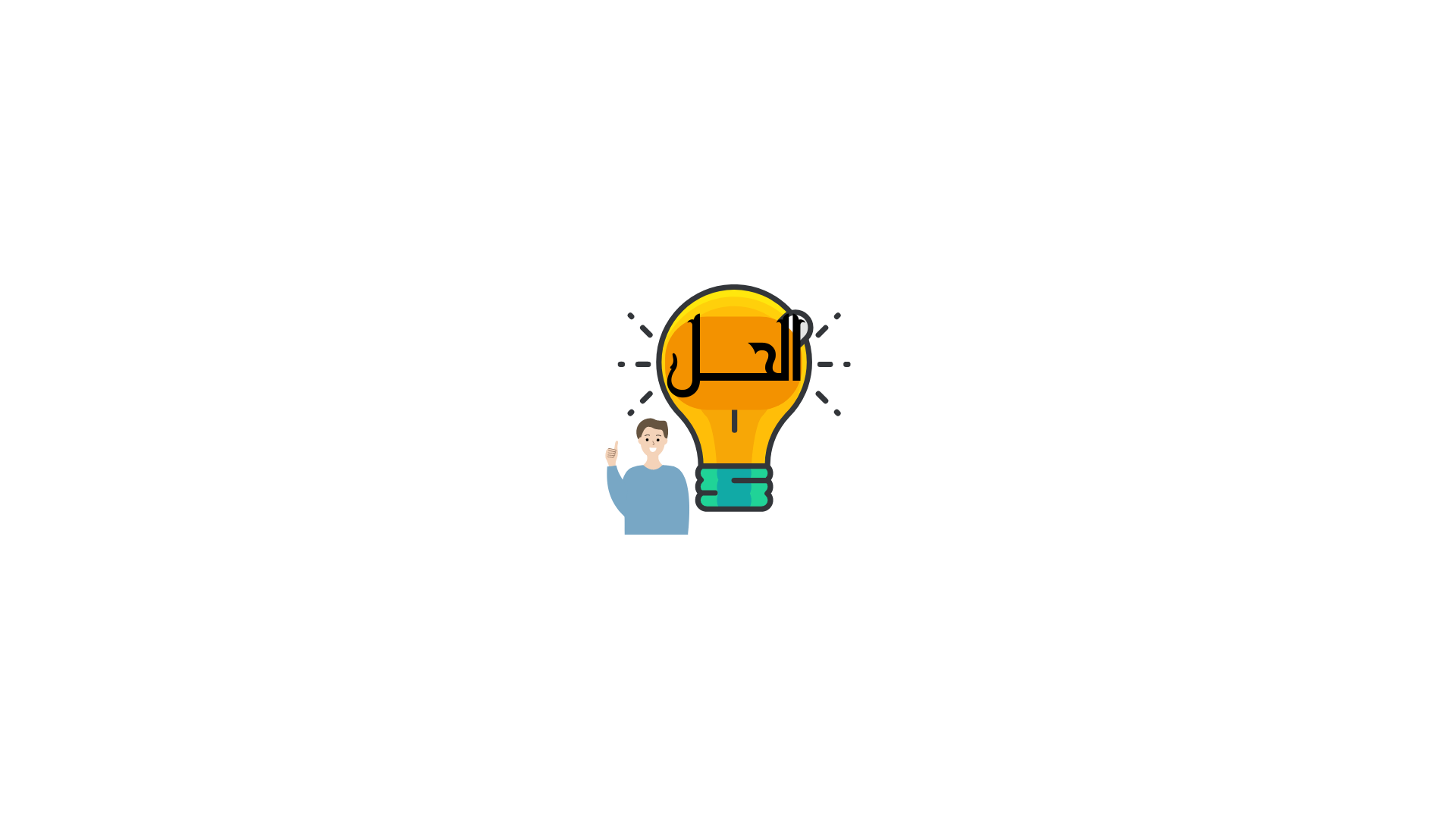 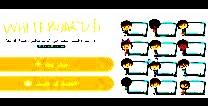 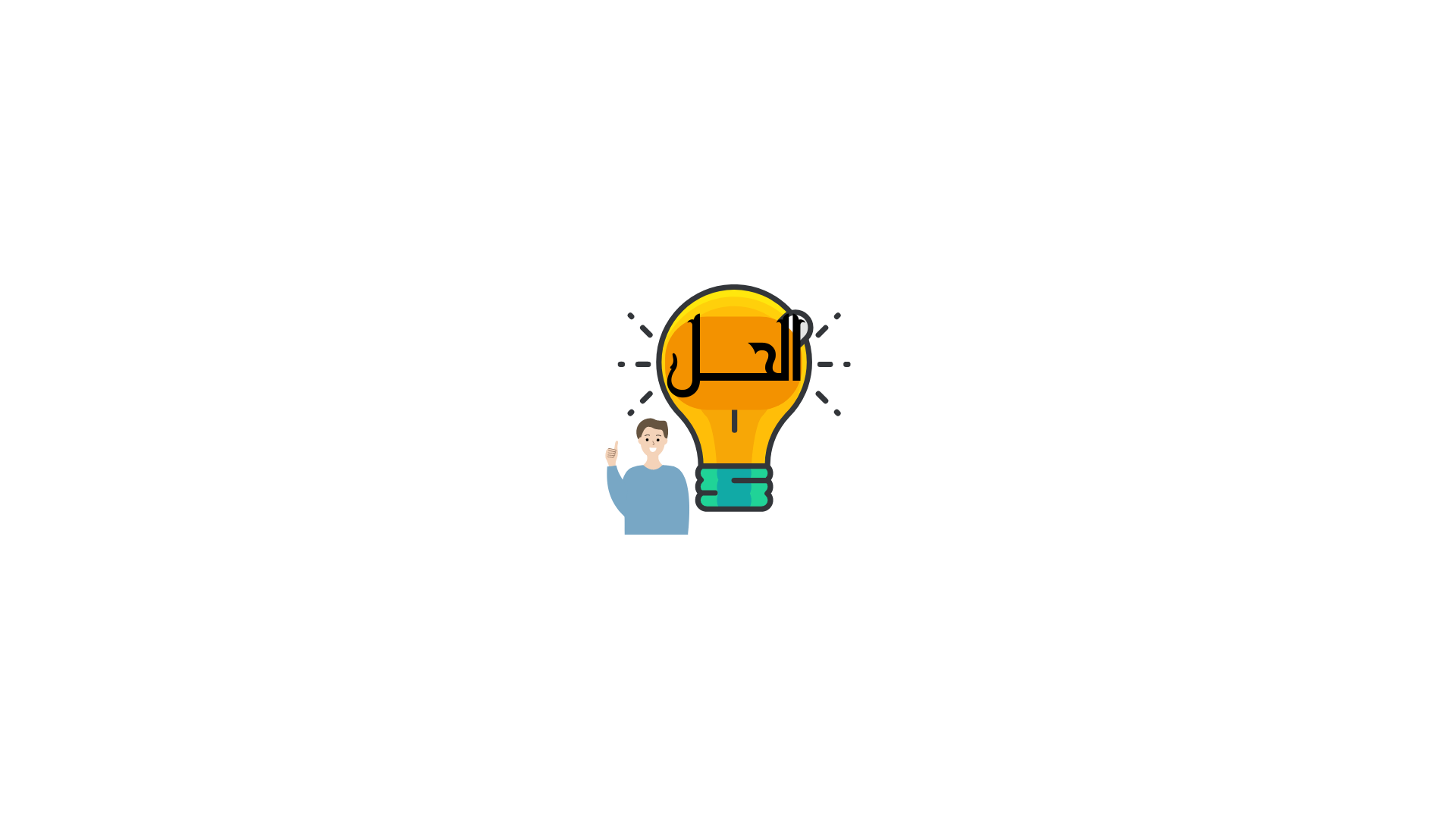 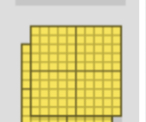 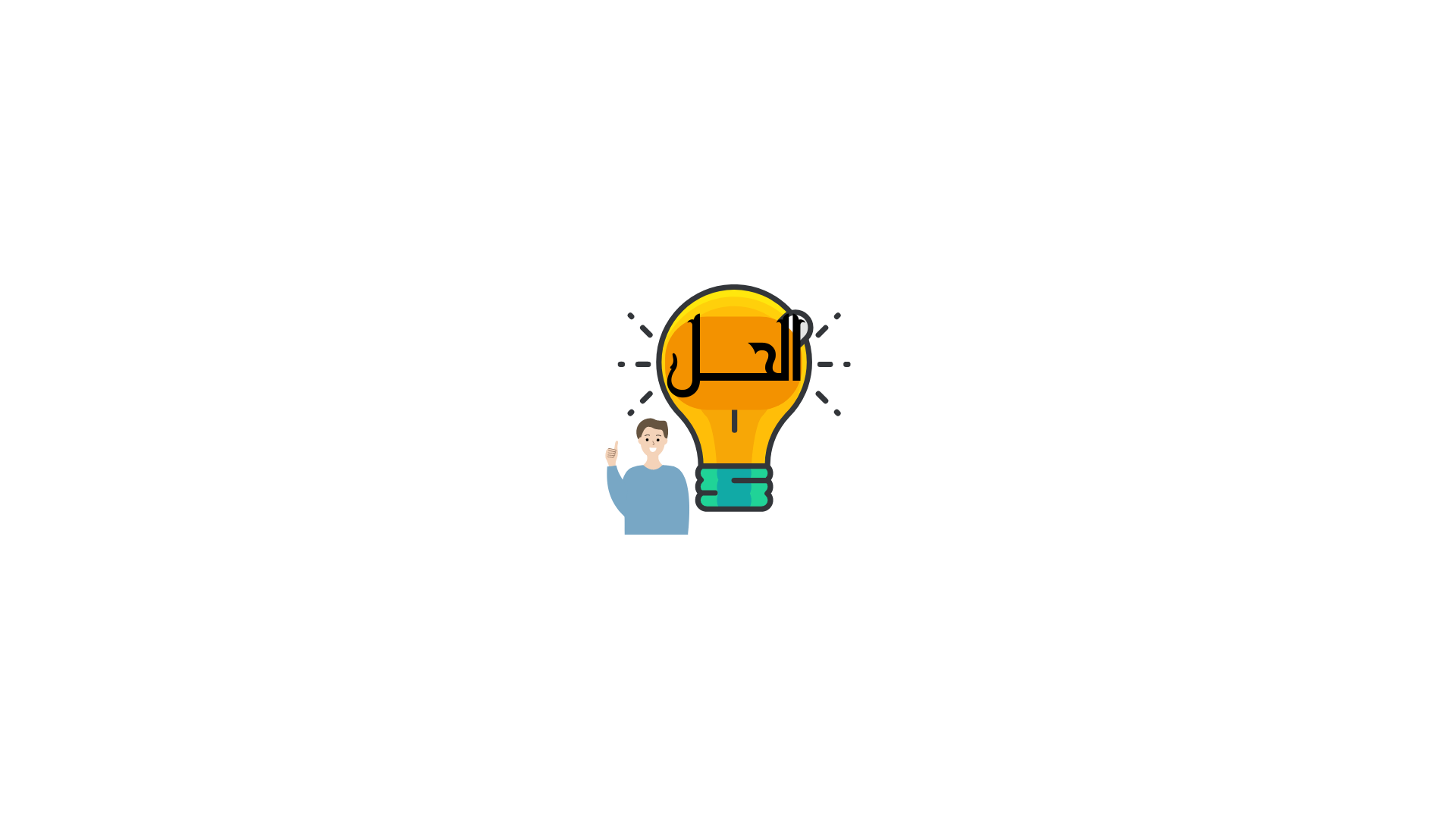 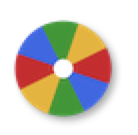 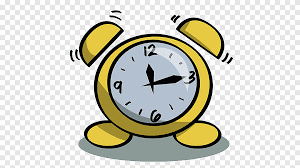 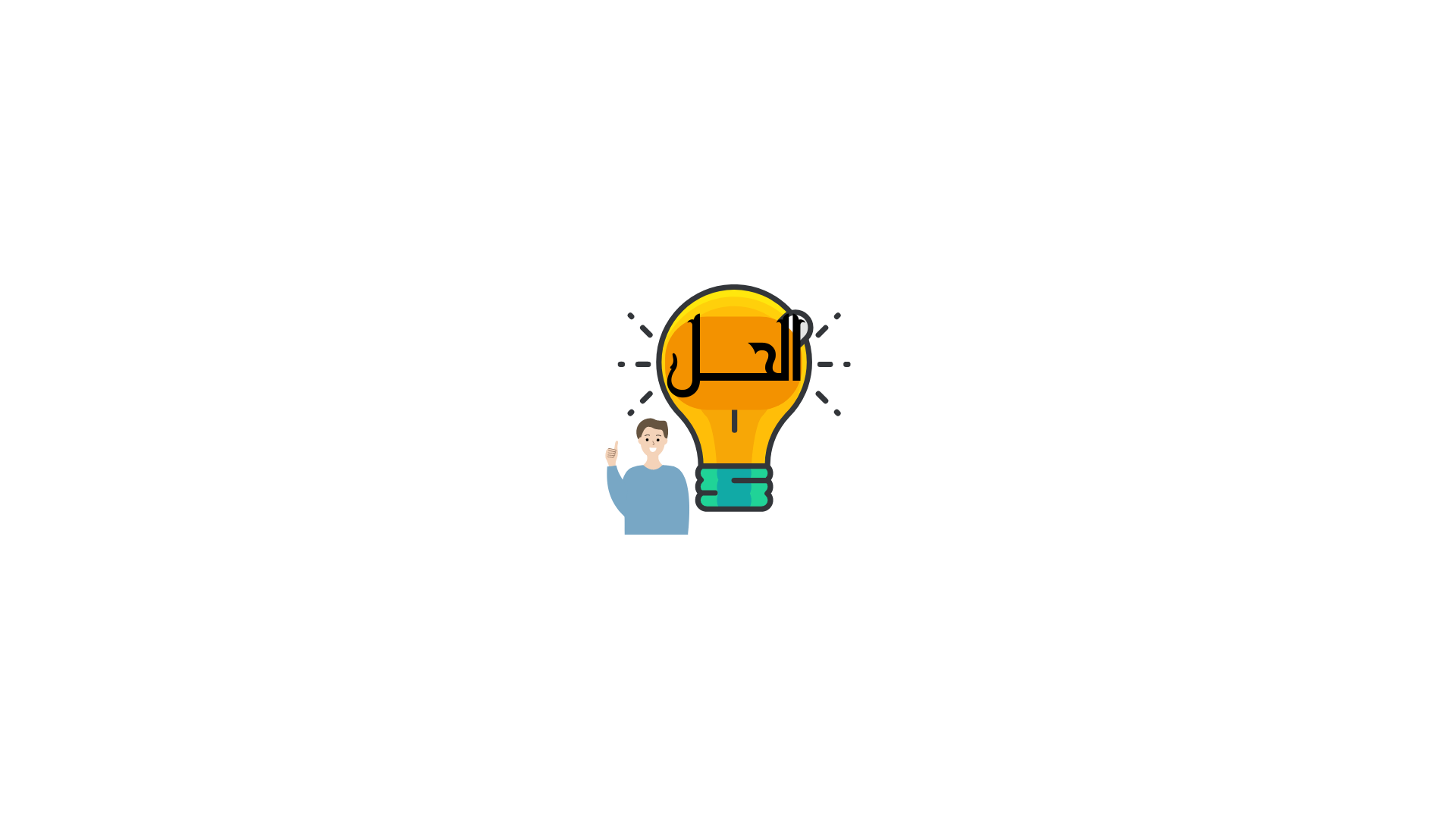 نشاط
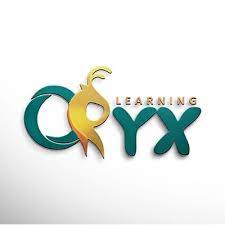 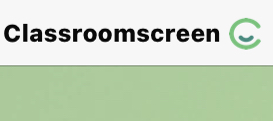 أدوات
تدرب
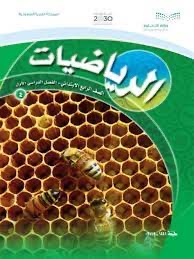 رجوع
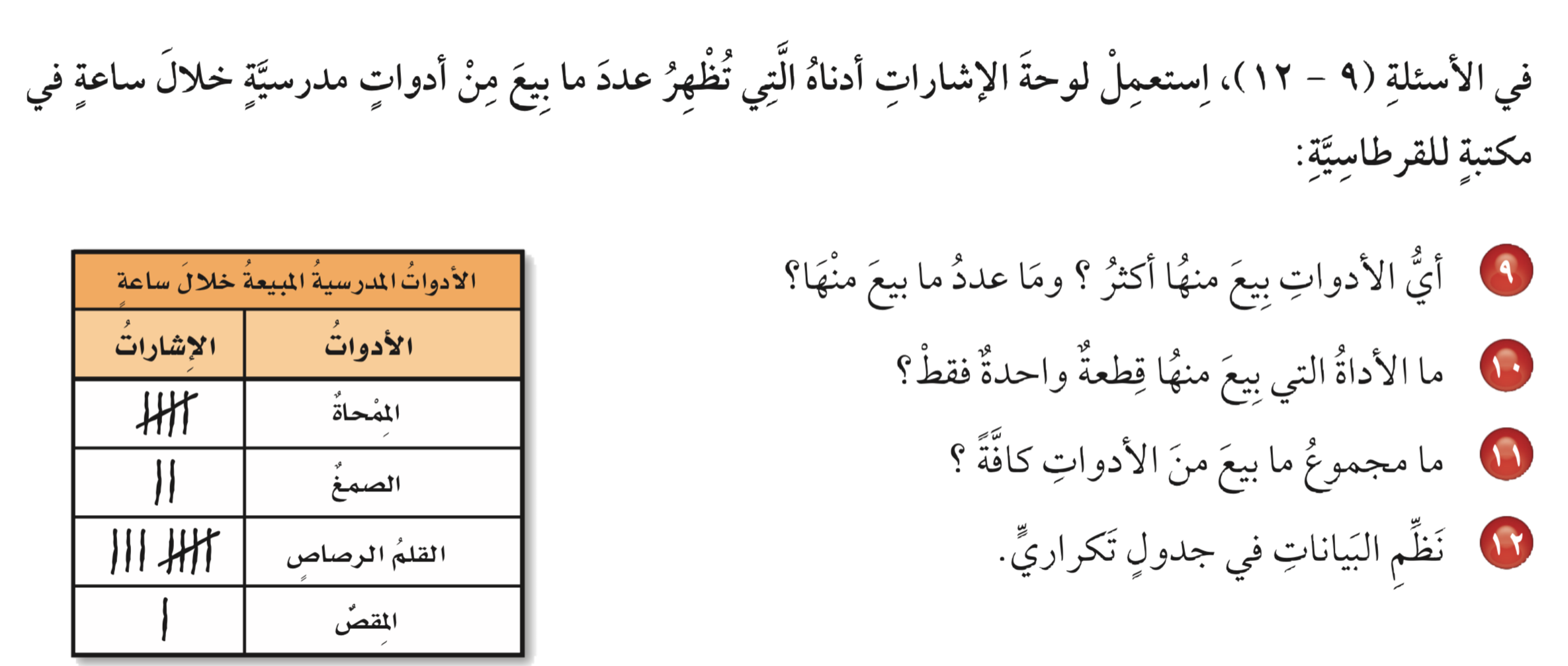 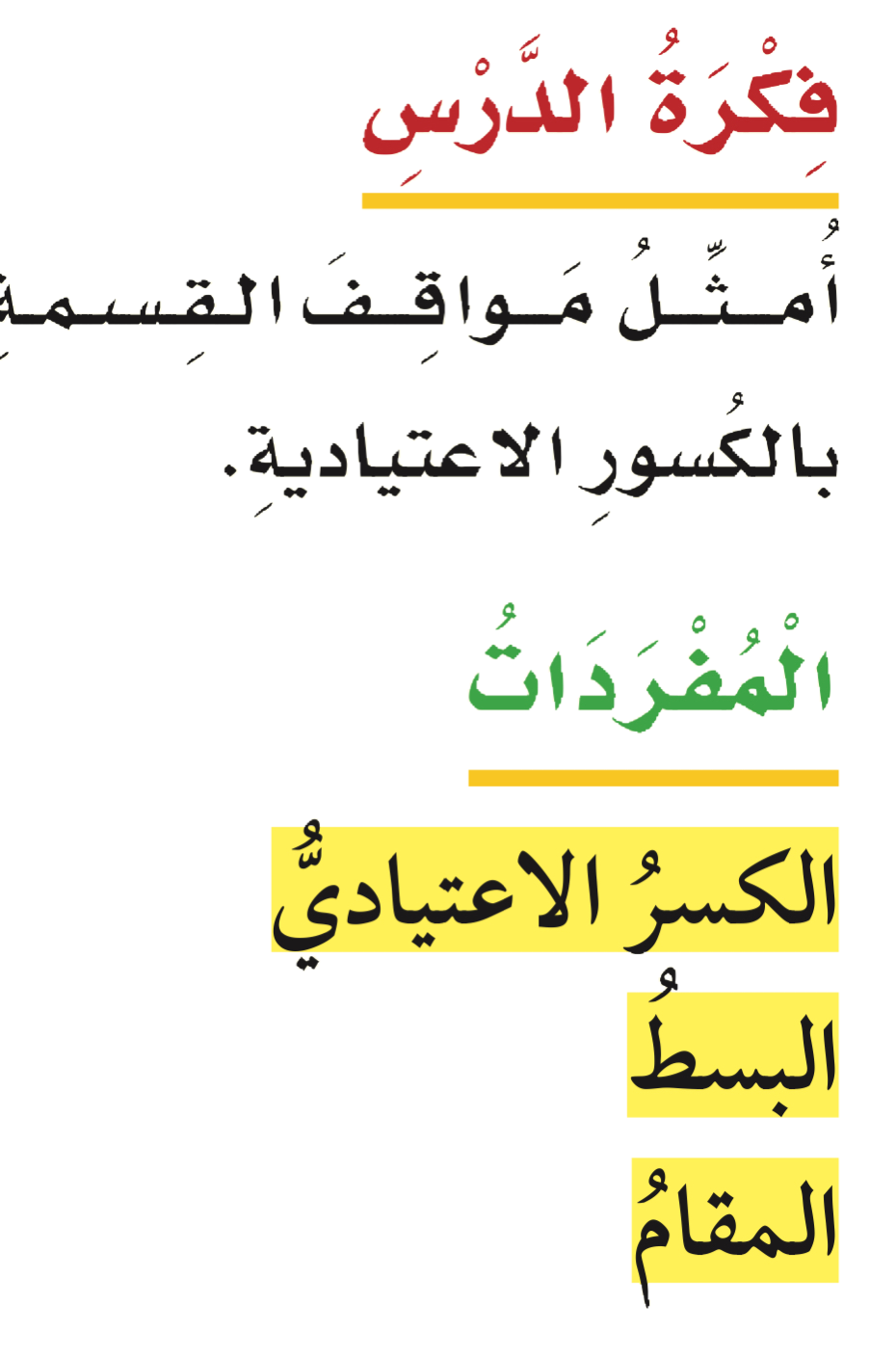 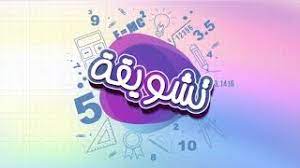 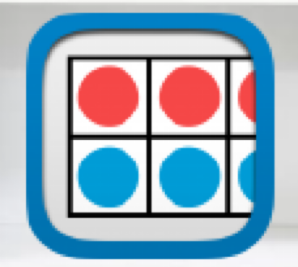 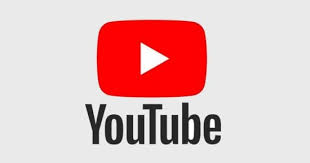 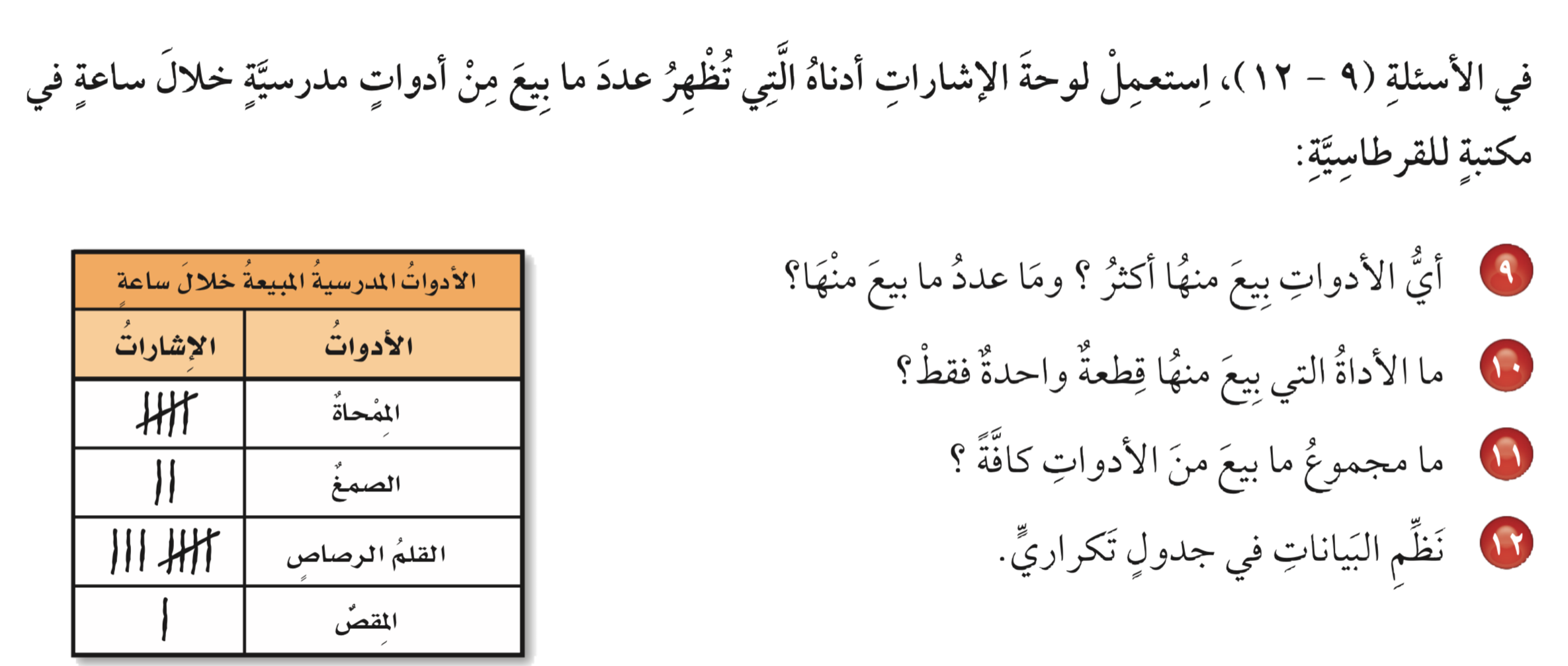 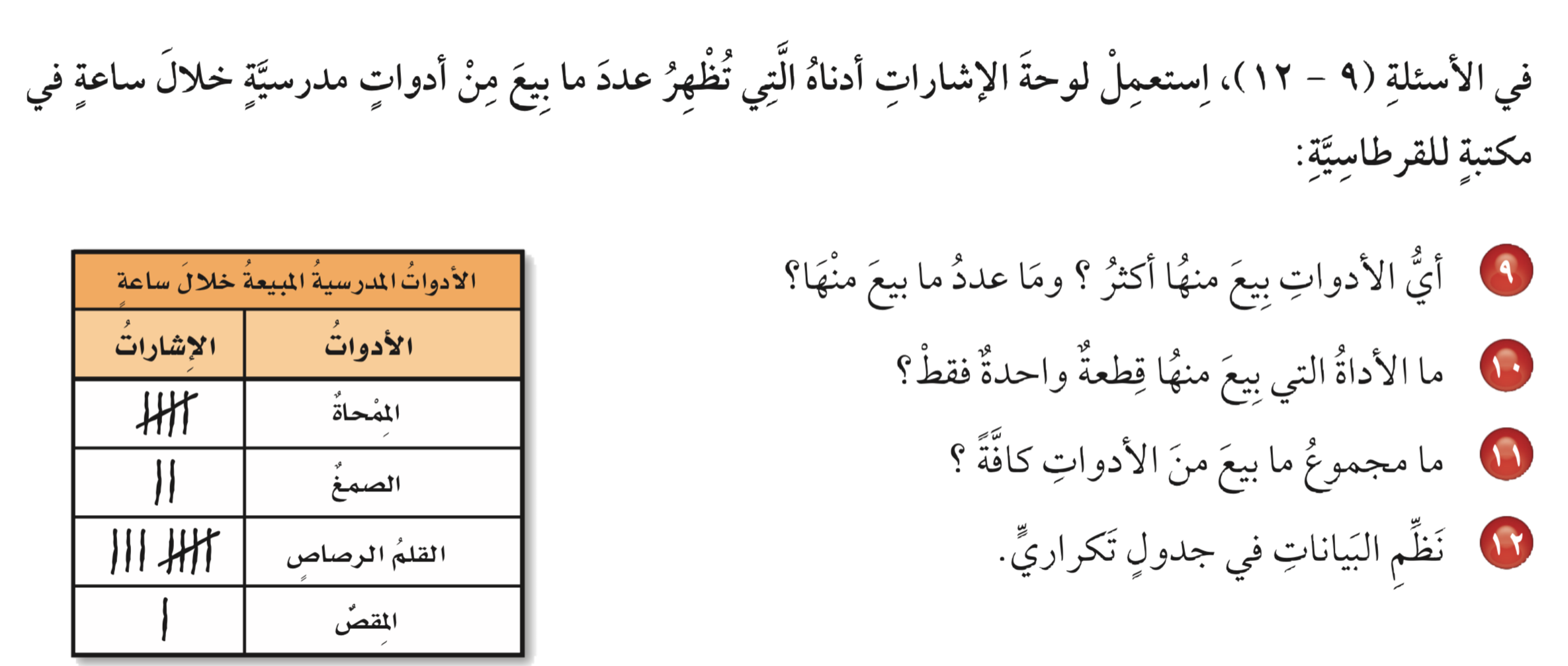 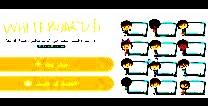 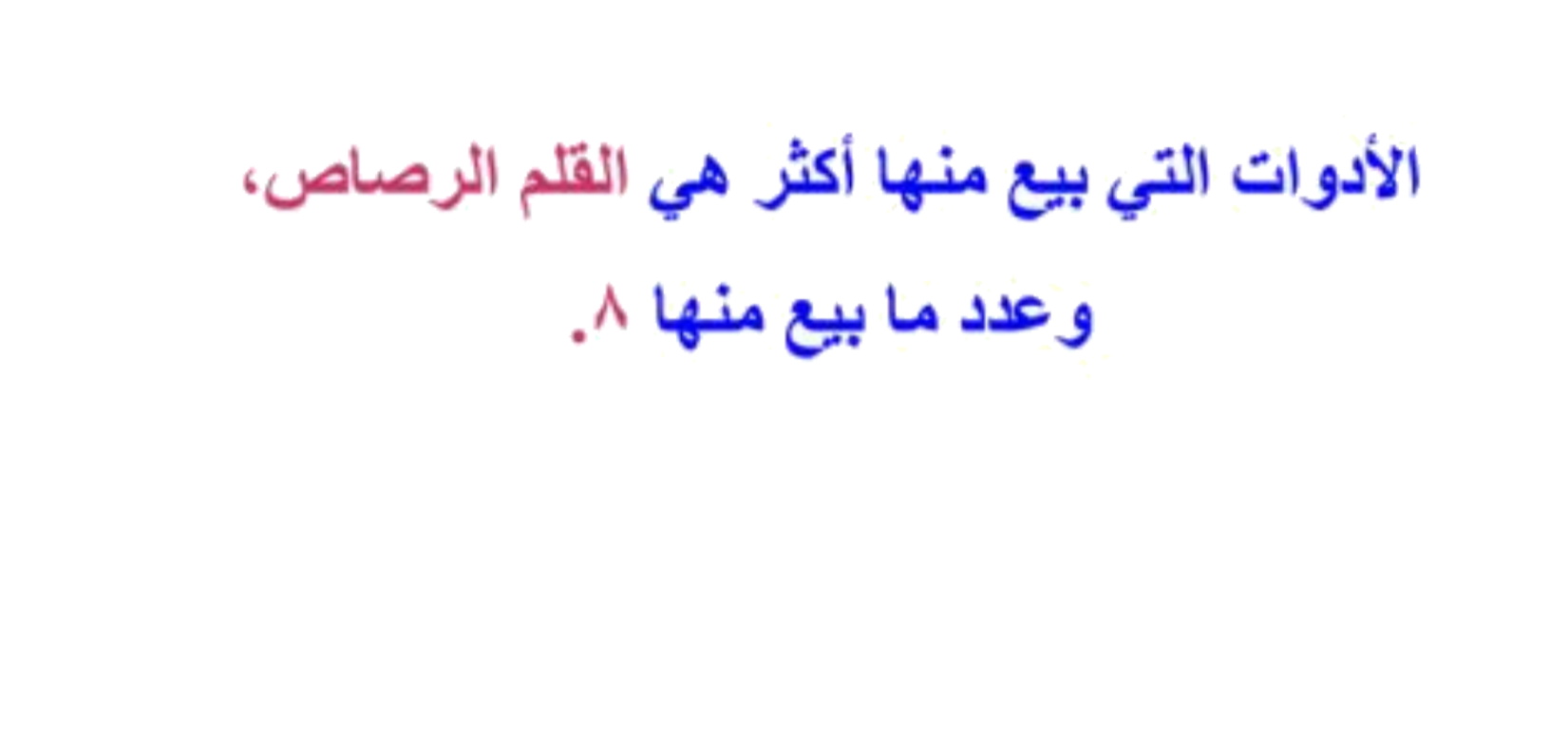 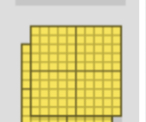 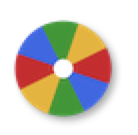 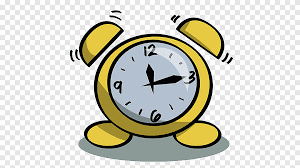 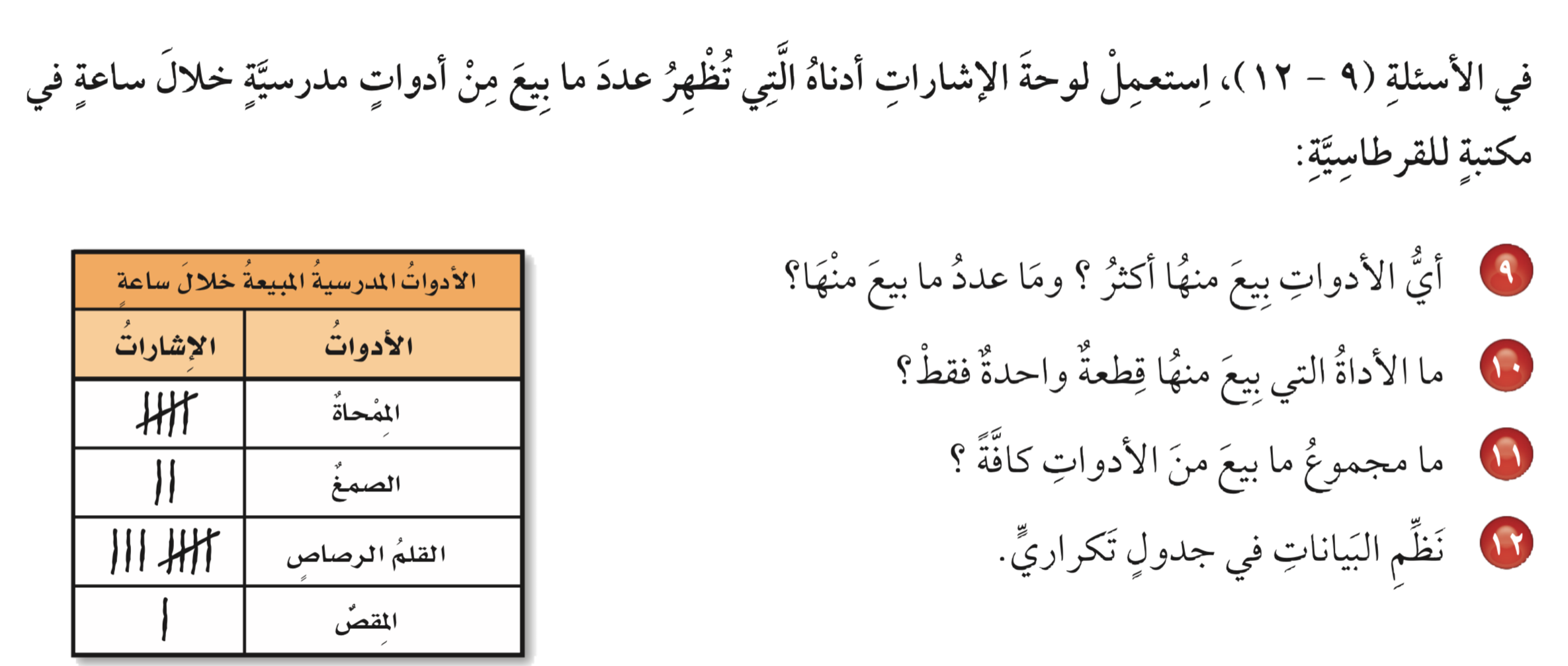 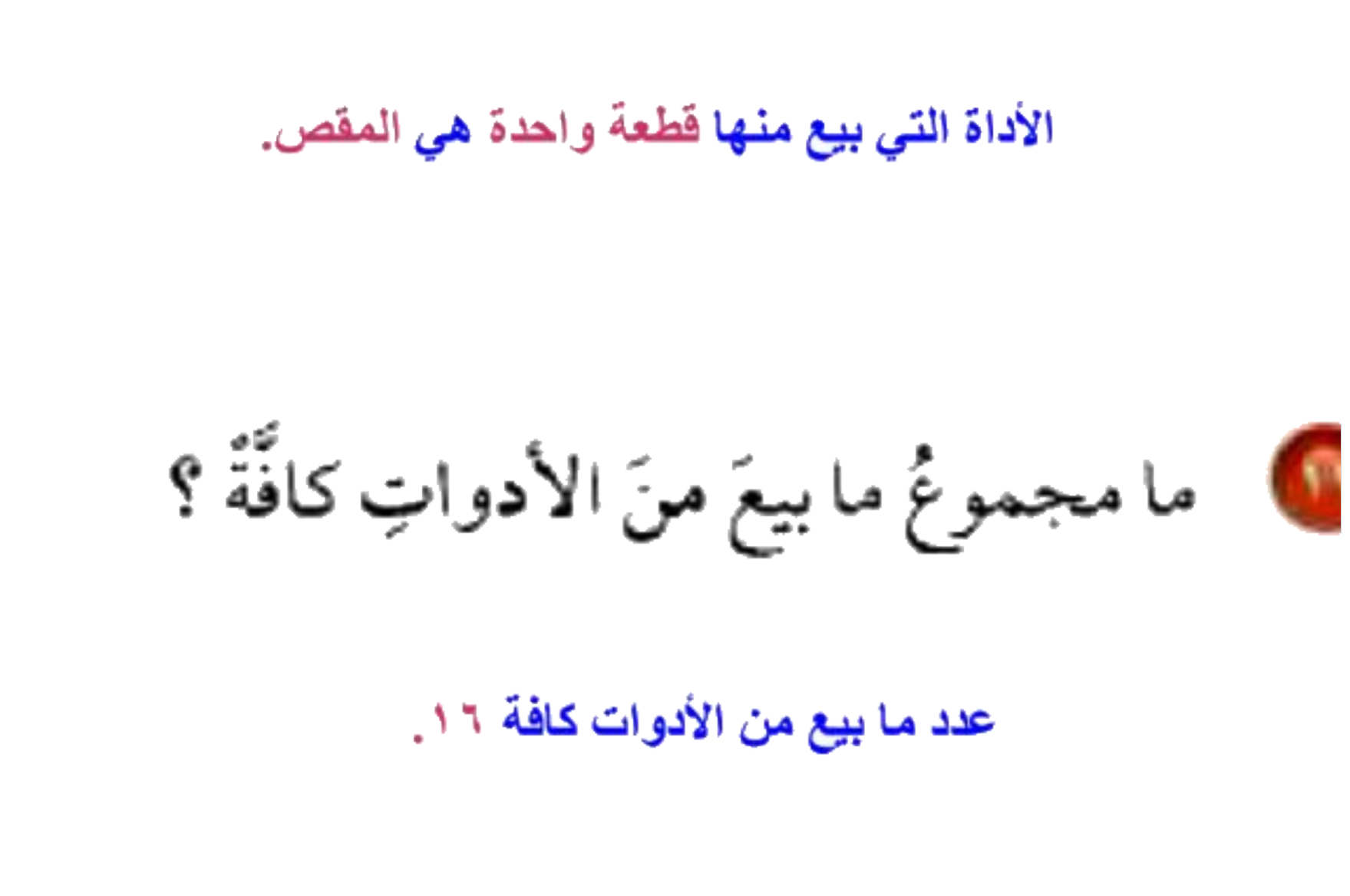 نشاط
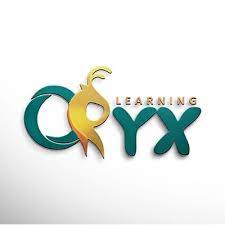 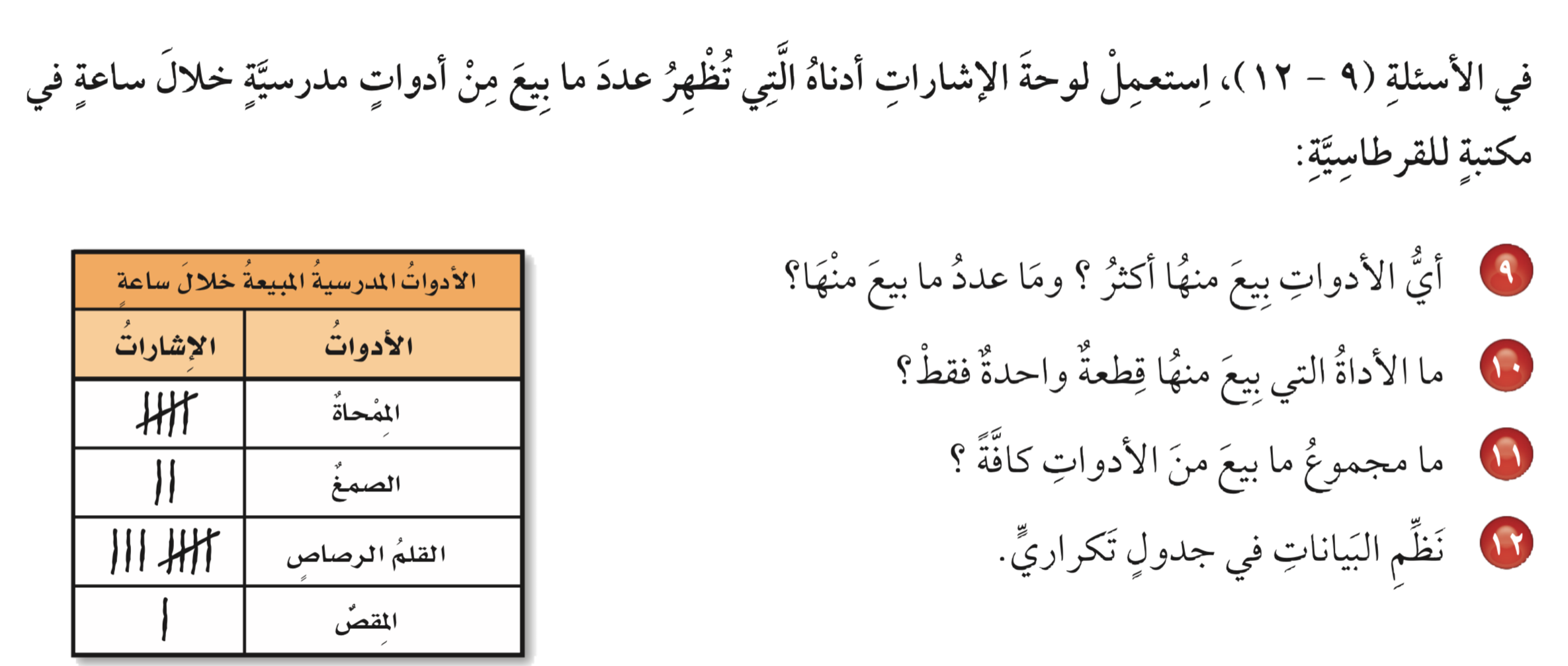 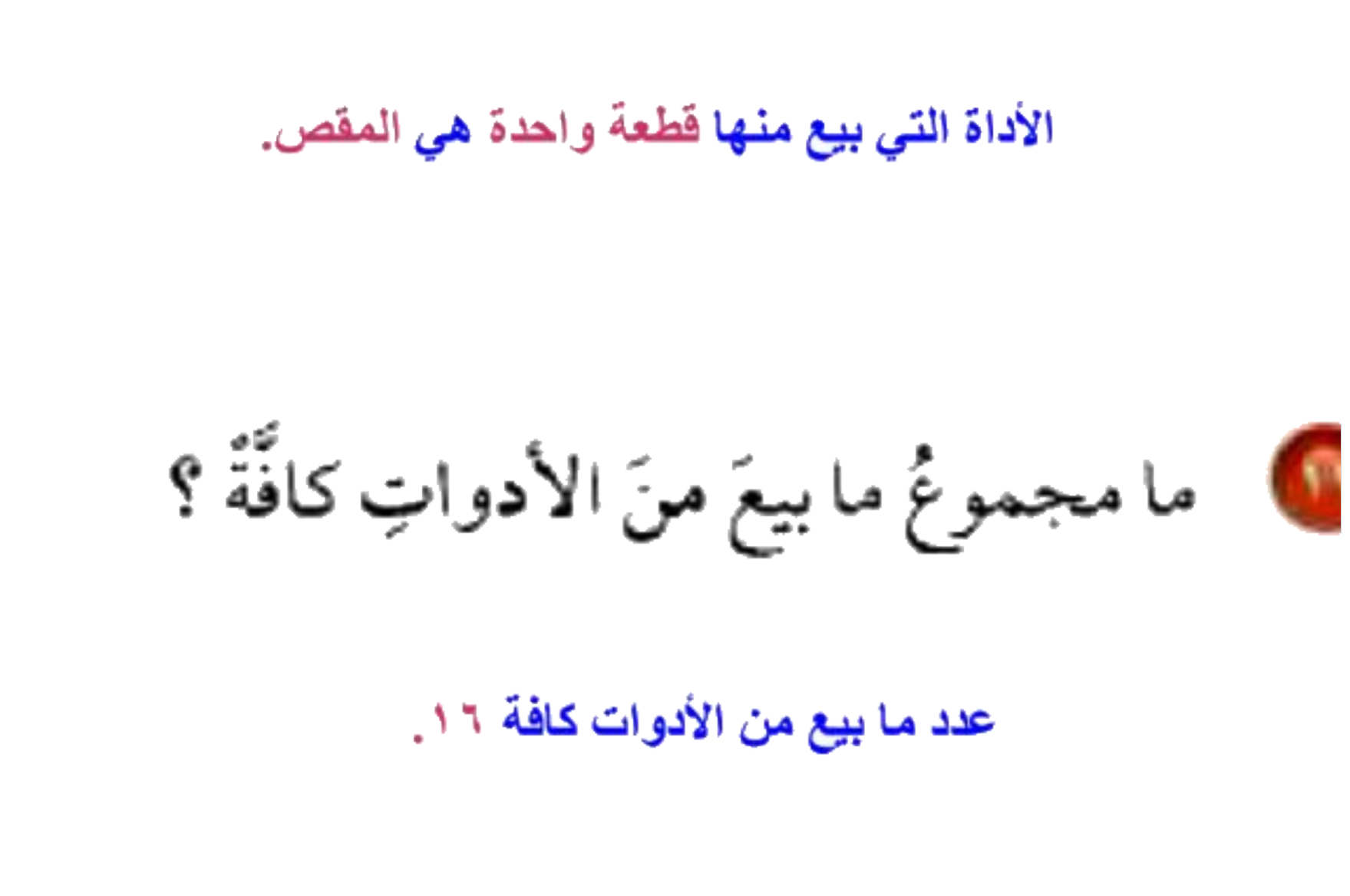 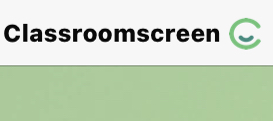 أدوات
تدرب
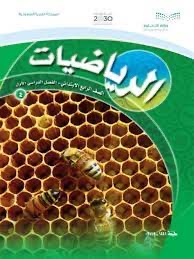 رجوع
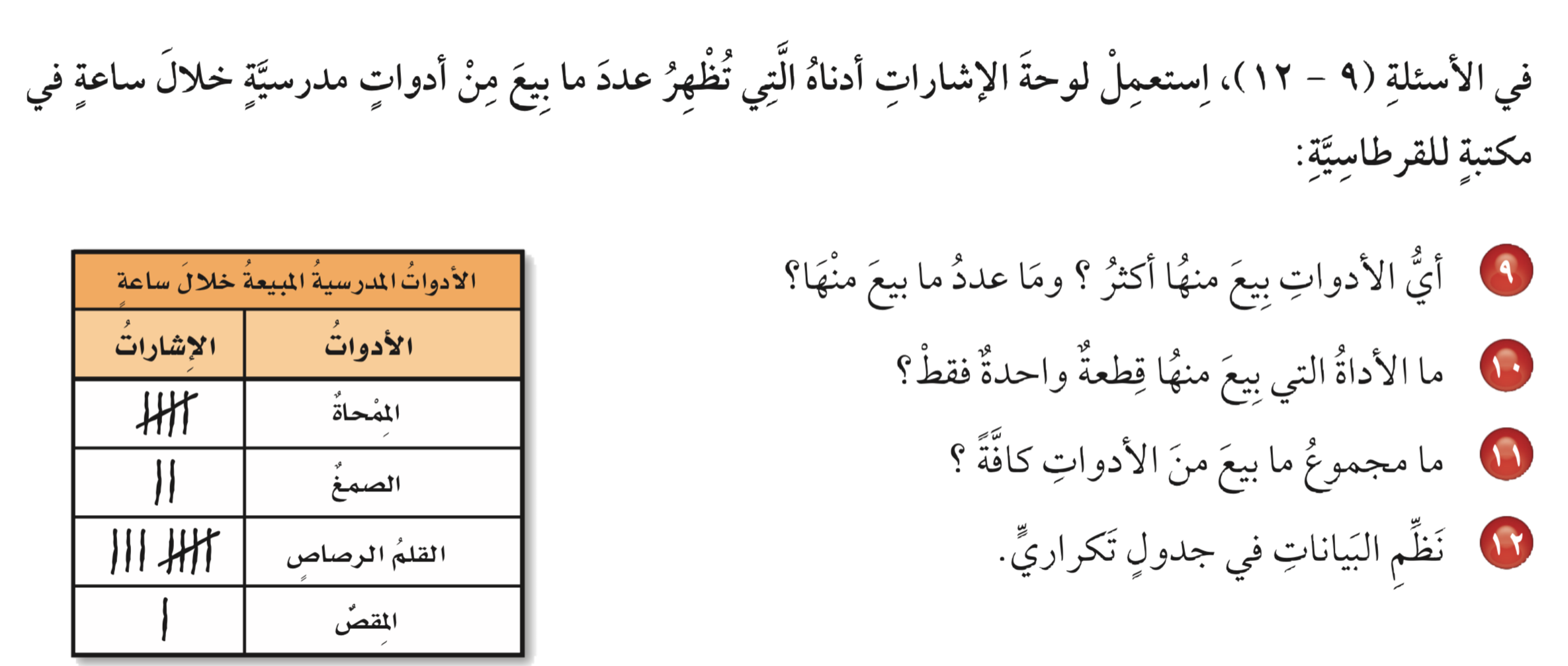 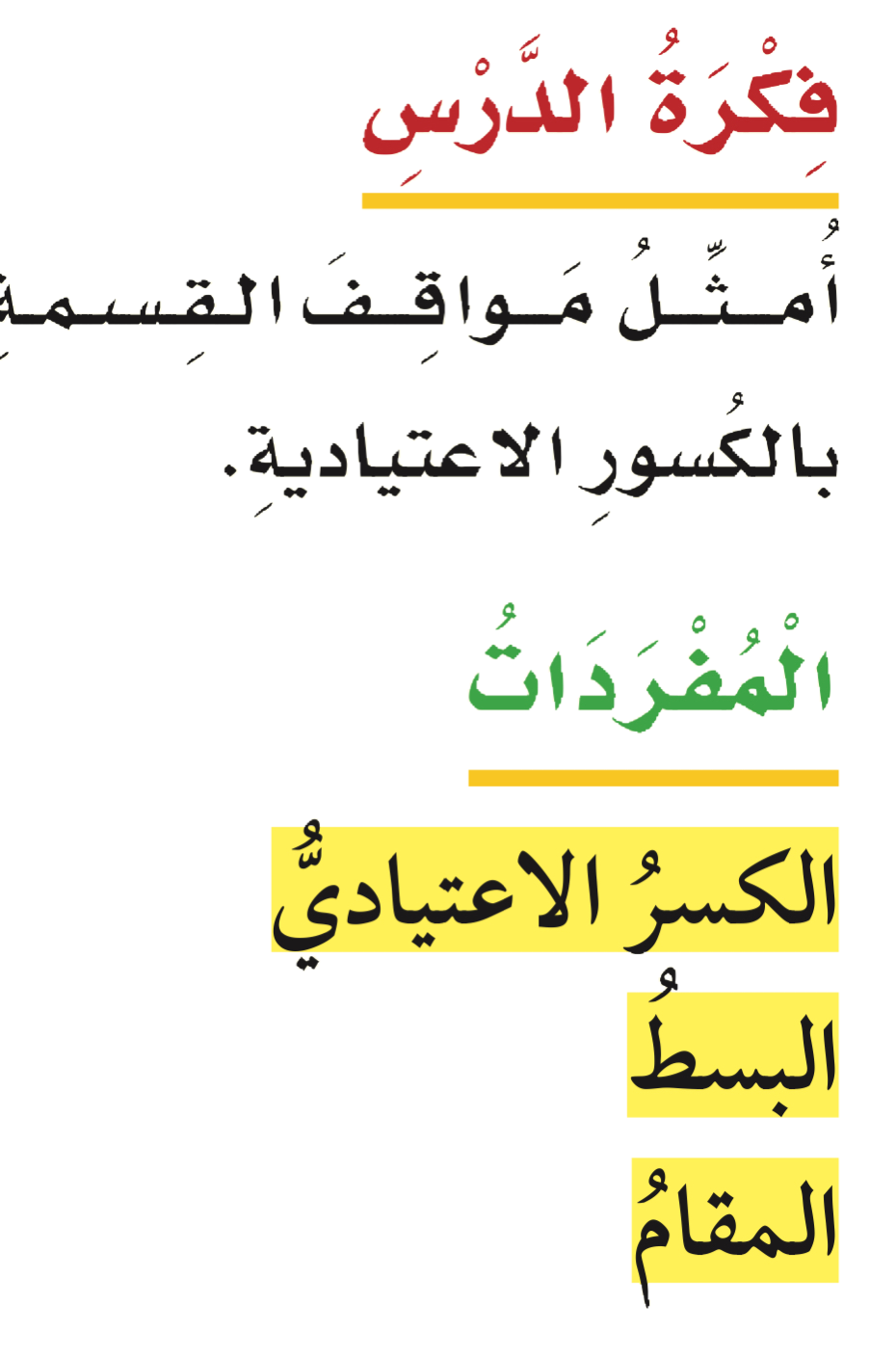 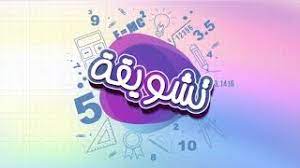 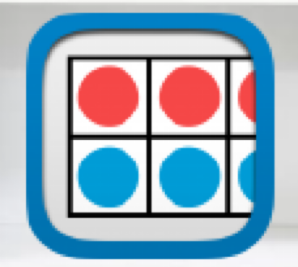 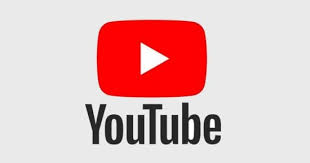 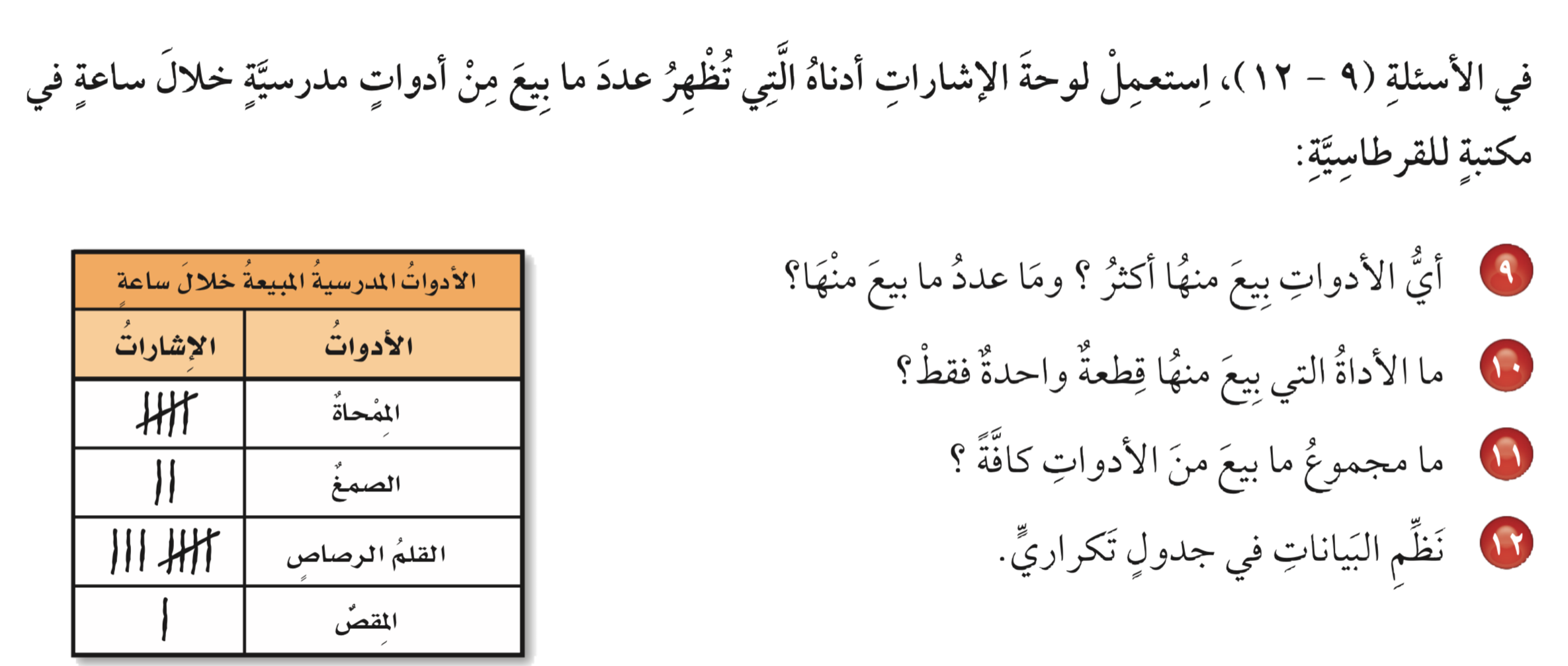 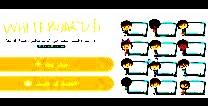 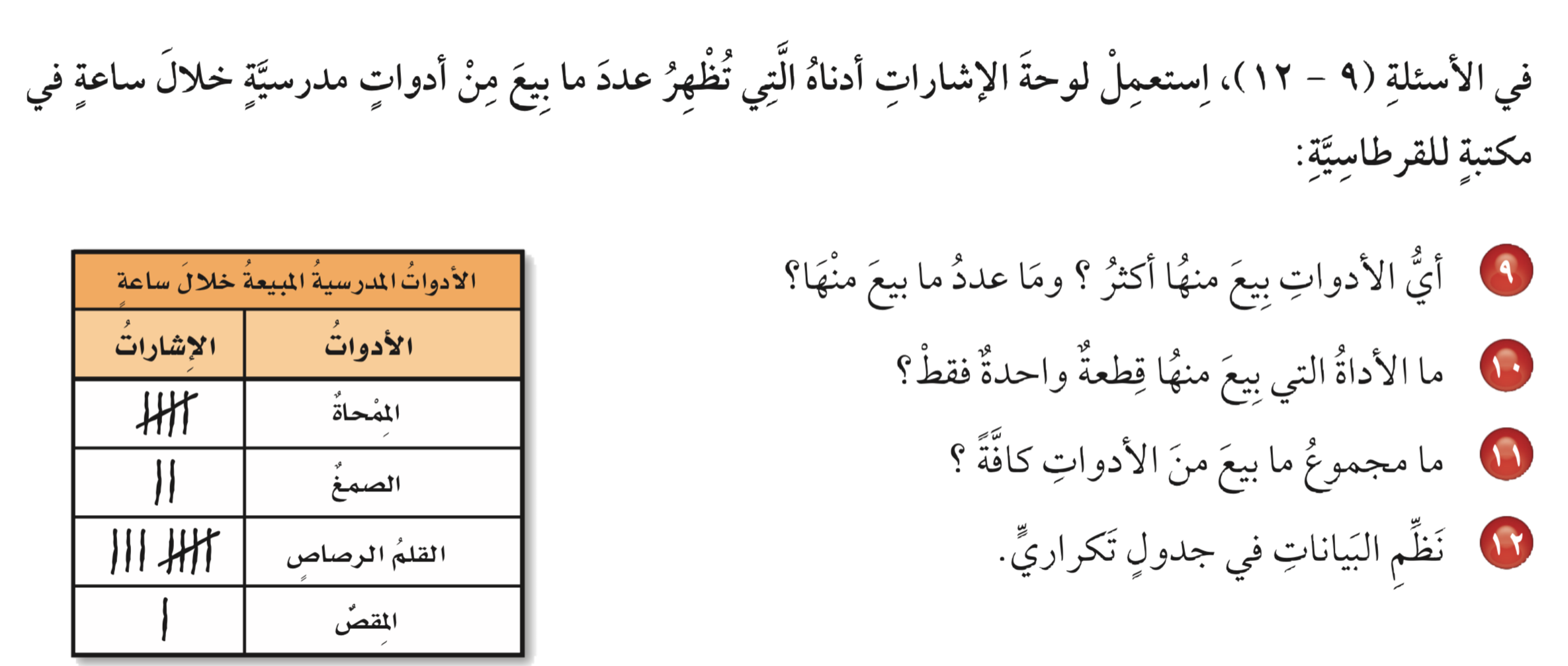 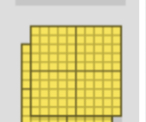 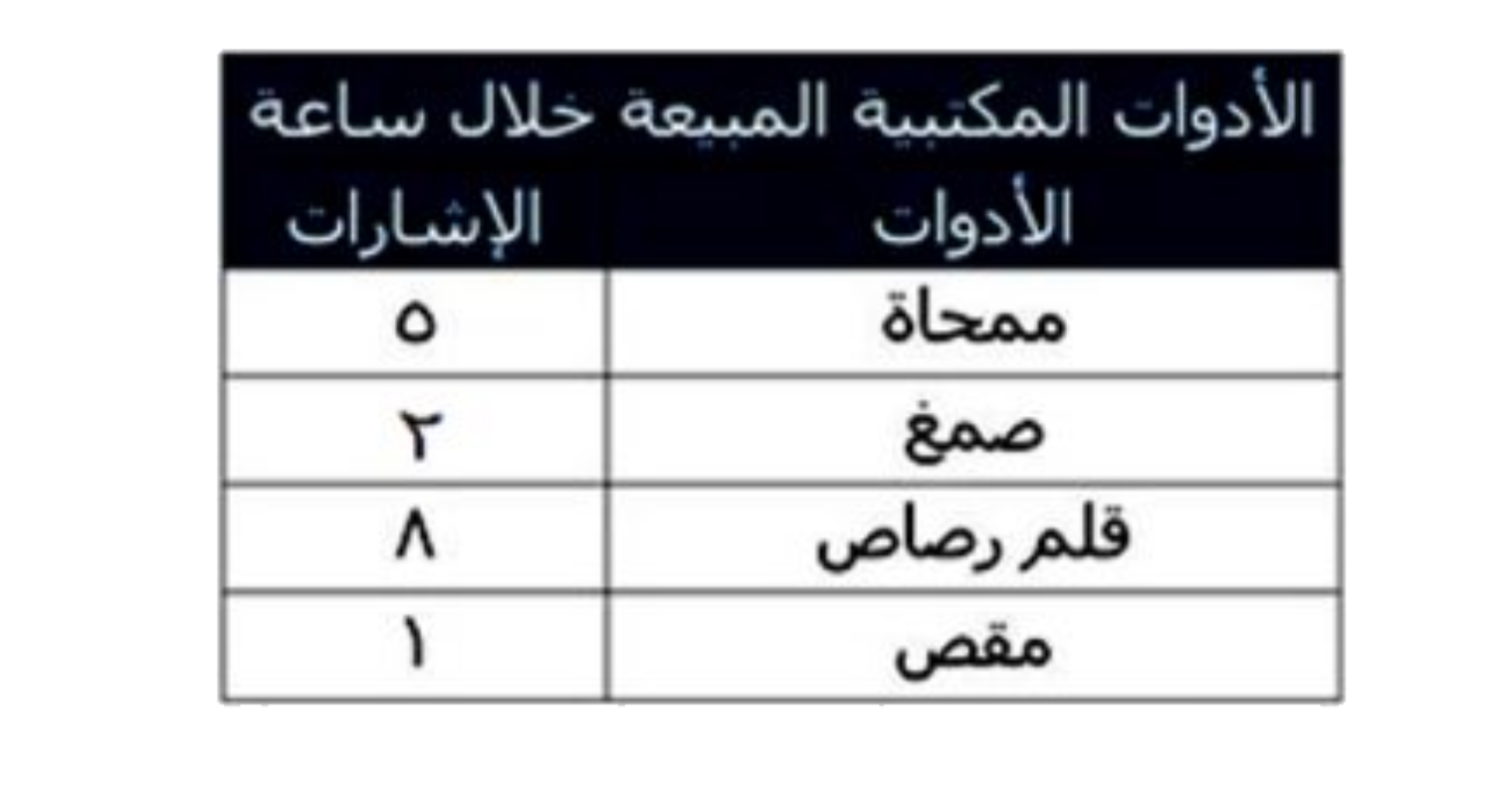 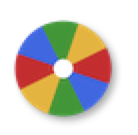 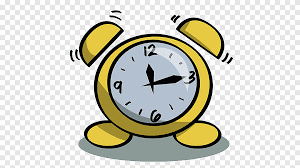 نشاط
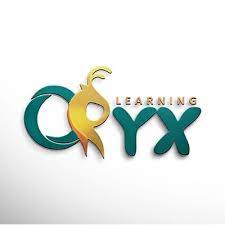 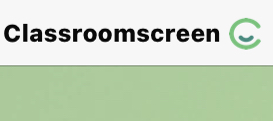 أدوات
الحل
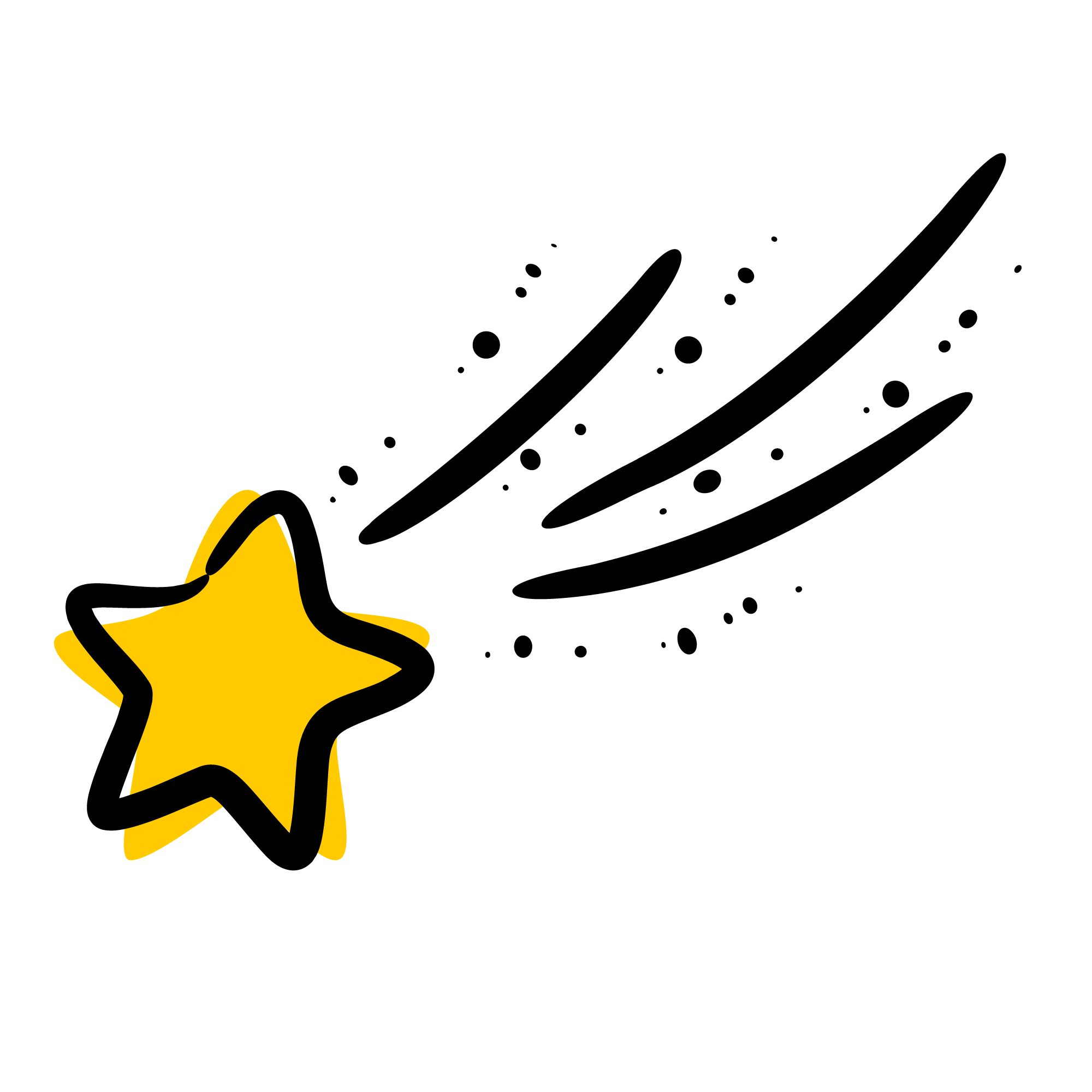 مهارات التفكير
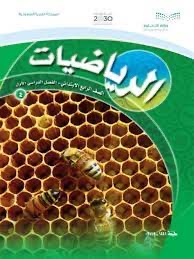 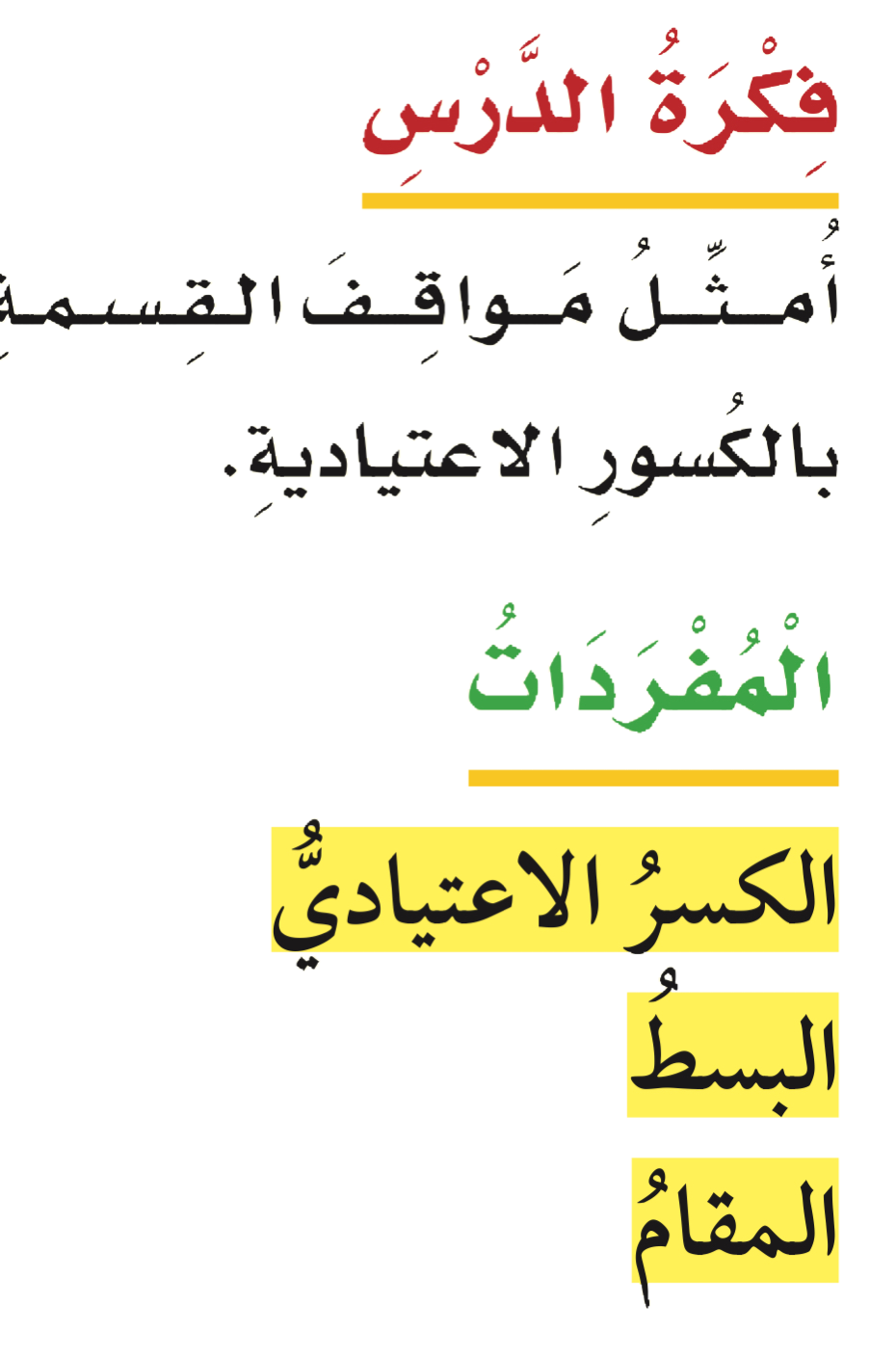 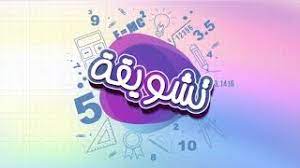 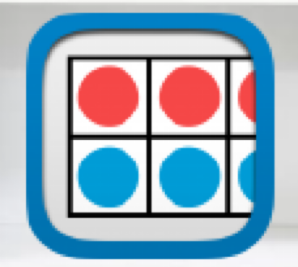 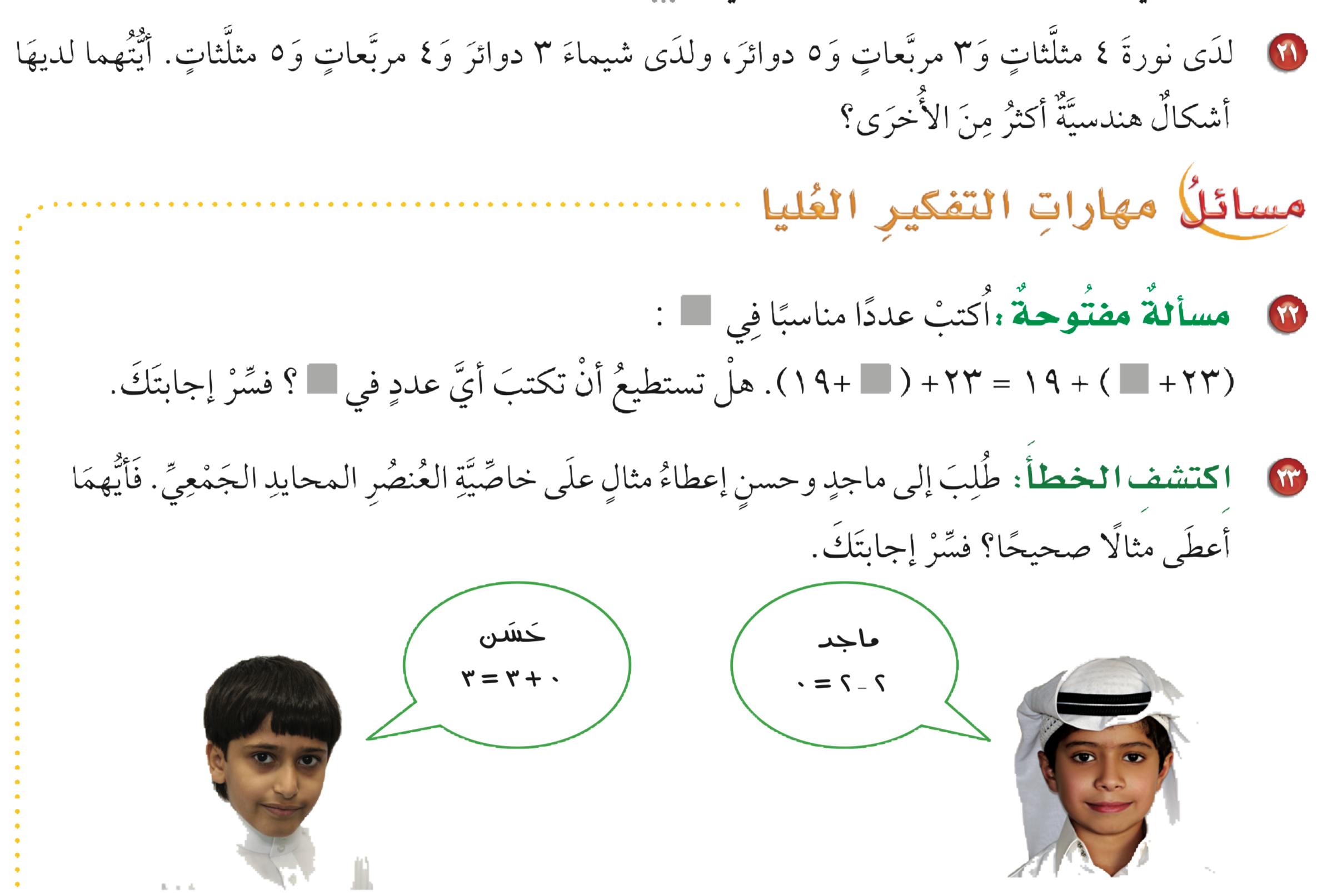 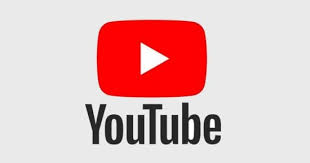 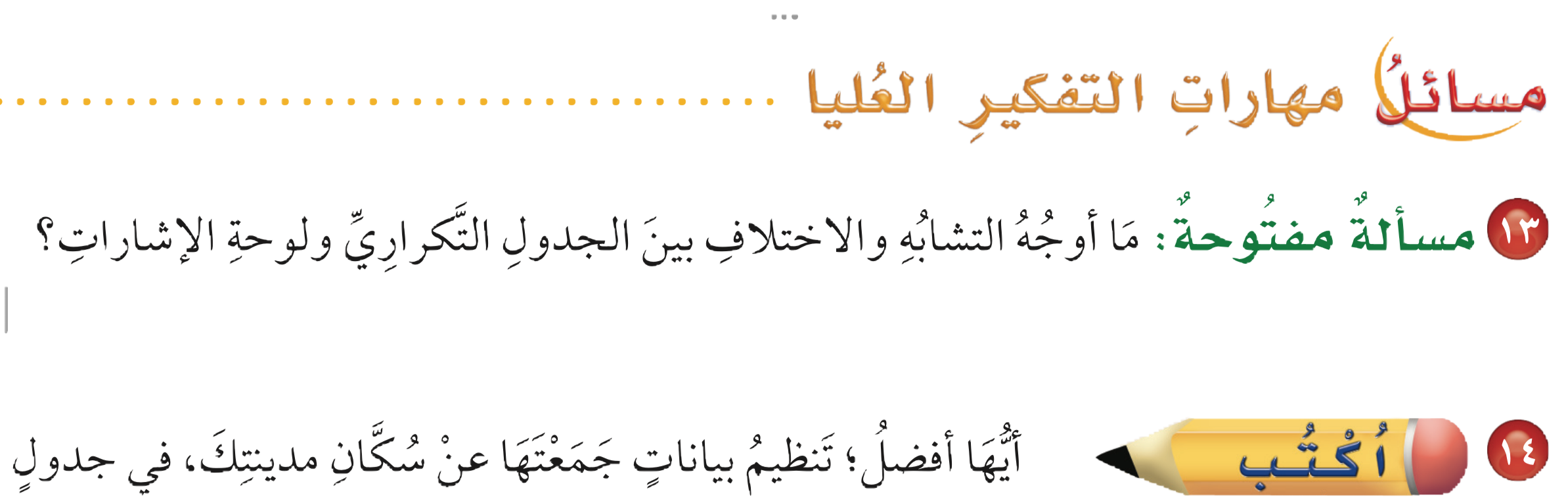 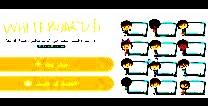 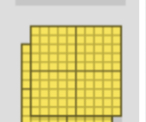 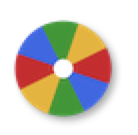 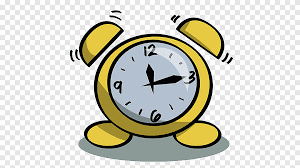 نشاط
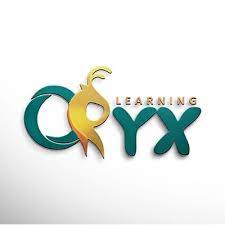 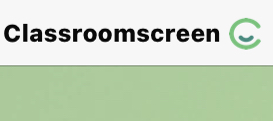 أدوات
مهارات التفكير
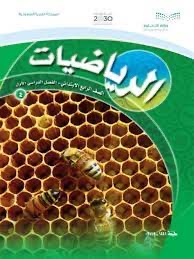 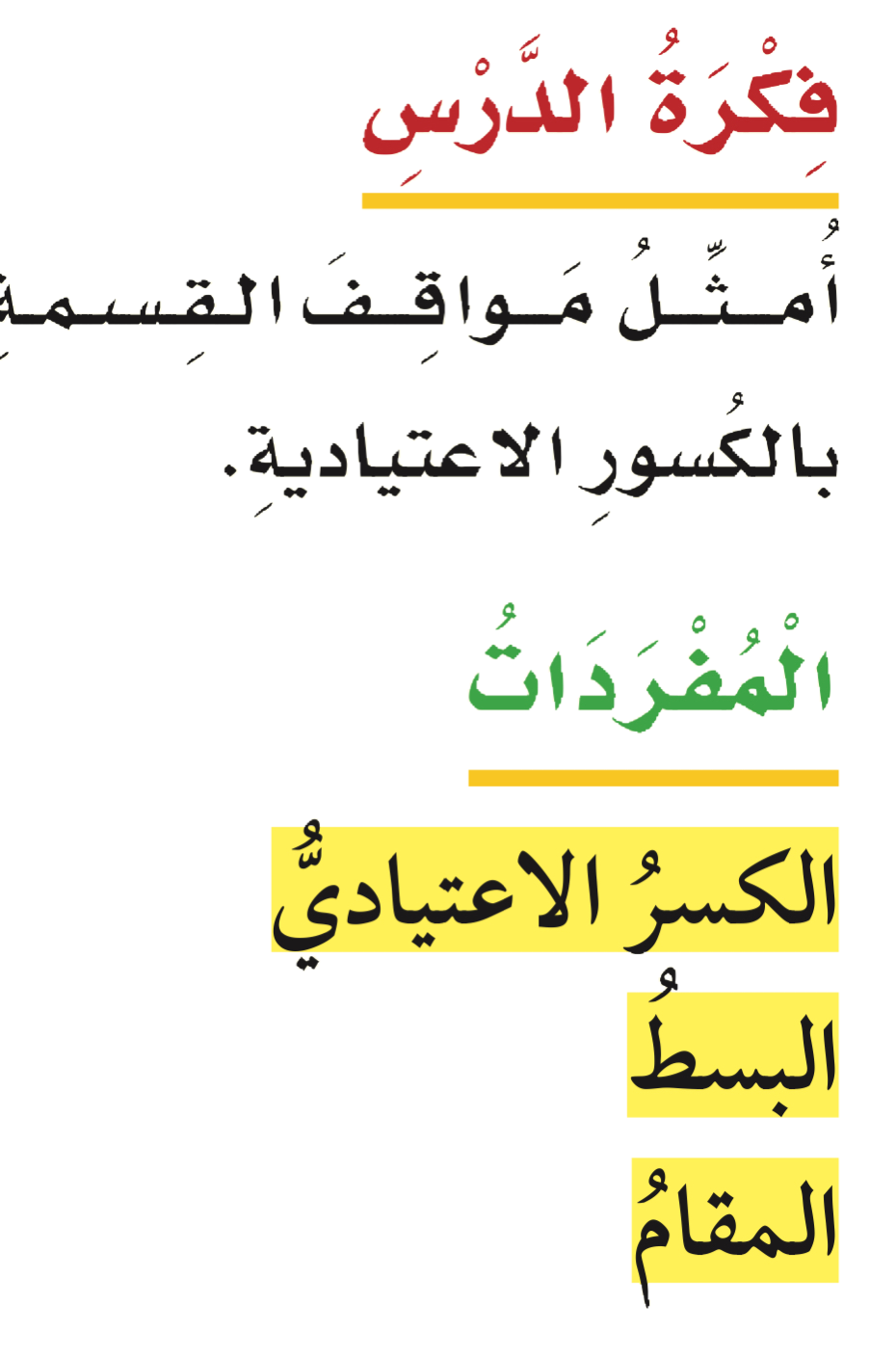 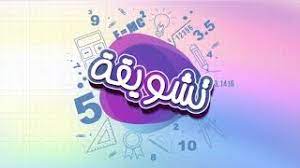 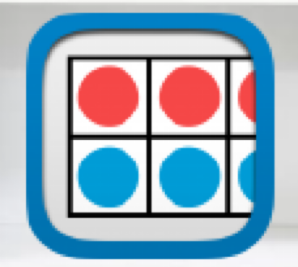 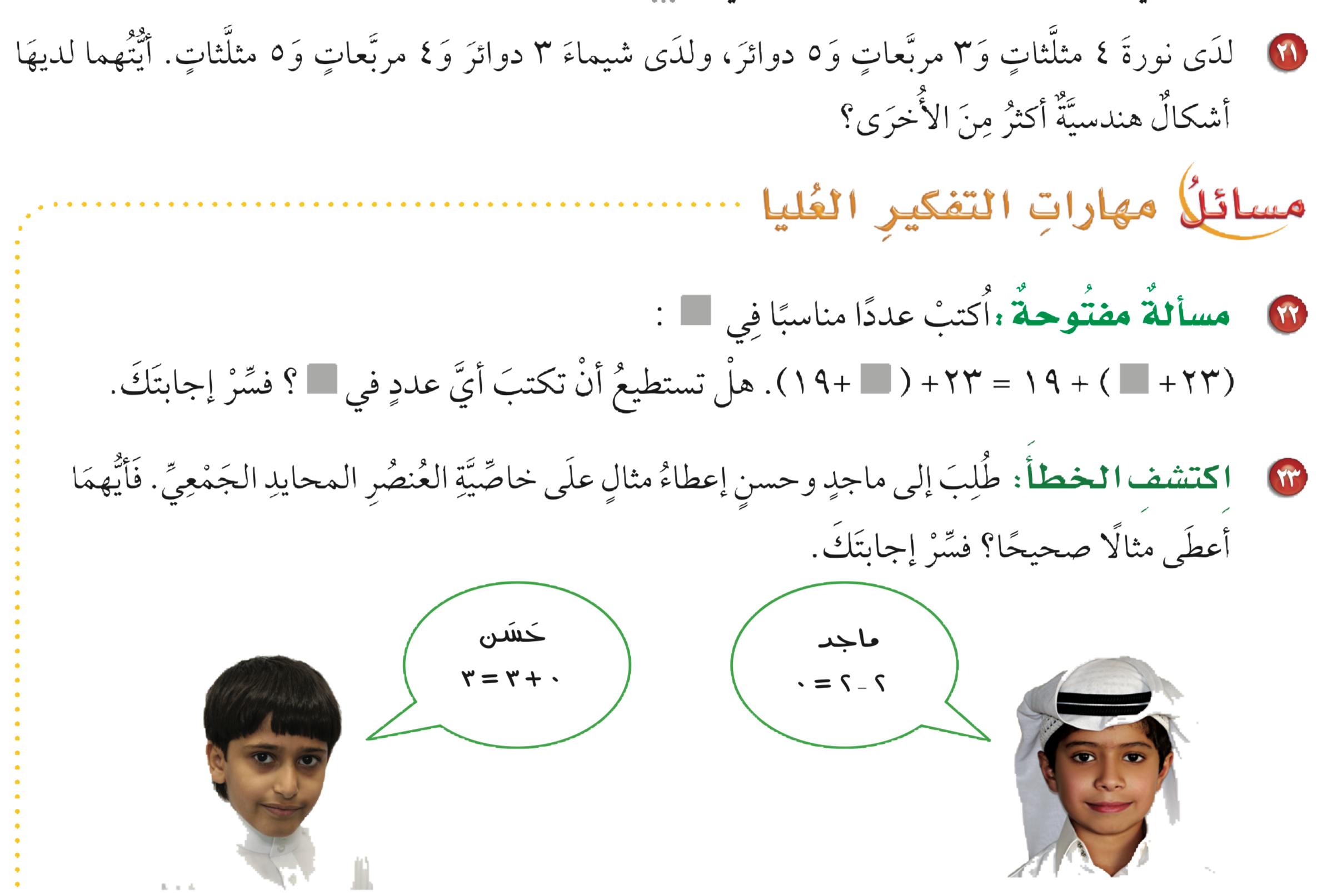 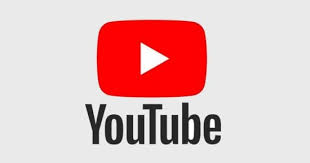 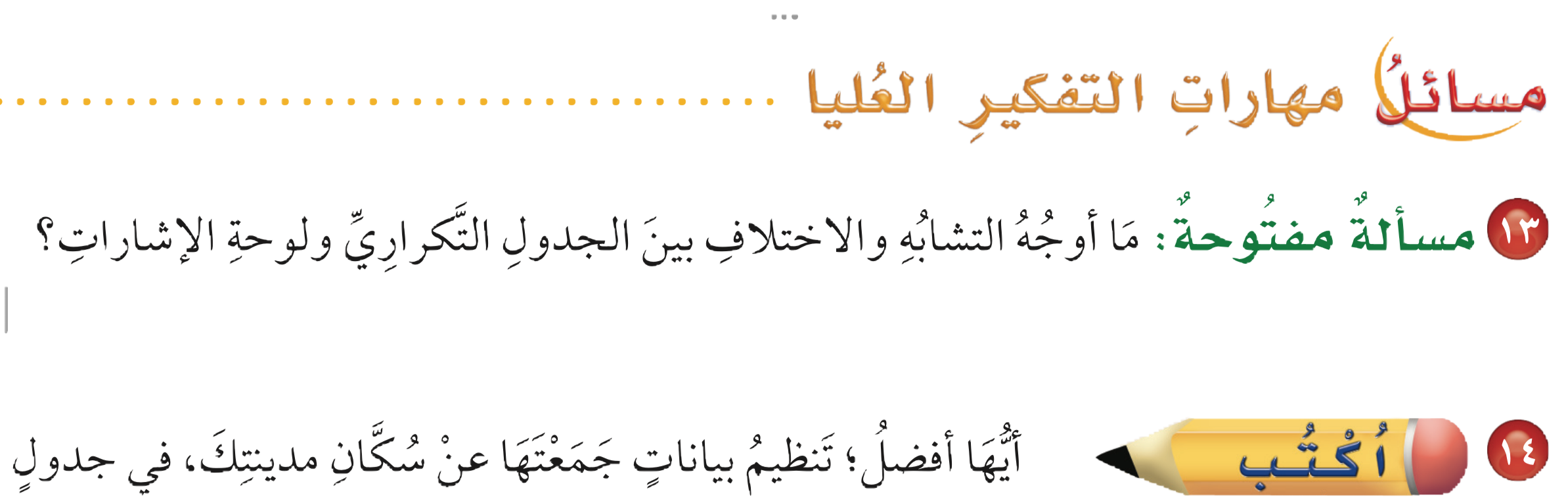 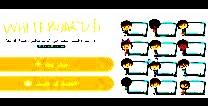 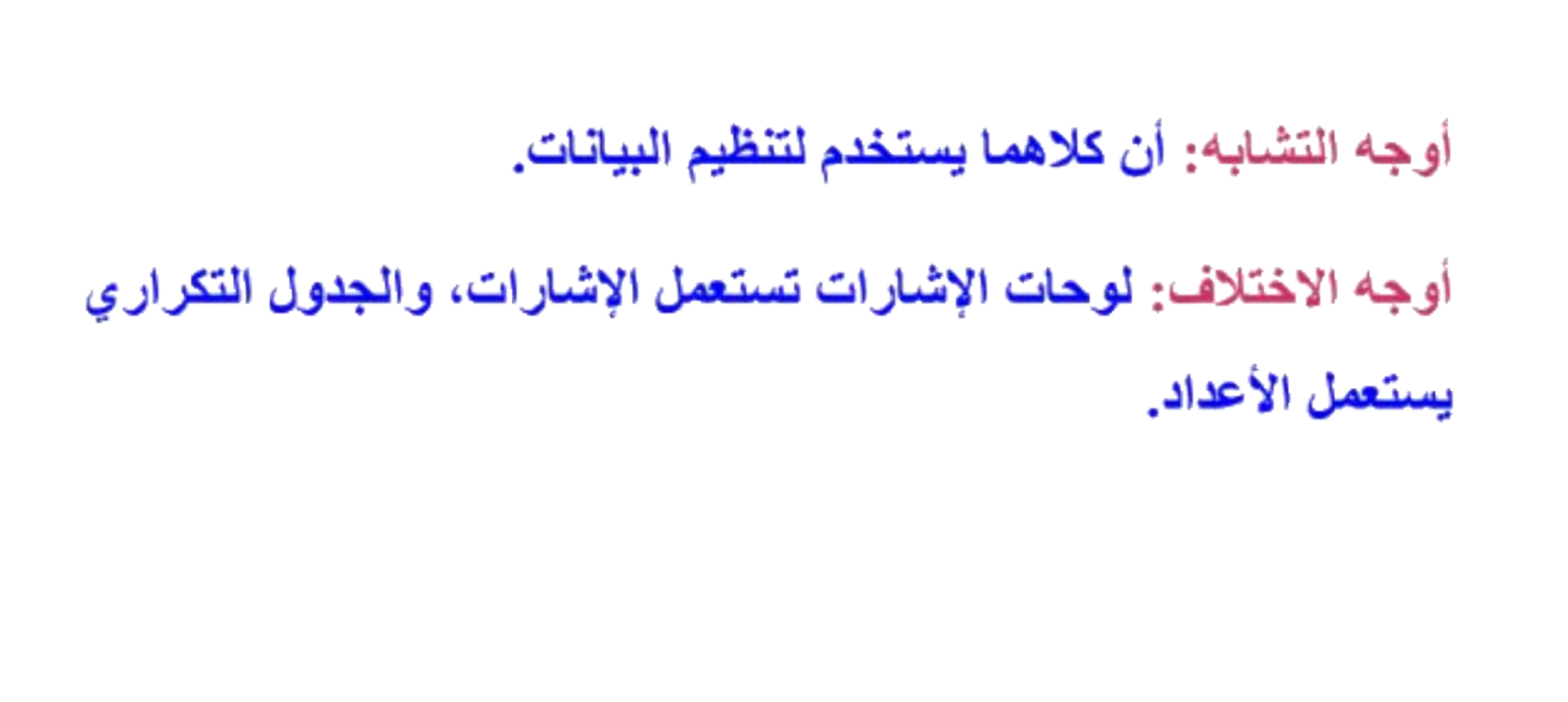 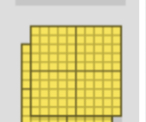 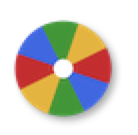 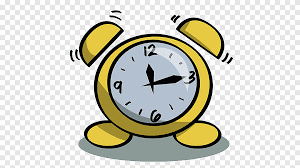 نشاط
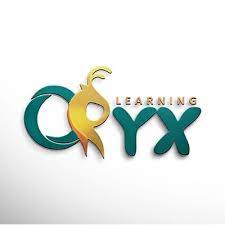 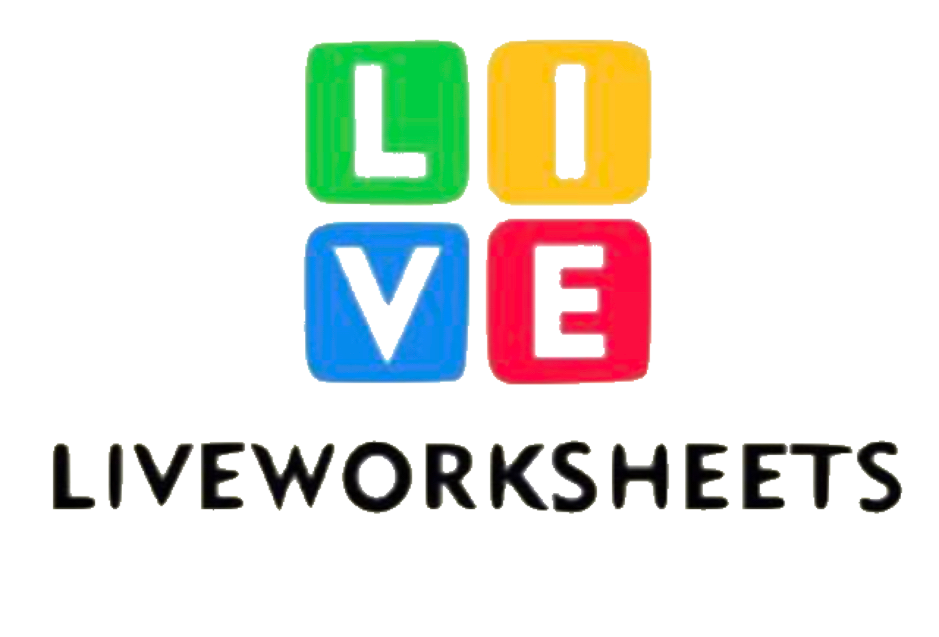 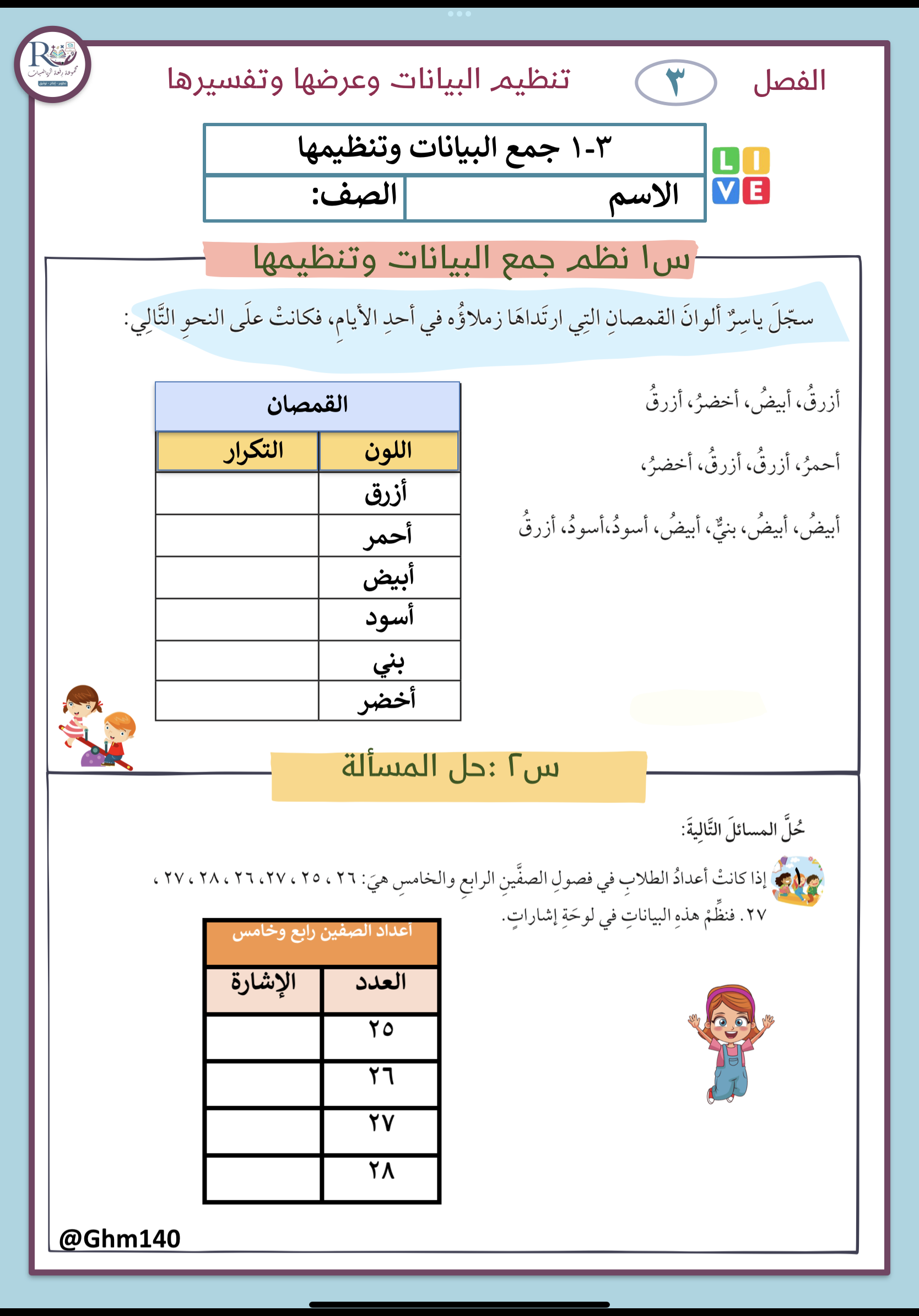 تقويم ختامي
الواجــــب
٥ ، ٦  ، ٧
سؤال :
٨٠ و ٨١
صفحة :
ختاماً
التعليم ليس استعداد للحياة، بل انه الحياة.